WallPlan: Synthesizing Floorplans by Learning to Generate Wall Graphs
Jiahui Sun1                               Wenming Wu1                              Ligang Liu2               
    Wenjie Min1                           Gaofeng Zhang1                         Liping Zheng1

1Hefei University of Technology

2University of Science and Technology of China
© 2022 SIGGRAPH. All Rights Reserved.
[Speaker Notes: Hello everyone. 

I am Jiahui Sun and I am presenting our work titled “Wallplan: Synthesizing Floorplans by Learning to Generate Wall Graphs”.

It is joint work between Hefei University of Technology and University of Science and Technology of China.]
Interior plan
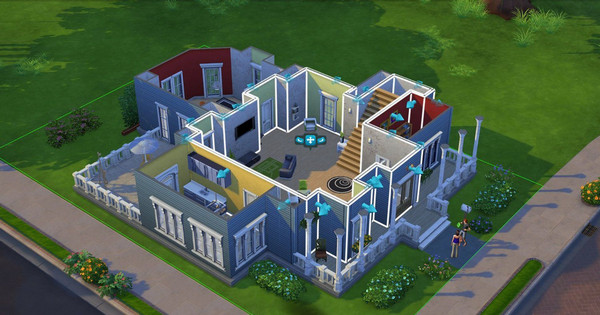 Interior Design
Video game
© 2022 SIGGRAPH. All Rights Reserved.
2
[Speaker Notes: In video games and virtual realities, indoor scenes are well designed for people to explore and interact with.

A floorplan is a simplified representation of the layout of interior space. The vectorized floorplan lay the foundation for indoor scene modeling. So there is a significant demand for floorplans in the field of interior design and video games.]
Motivation
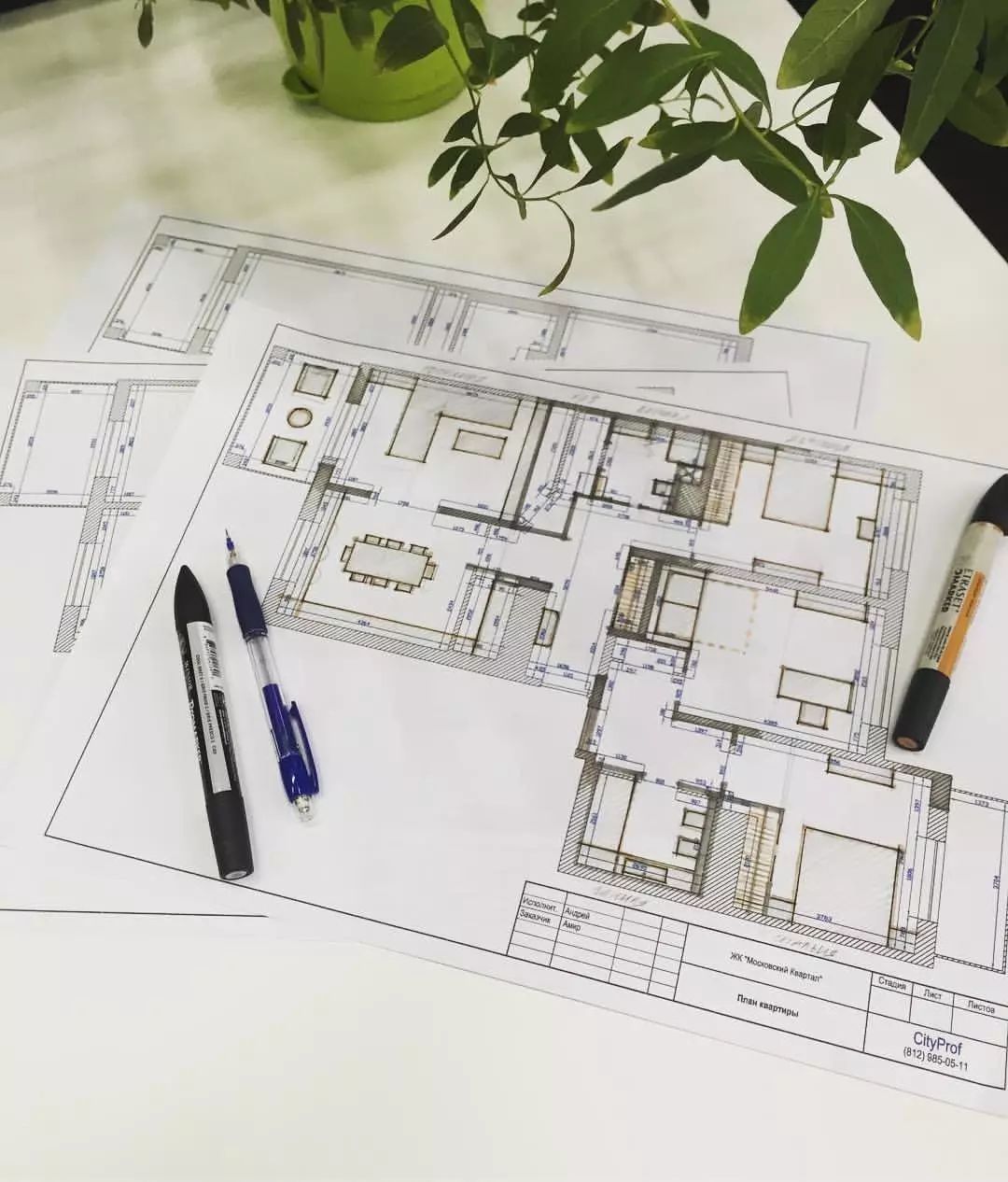 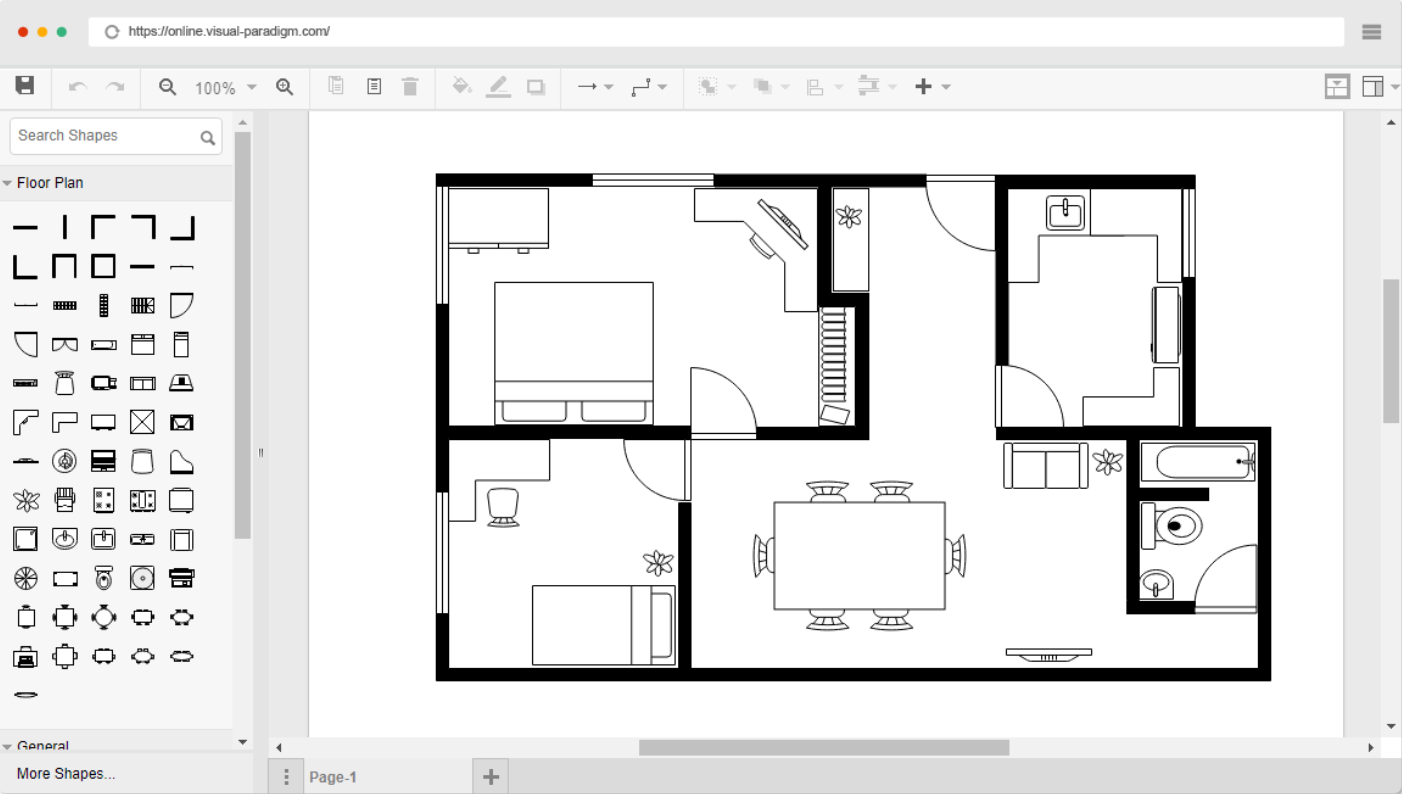 Hand-designed
Tool-designed
© 2022 SIGGRAPH. All Rights Reserved.
3
[Speaker Notes: In the past, interior floor plans are created by hand or tools. Even though, the design process is time-consuming with trial-and-error.]
Goal
Automate design for vectorized floorplans
Supporting for different design constraints
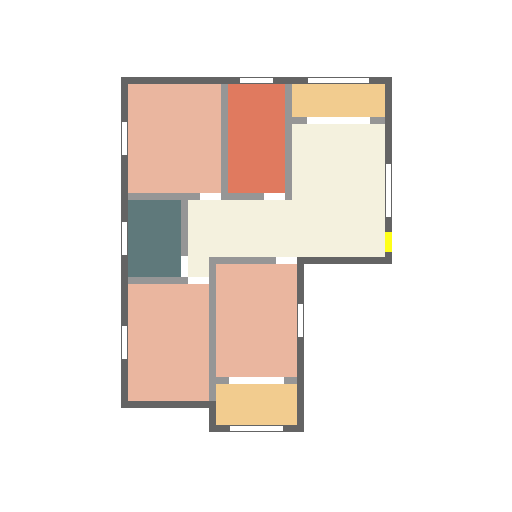 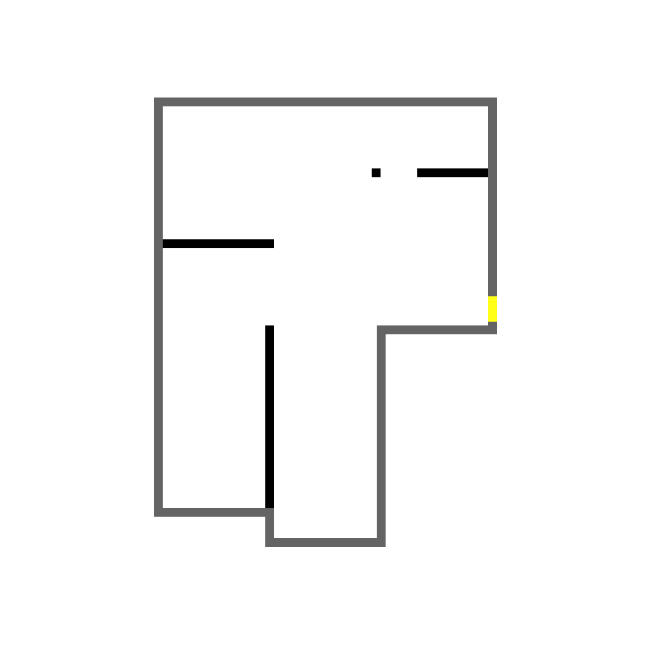 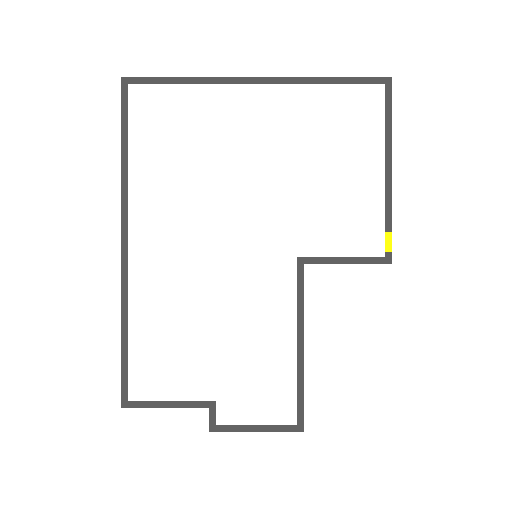 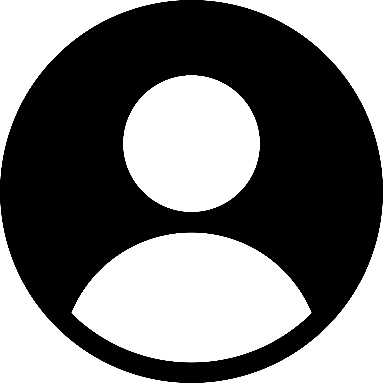 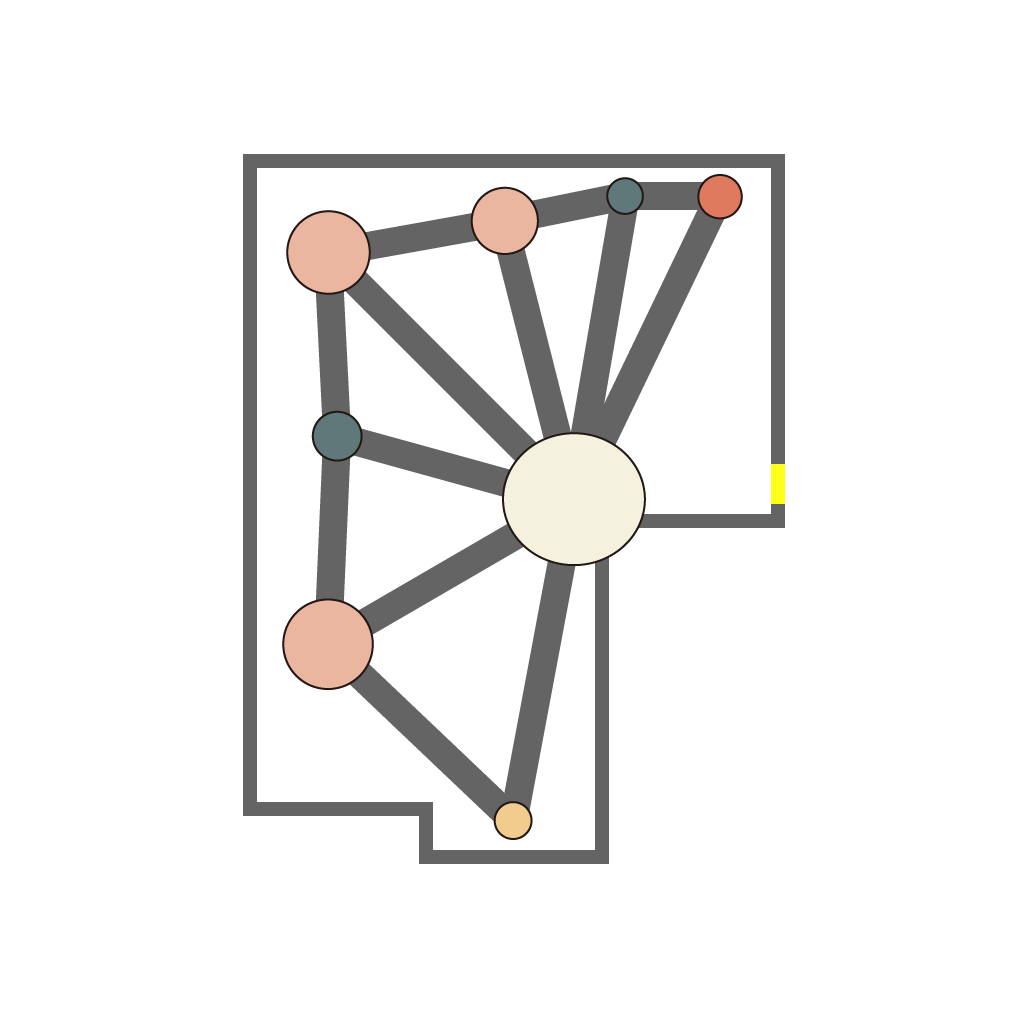 © 2022 SIGGRAPH. All Rights Reserved.
4
[Speaker Notes: To design floorplans more efficiently, our goal is to automatically generate vectorized floorplans. 

We also want to support different design constraints such as boundaries, loading-bearing walls, and bubble diagrams.]
Existing methods
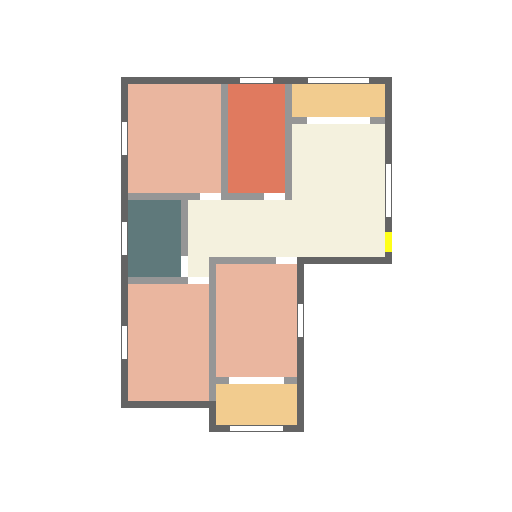 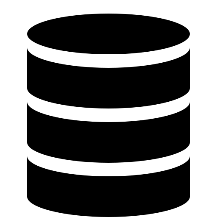 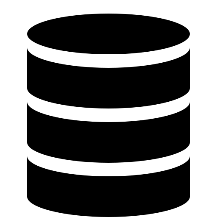 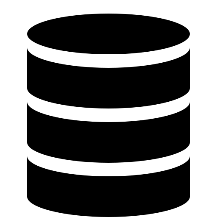 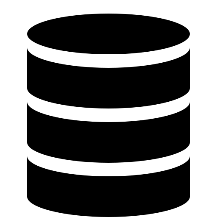 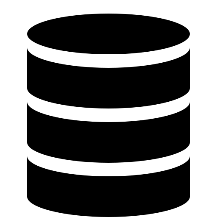 Dataset
Network
© 2022 SIGGRAPH. All Rights Reserved.
5
[Speaker Notes: In recent years, a number of learning-based approaches have attempted to address this problem by implicitly learning the principles of floorplan design. 

Learning-based approaches show great advantages compared with traditional optimization-based generation methods, which need careful constraint setting and modeling.]
Pixel level methods
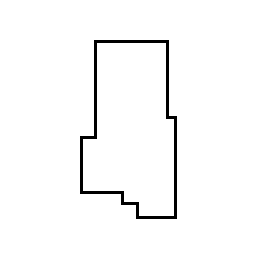 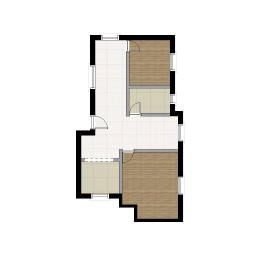 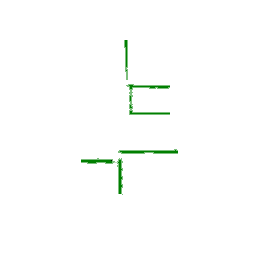 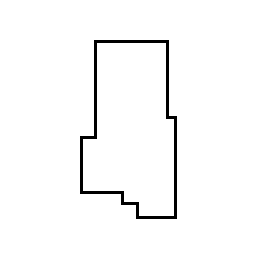 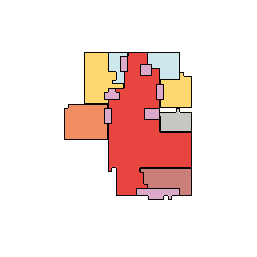 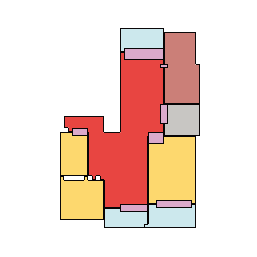 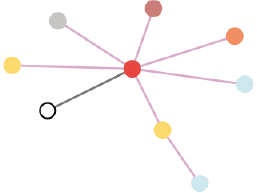 House-GAN++ [Nauata et al. 2021]
RPLAN [Wu et al. 2019]
© 2022 SIGGRAPH. All Rights Reserved.
6
[Speaker Notes: Some learning-based methods predict labels of floorplan elements at the pixel level.

RPLAN presents a two-stage convolutional neural network for automatically generating floorplans by locating rooms first and then locating walls.

House-GAN++ presents a generative model for diverse floorplans from the bubble diagrams.

For pixel-level methods, as the output floorplans are represented in raster images, further post-processing is still needed to get the final vectorized floorplans.]
Box level methods
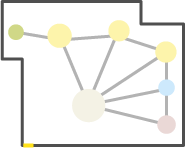 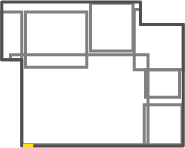 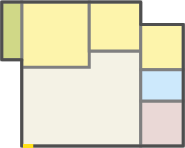 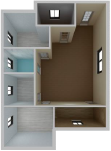 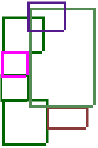 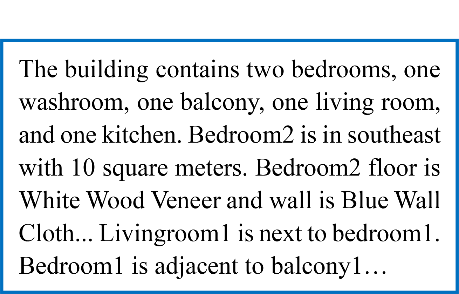 Graph2Plan [Hu et al. 2020]
Text2Plan [Chen et al. 2020]
© 2022 SIGGRAPH. All Rights Reserved.
7
[Speaker Notes: Some learning-based methods are to predict the bounding boxes of rooms at the box level.

Graph2Plan achieves the conversion of bubble diagrams to floorplans by deep network frameworks and the bubble diagrams are retrieved according to the similarity of boundaries.

Text2Plan focus on producing floorplans from language descriptions that describe house details based on graph convolutional network and generative adversarial network.

For the box level method, the generated box is also discrete, so the subsequent optimization is essential. Moreover, they can only generate rooms in the representation of rectangular, which reduces the rationality of results.]
Method
© 2022 SIGGRAPH. All Rights Reserved.
[Speaker Notes: Now I will present our method for floorplan generation.]
Floorplan representation
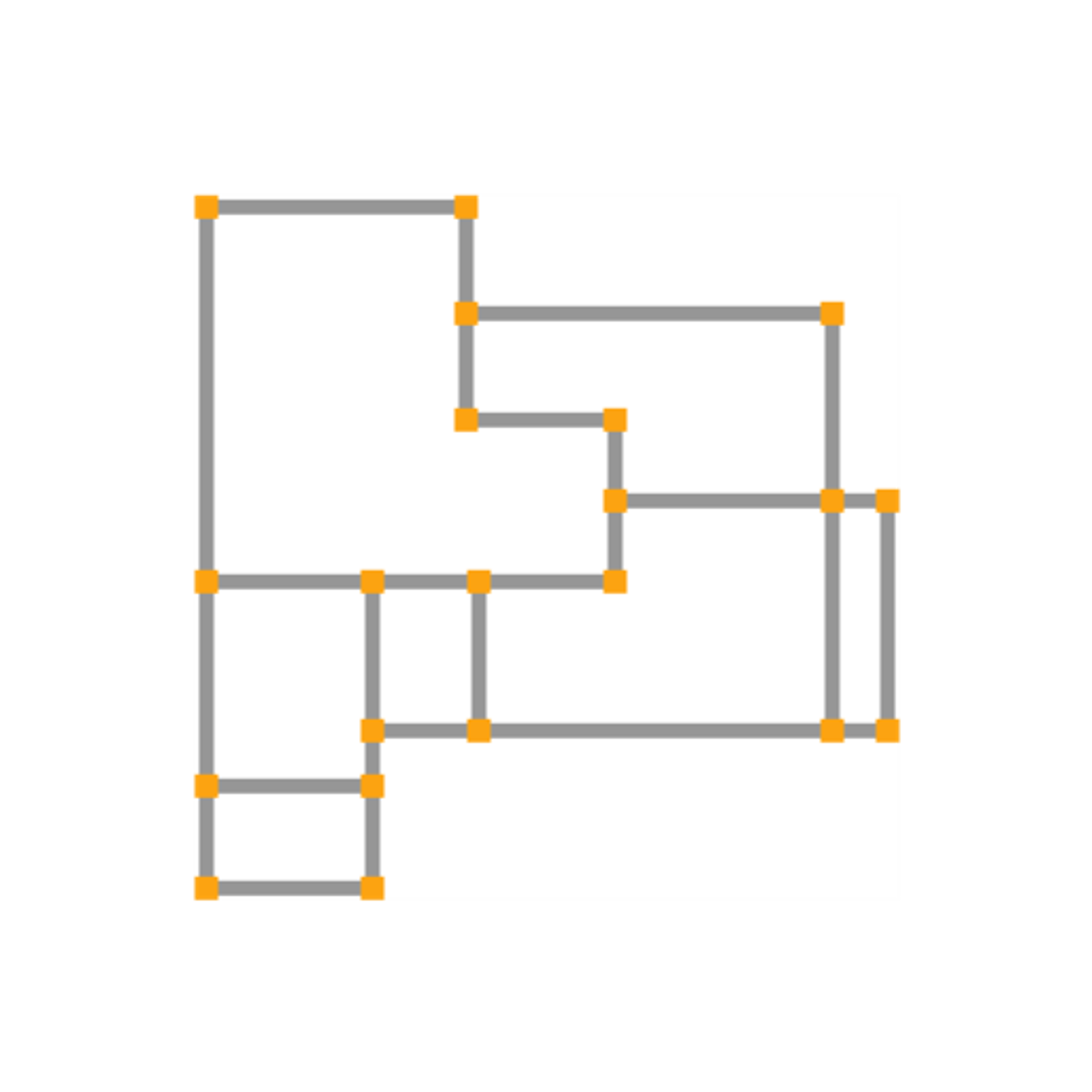 Bedroom
Living room
© 2022 SIGGRAPH. All Rights Reserved.
9
[Speaker Notes: We first present a novel floorplan representation.

We represent the floorplan in the original RPLAN dataset as a wall graph.

The wall graph contains a node set indicating wall junctions and a edge set indicating wall segments.

The nodes in the wall graph have position and label information.

A shortest cycle forms the room, which is the single region surrounded by nodes.]
Our work
Output
Input
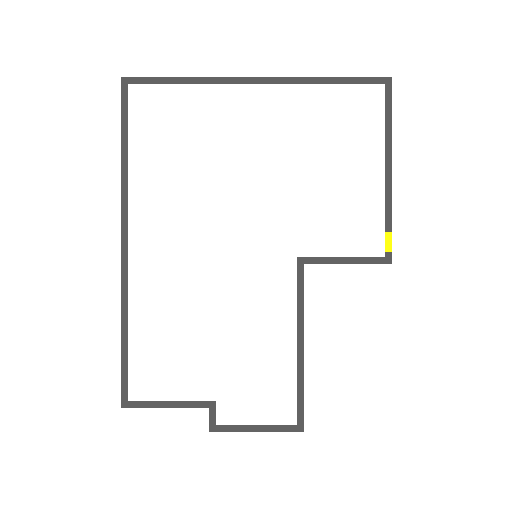 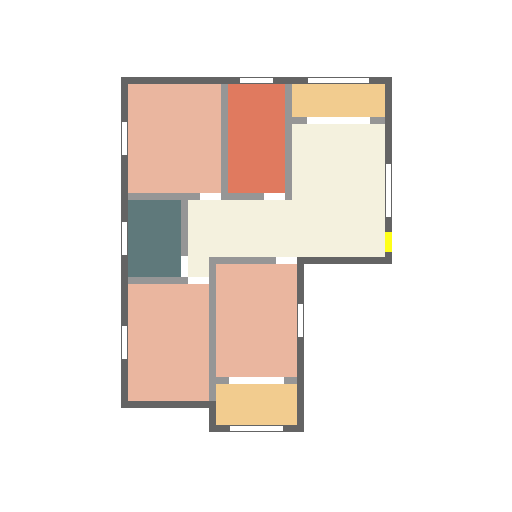 Floorplan generation
© 2022 SIGGRAPH. All Rights Reserved.
10
[Speaker Notes: Once adopting a wall graph to represent floorplan, the vectorized floorplan can be directly obtained from the wall graph,]
Our work
Input
Output
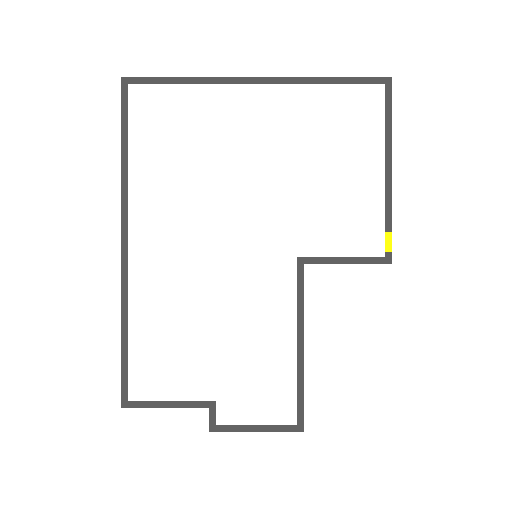 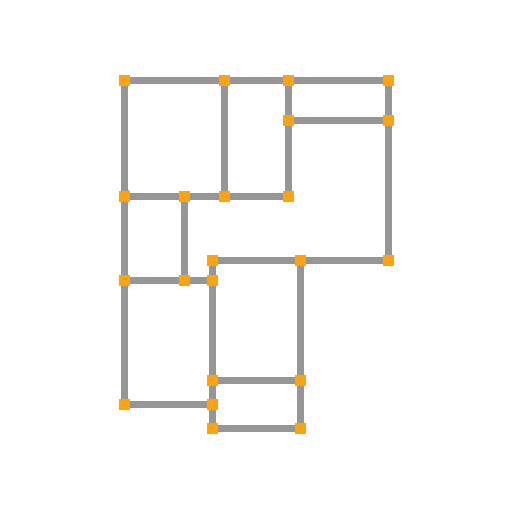 Graph generation
© 2022 SIGGRAPH. All Rights Reserved.
11
[Speaker Notes: and thus a natural idea is to transform floorplan generation to wall graph generation.]
Our work     删
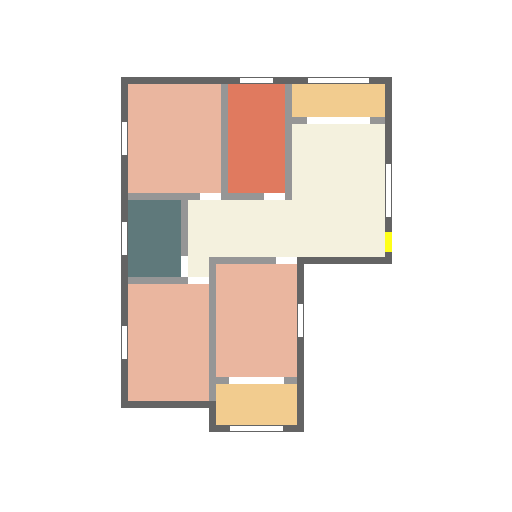 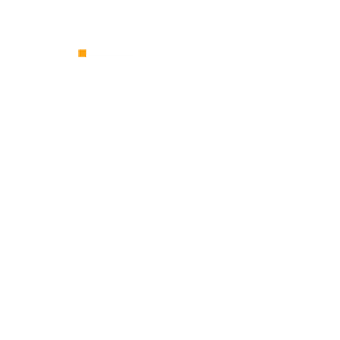 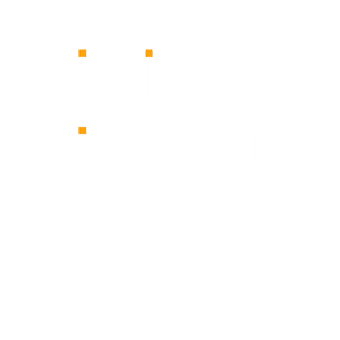 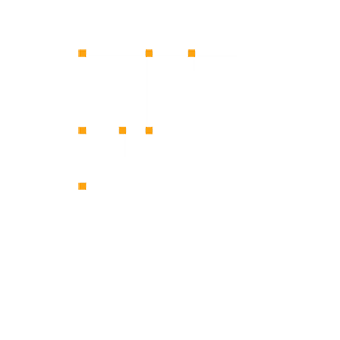 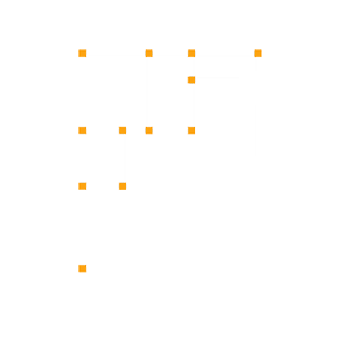 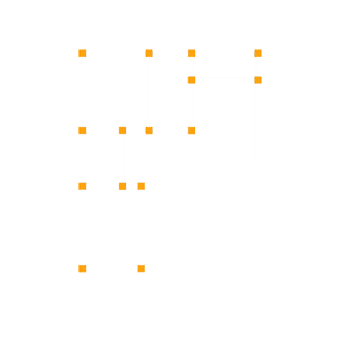 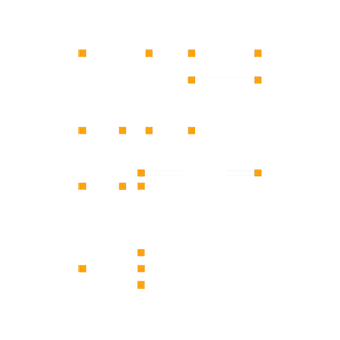 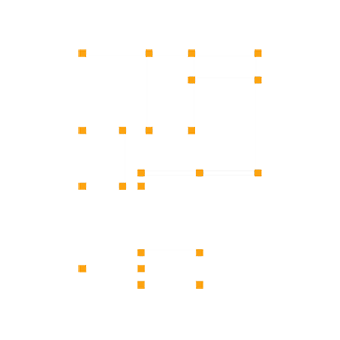 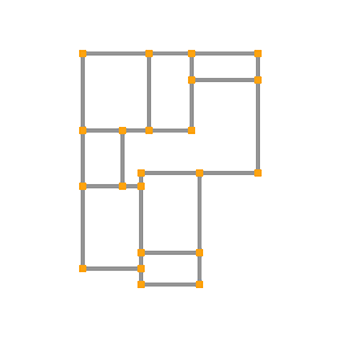 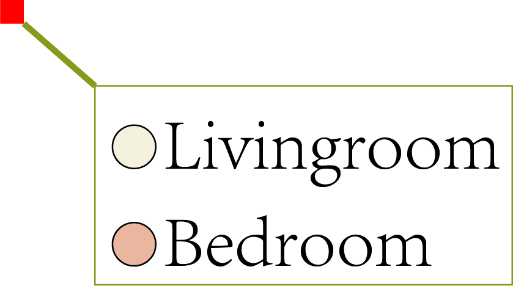 © 2022 SIGGRAPH. All Rights Reserved.
12
[Speaker Notes: We believe that a different floorplan representation could inspire a different solution.

Our key idea is to consider floorplan generation as wall graph generation.

The room labels are also added to the wall graph to complete the floorplan information.]
Overview of WallPlan
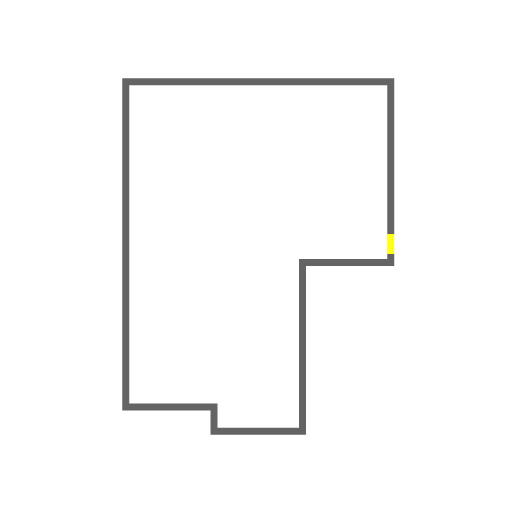 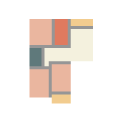 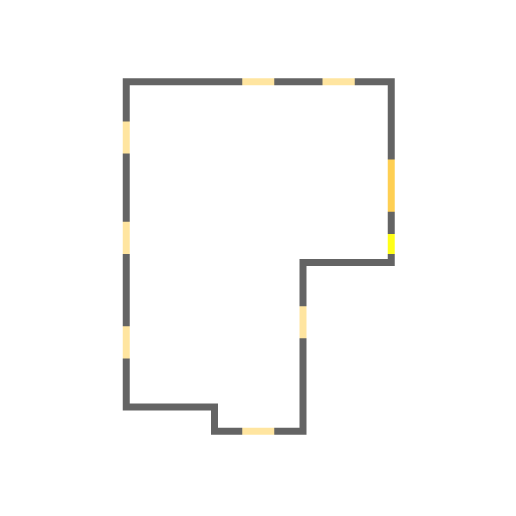 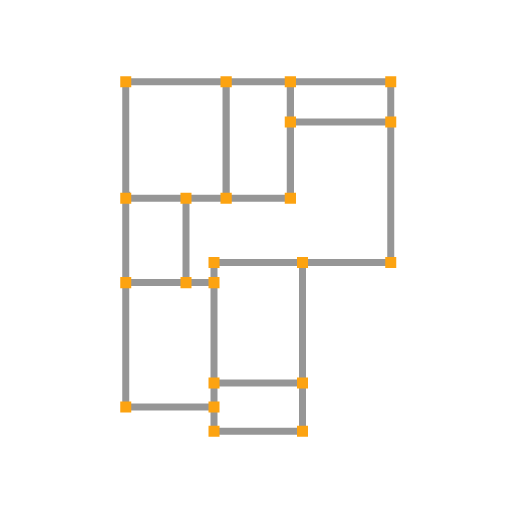 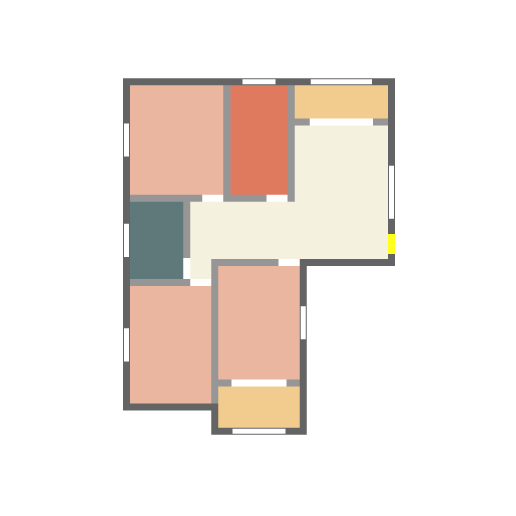 GraphNet
LabelNet
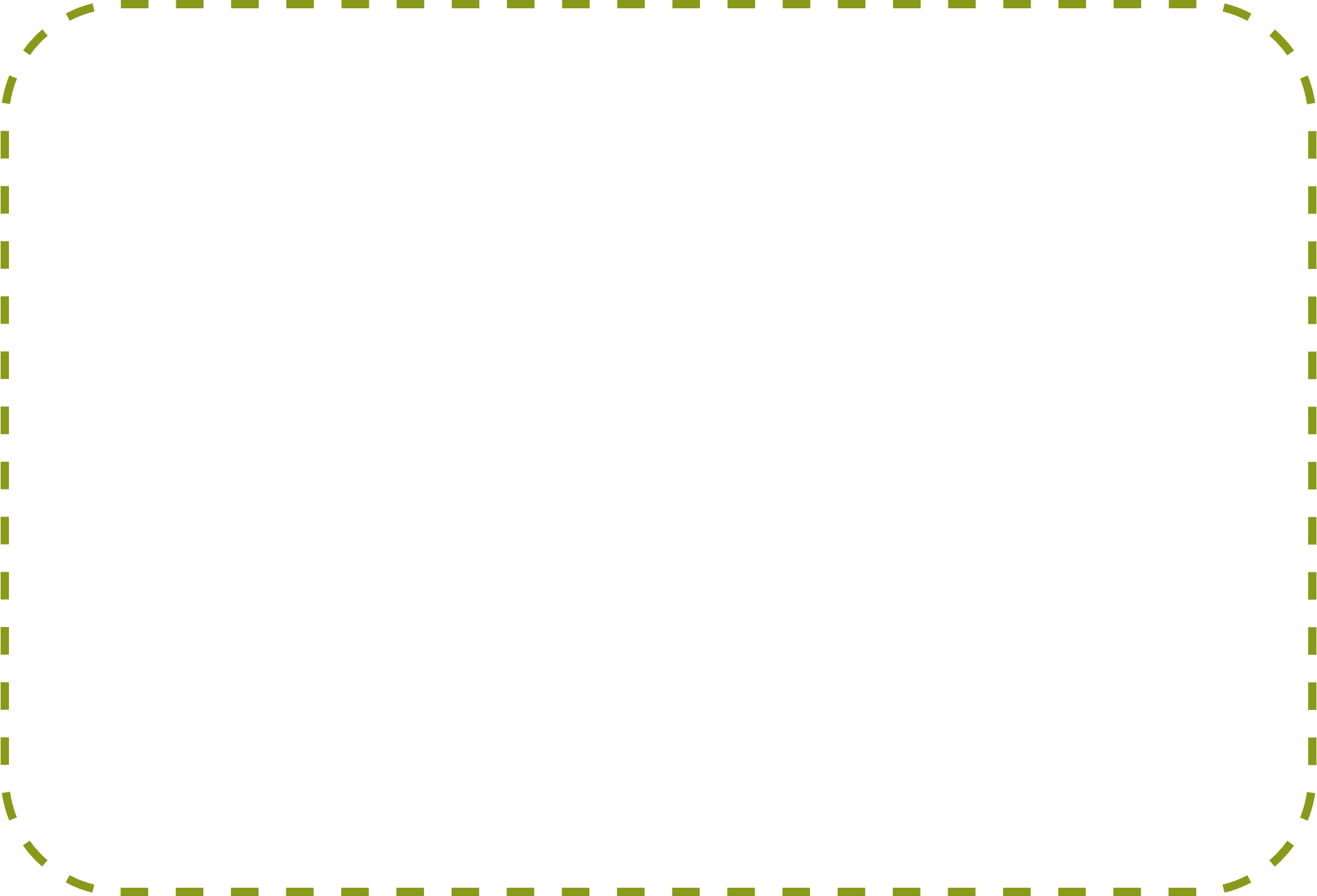 WinNet
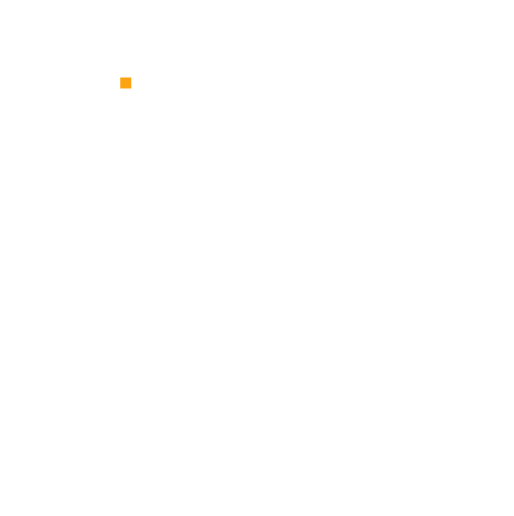 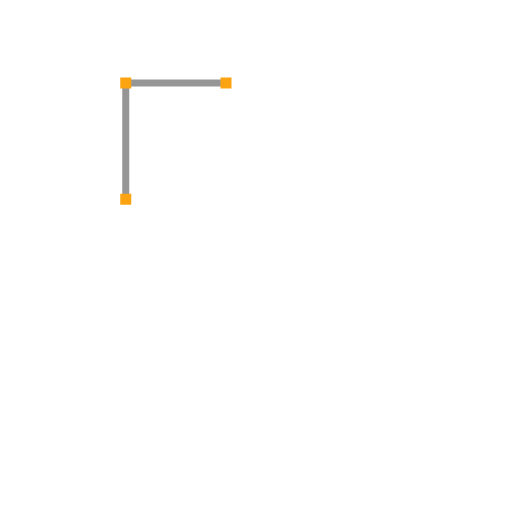 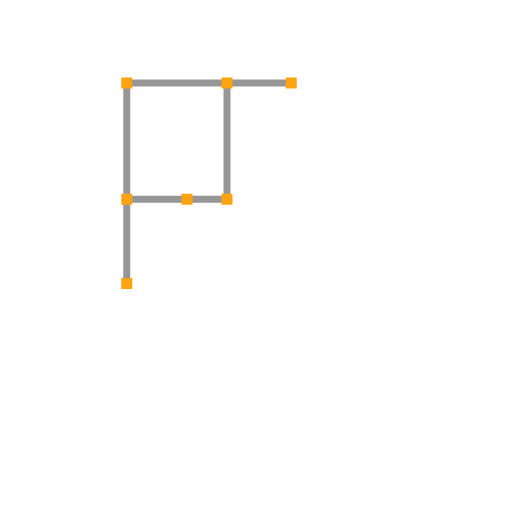 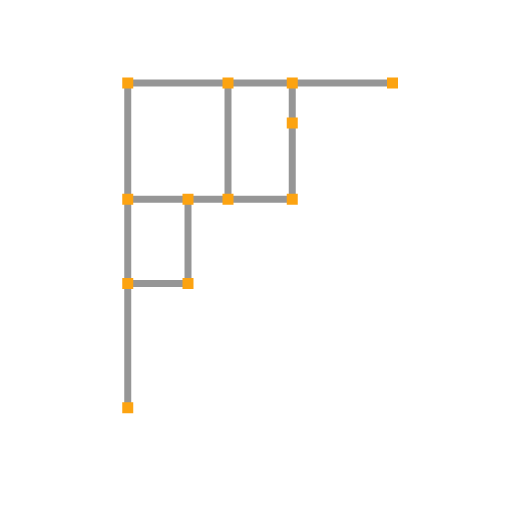 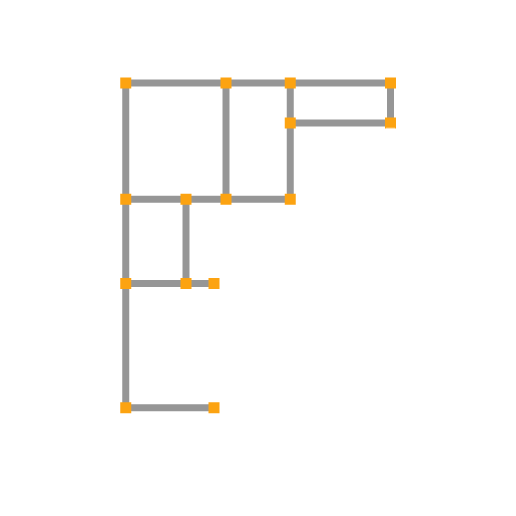 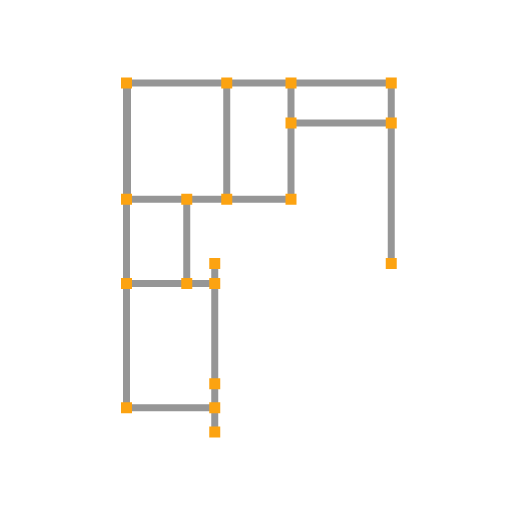 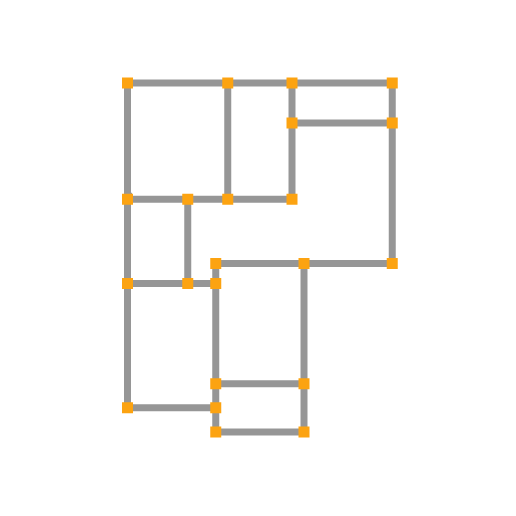 © 2022 SIGGRAPH. All Rights Reserved.
13
[Speaker Notes: We propose a novel wall-oriented method, called WallPlan, for automatically and efficiently generating plausible floorplans. 

Given the boundary as input, we first initialize the boundary with windows which can be predicted by WinNet. 

Starting from one node of the boundary, we propose a graph generation network GraphNet to iteratively predict new nodes and edges in a manner of graph traversal. 

The wall graph is progressively generated constrained on the boundary as well as other design constraints by feeding the inputs to GraphNet. 

To obtain room labels, we propose a semantics prediction network LabelNet to obtain the global floorplan semantics from the generated wall graph. 

GraphNet and LabelNet are coupled to generate a wall graph with room labels progressively. This repeats until a complete wall graph can be obtained.]
Window initialization
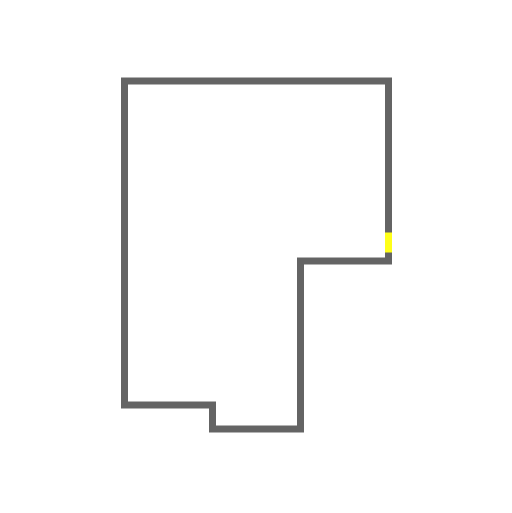 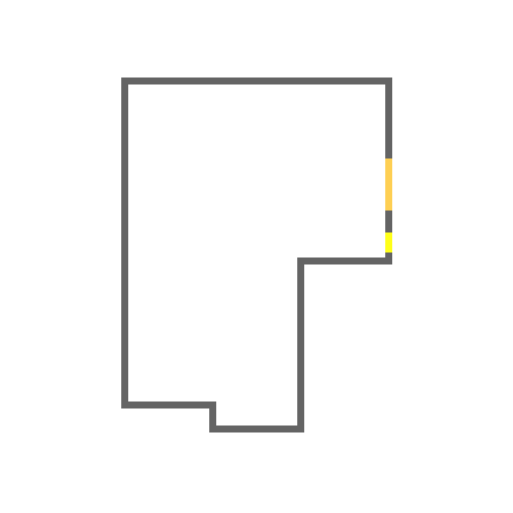 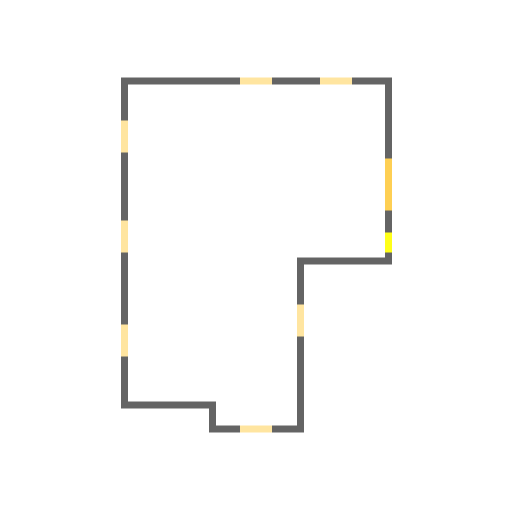 WinNet
WinNet
© 2022 SIGGRAPH. All Rights Reserved.
14
[Speaker Notes: Now we show the first step of Wallplan, window initialization.

Given the input boundary, we first predict the living room window, which is bigger than others. Then the windows of other type rooms are predicted based on the boundary and the predicted living room window.

The window-first strategy brings two benefits. On one hand, windows can serve as a soft constraint to limit the solution space of floorplan design, improving the overall rationality of generated floorplans. On the other hand, the distribution of windows can guide floorplan generation, providing a degree of control over the generative process.]
GraphNet
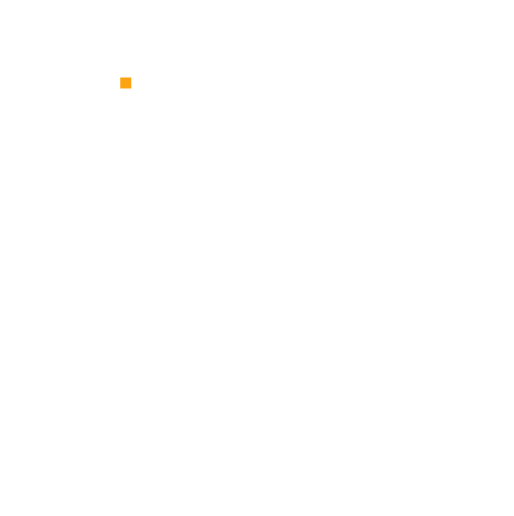 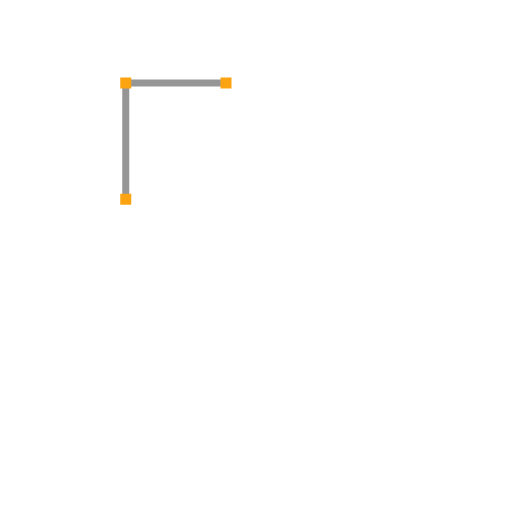 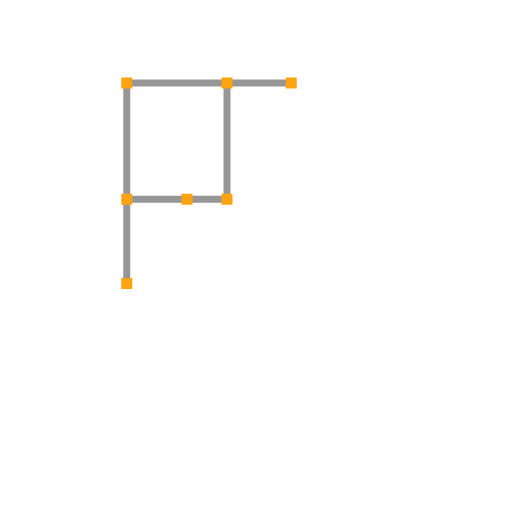 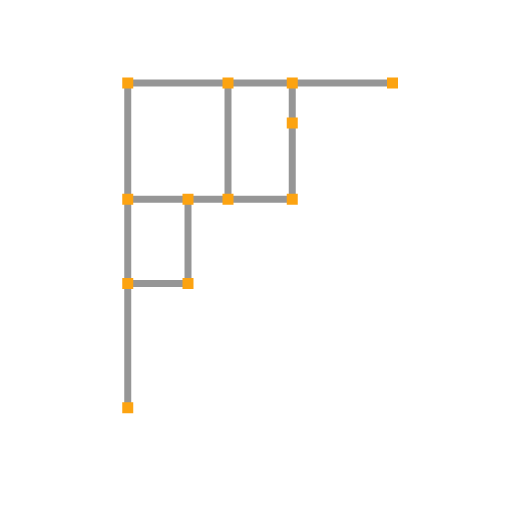 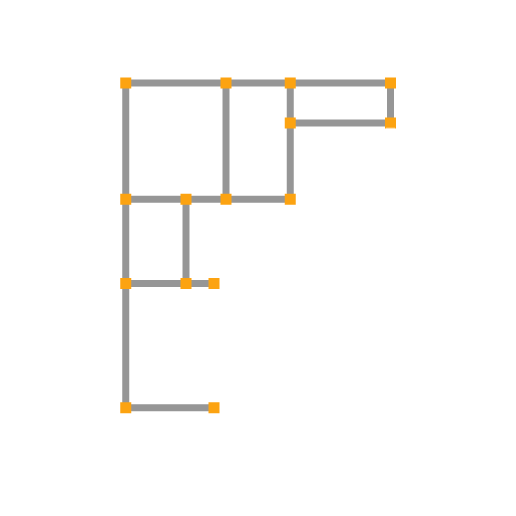 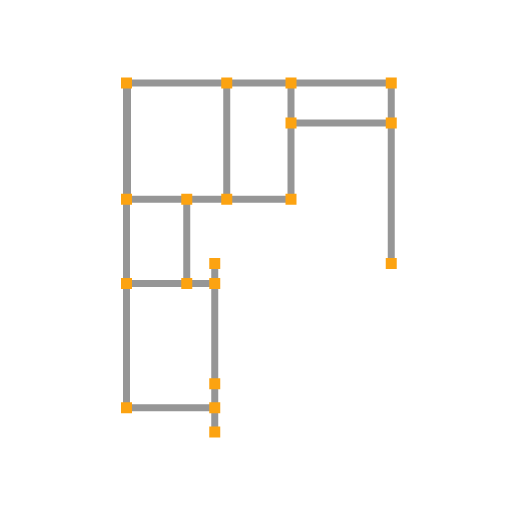 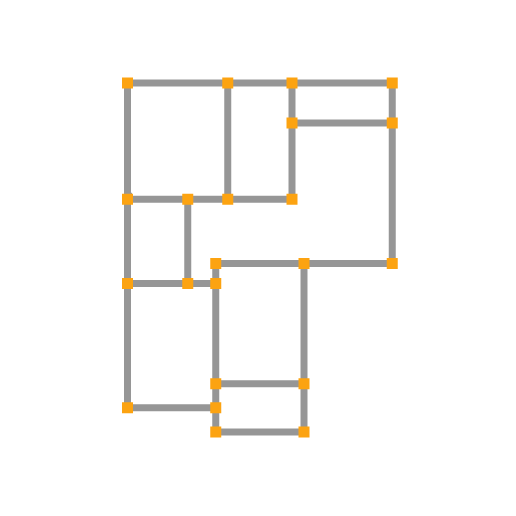 © 2022 SIGGRAPH. All Rights Reserved.
15
[Speaker Notes: Given the boundary which can be represented as a polygon B, our goal is to generate a wall graph G = (V, E) constrained on B.

Starting from one node of the boundary, we propose a graph generation network GraphNet to iteratively predict new nodes and edges in a manner of graph traversal.

Supposing that G(t) is the wall graph in the t-iteration, the new nodes and edges of the wall graph G(t+1) can be predicted from the wall graph G and the boundary B. The joint distribution of G can be constructed by the chain rule.

Without loss of generality, we first choose the top-left node of the boundary as the starting point. Then an iterative pipeline is following. In each step, GraphNet is used to produce the candidates of new nodes and edges by taking the input boundary, wall graph, and source nodes as input.]
GraphNet
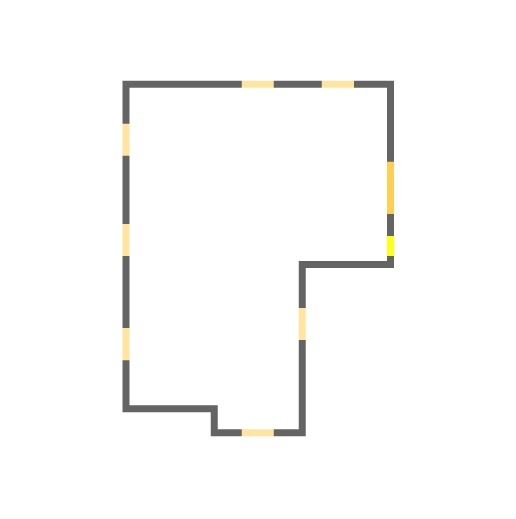 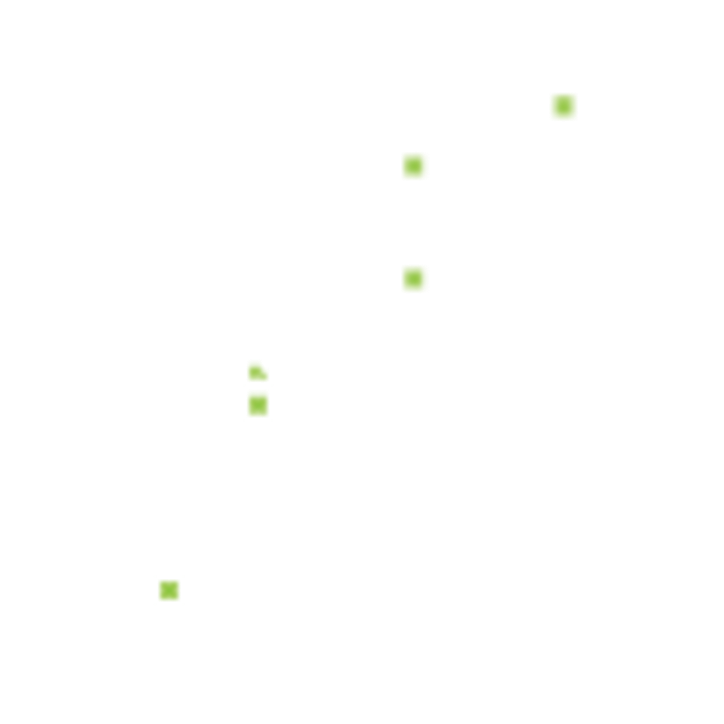 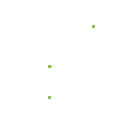 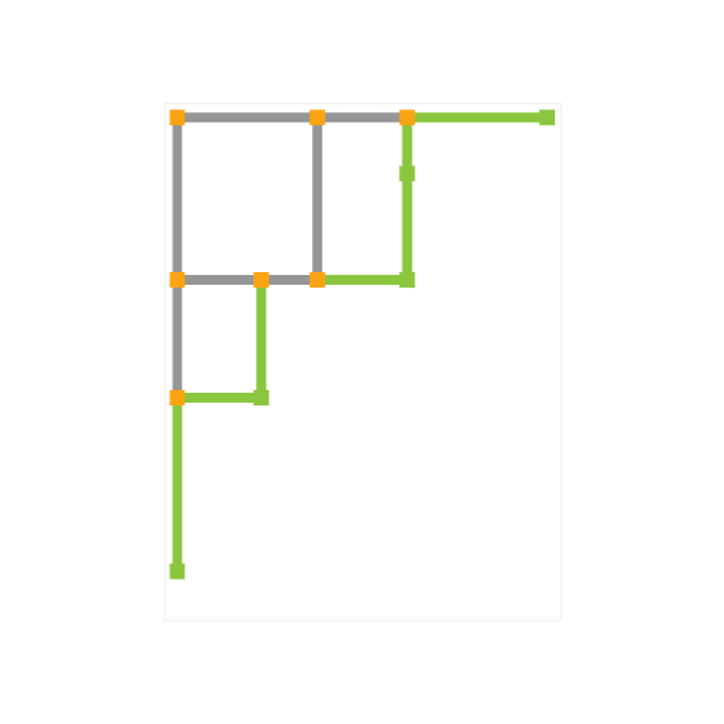 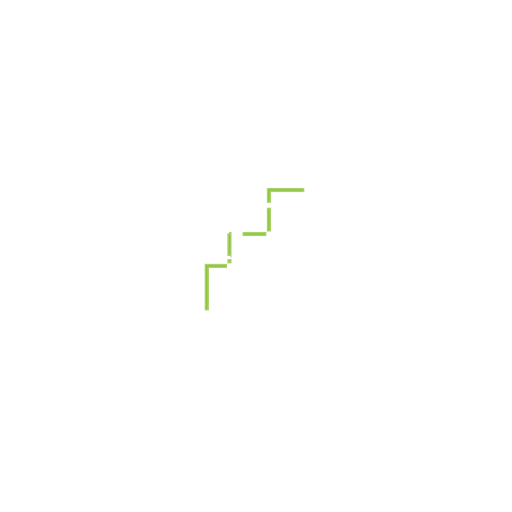 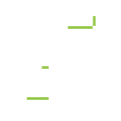 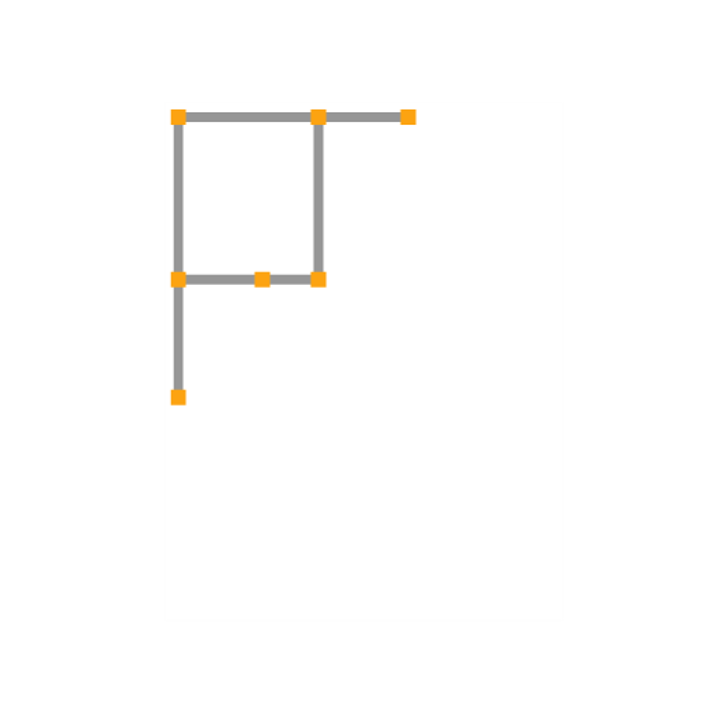 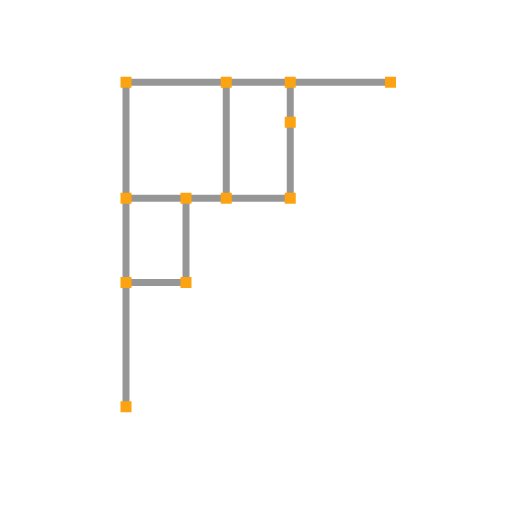 © 2022 SIGGRAPH. All Rights Reserved.
16
[Speaker Notes: Here we show one step of the wall graph generation. Given the boundary and wall graph, GraphNet outputs the semantic segmentation of the new nodes and edges, and we further extract new nodes and edges to construct a new wall graph.]
LabelNet
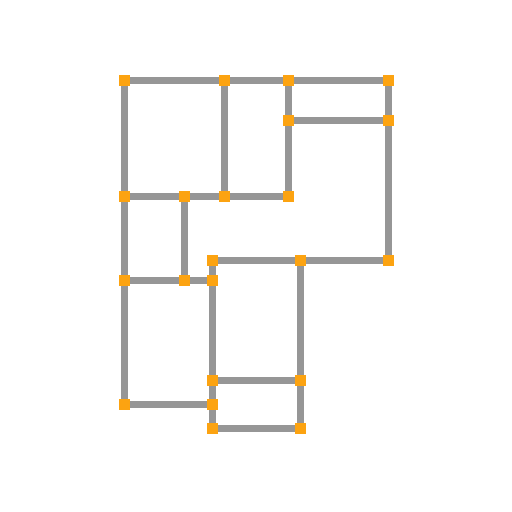 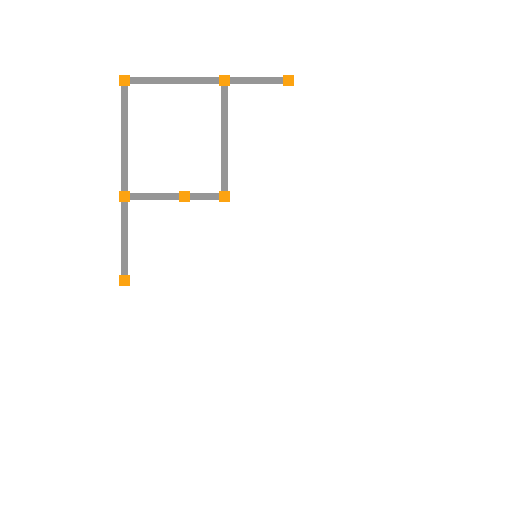 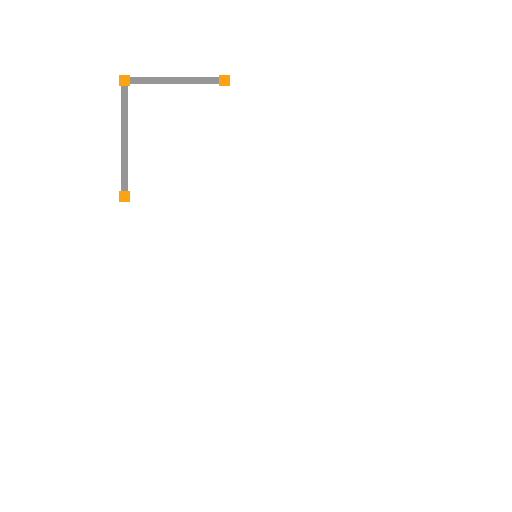 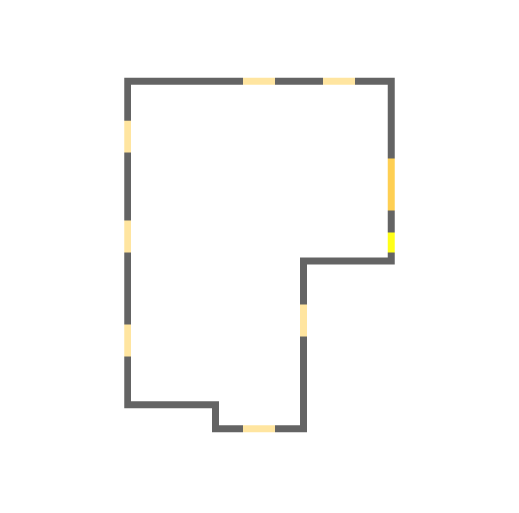 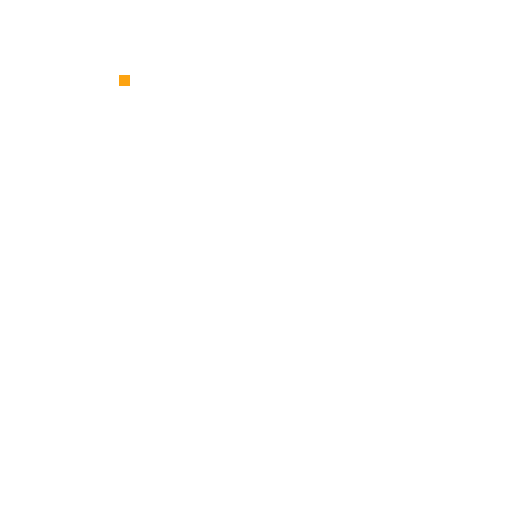 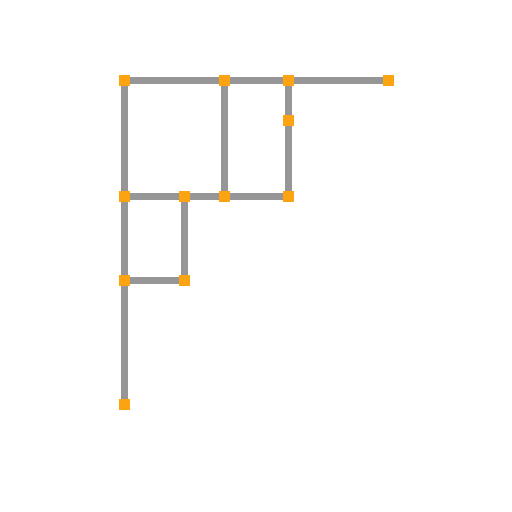 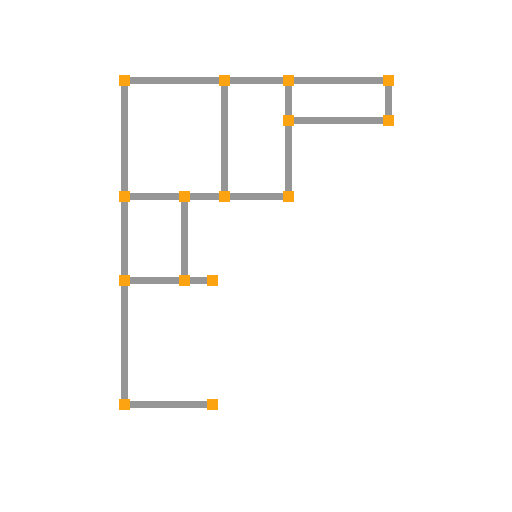 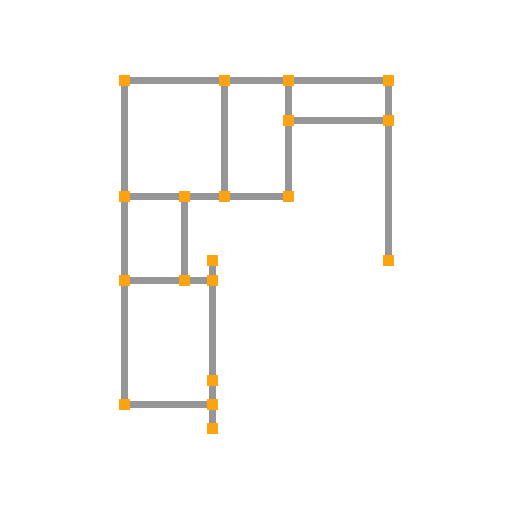 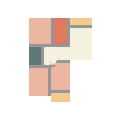 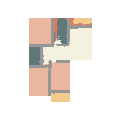 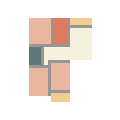 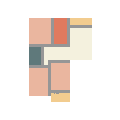 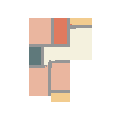 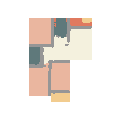 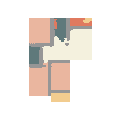 © 2022 SIGGRAPH. All Rights Reserved.
17
[Speaker Notes: In addition to the wall graph structure, we need to assign room labels for each node in the generated wall graph. 

Therefore, we propose a semantics prediction network called LabelNet to obtain the global floorplan semantics from the generated wall graph.

The input wall graph to LabelNet is not necessarily the complete graph presented as a multi-channel images. As we can see, the semantic generation results become more and more accury as the wall graph structure information is completed.]
Coupled structure
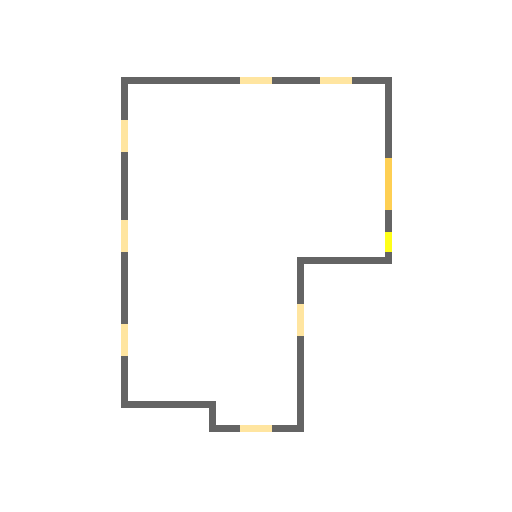 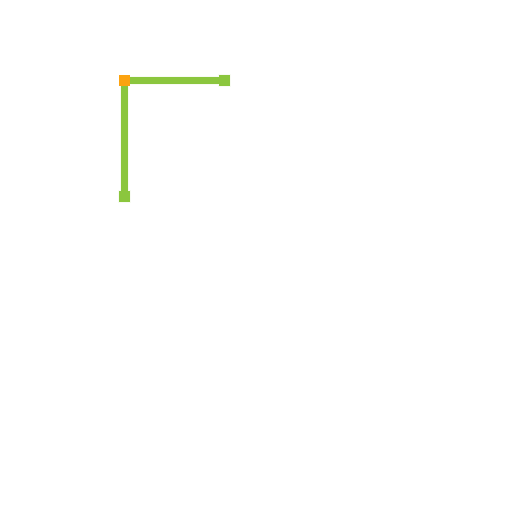 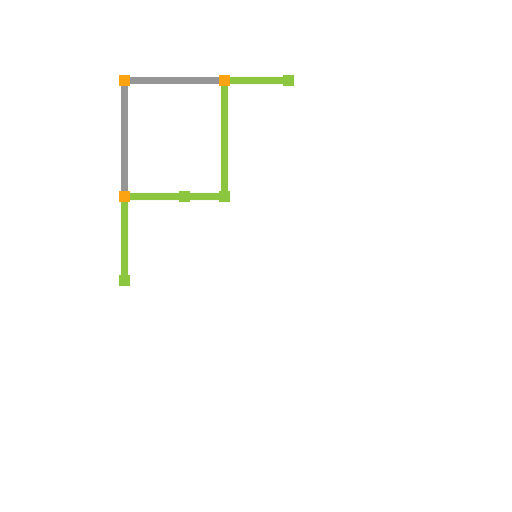 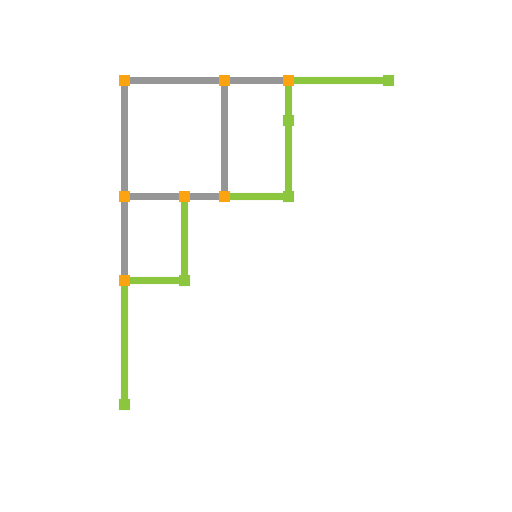 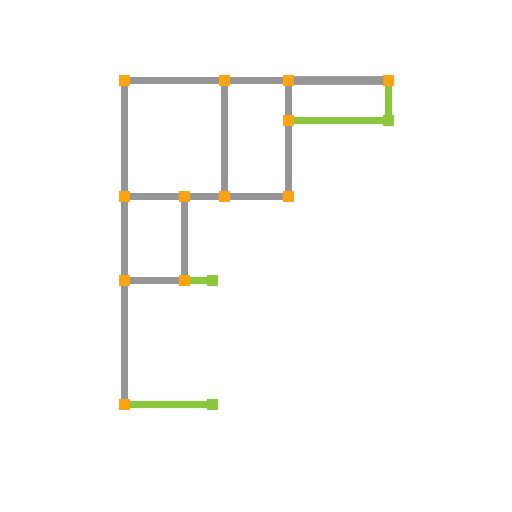 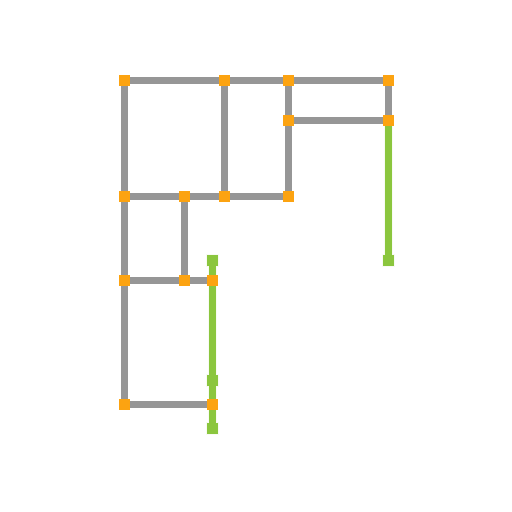 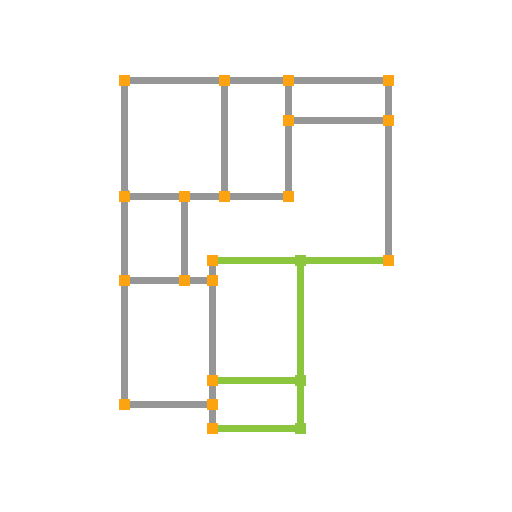 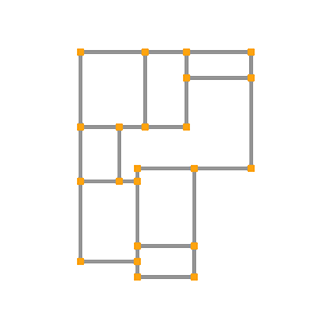 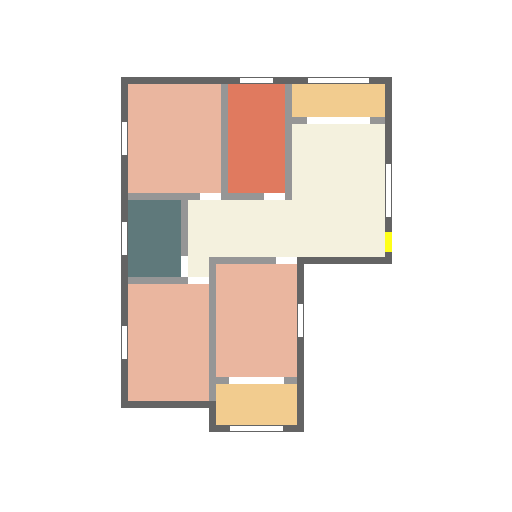 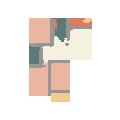 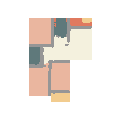 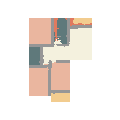 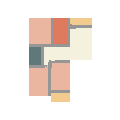 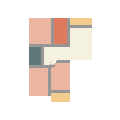 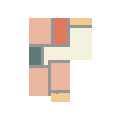 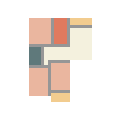 GraphNet
LabelNet
[Speaker Notes: So far, we have proposed two modules: GraphNet and LabelNet.

In the following, we do not simply chain these two modules together to construct a wall graph with room labels. What we want is to deeply couple the wall graph generation and room label prediction to improve the overall quality of the wall graph.

The wall graph generated by GraphNet will be used for room label prediction, and the result of the LabelNet will, in turn, assist wall graph generation by adding to the GraphNet’s inputs.

In this way, the room label prediction and wall graph generation are coupled to generate a wall graph with room labels.]
Coupled structure
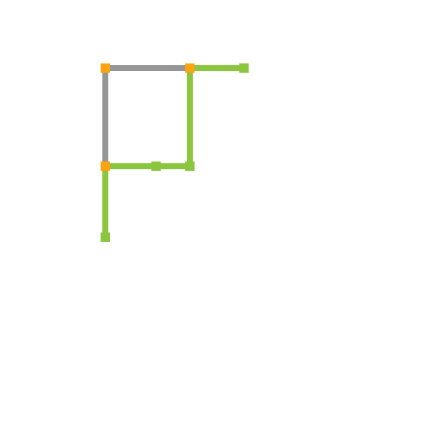 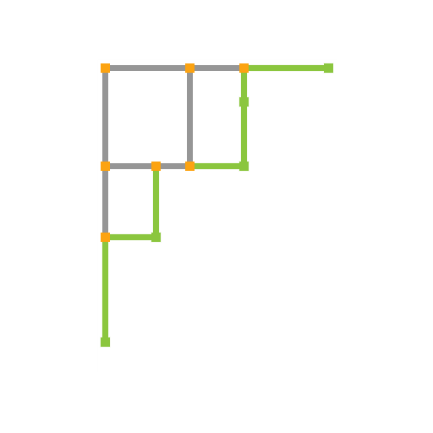 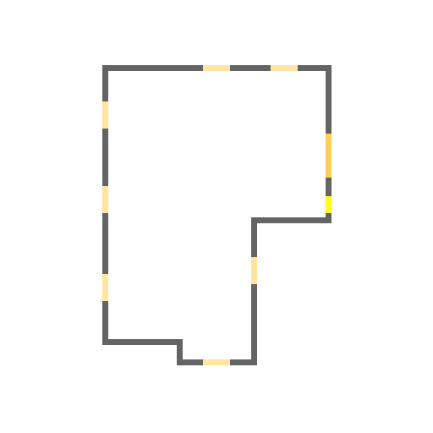 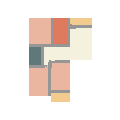 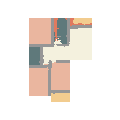 GraphNet
LabelNet
[Speaker Notes: Here we show the network architecture of the coupled structure.

The boundary is the initial input. Given a wall graph and the input boundary, LabelNet is used to predict the global floorplan semantics.

Then GraphNet is used to produce a new wall graph from the wall graph, input boundary as well as the floorplan semantics.

This can be executed repeatedly until a complete wall graph can be obtained.]
Constrained generation
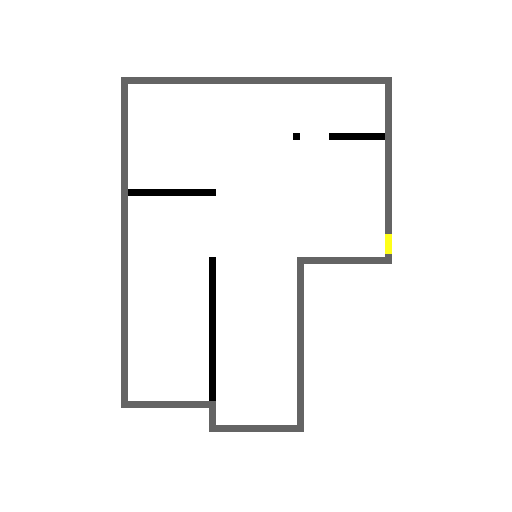 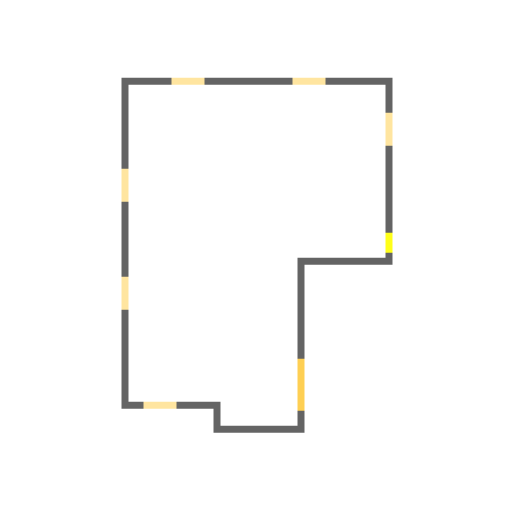 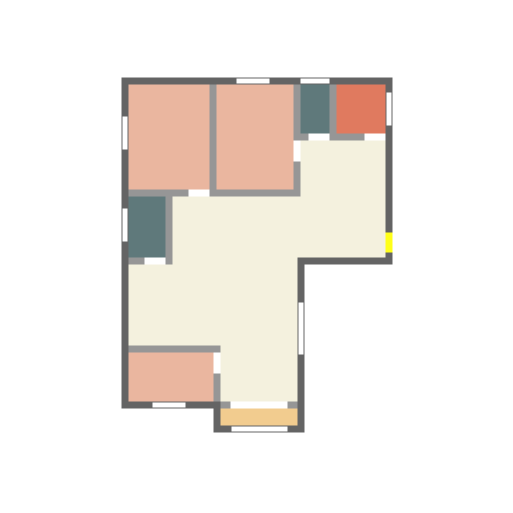 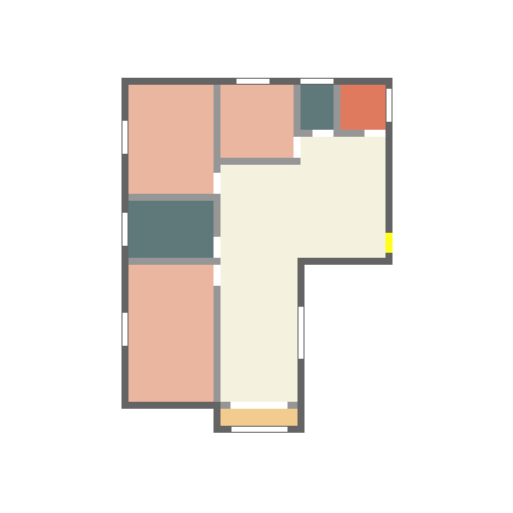 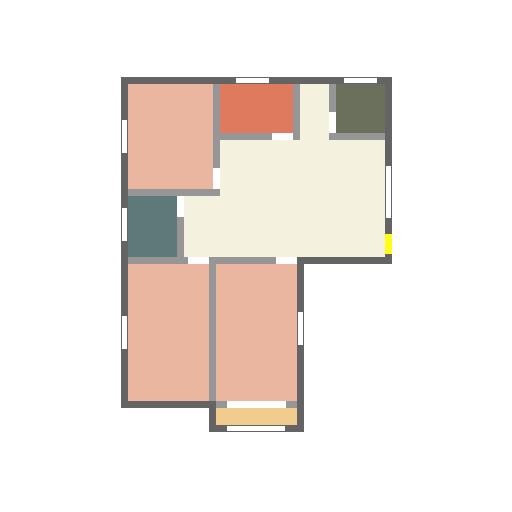 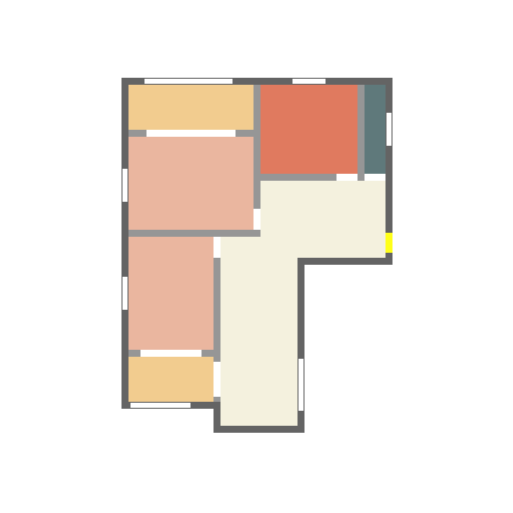 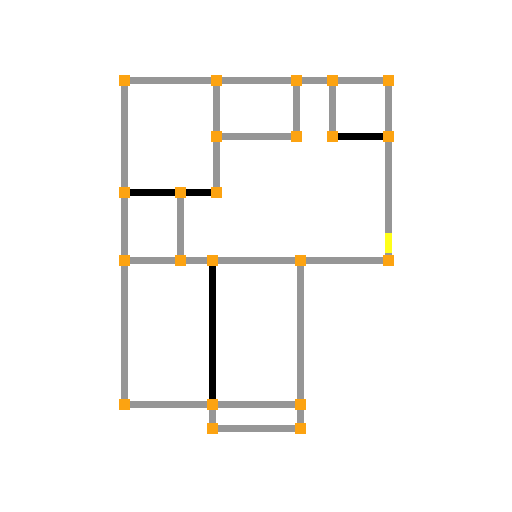 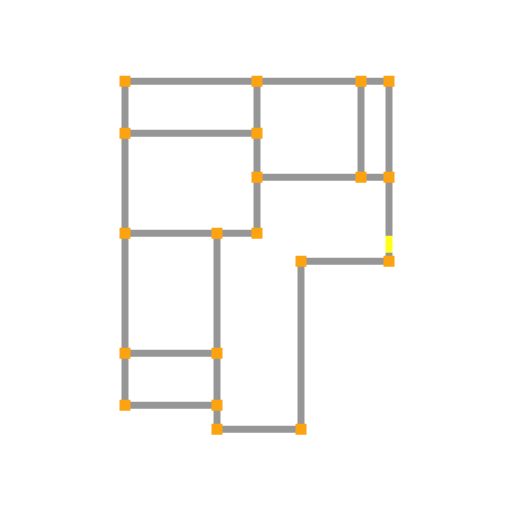 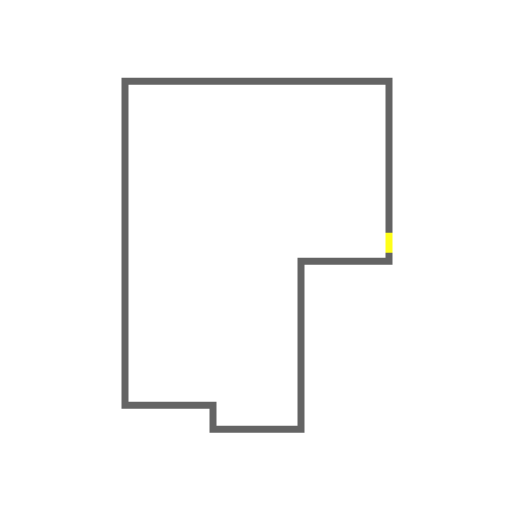 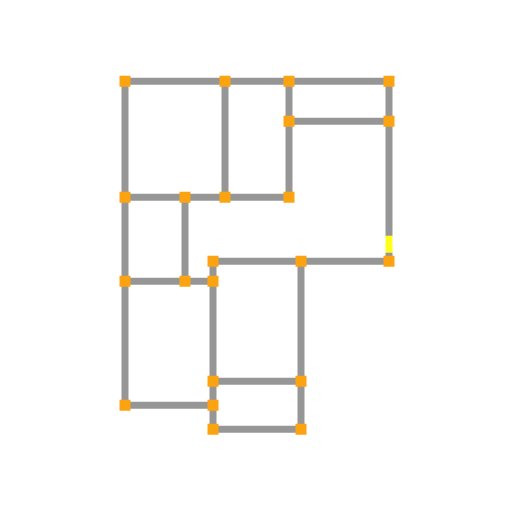 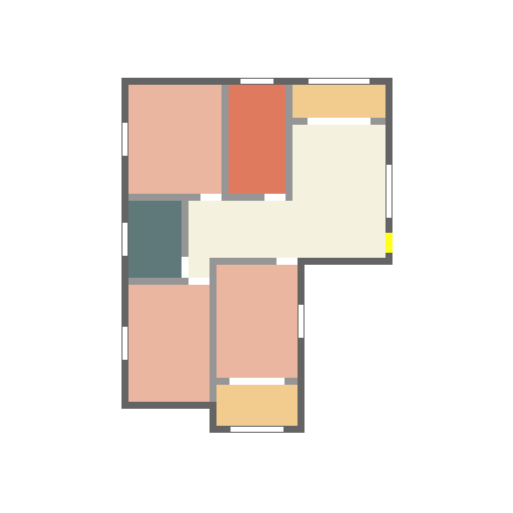 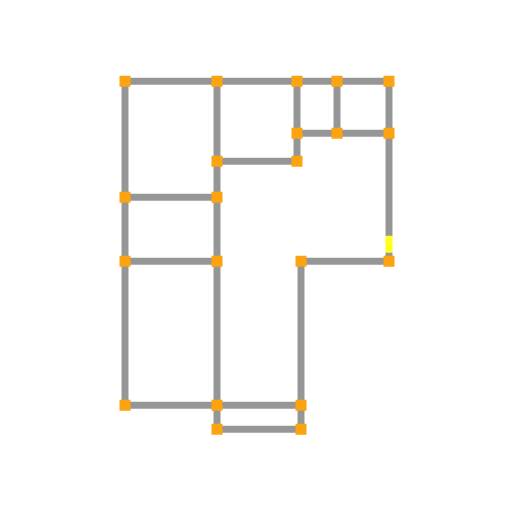 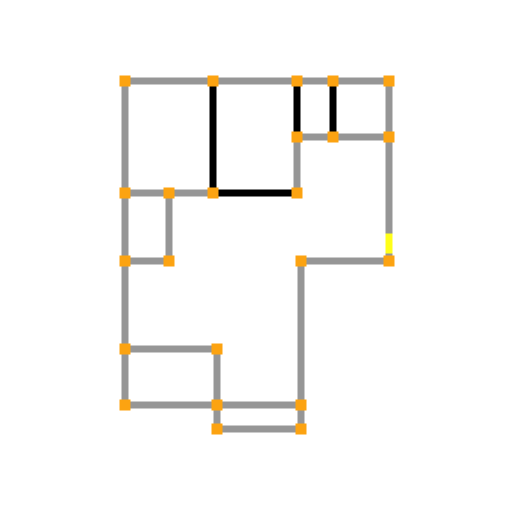 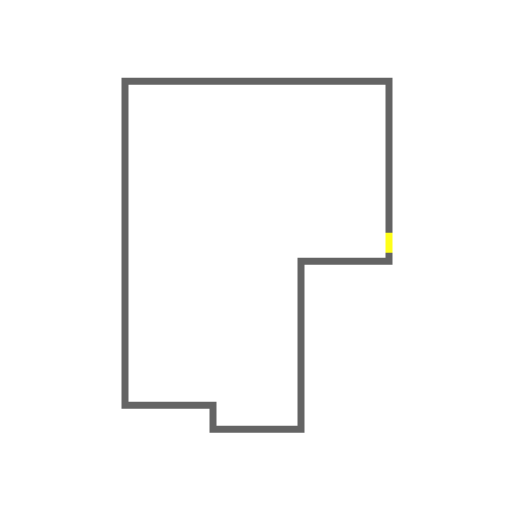 Visualizing
WallPlan
Bubble diagram
Loading-bearing wall
Boundary
Window
Hybrid
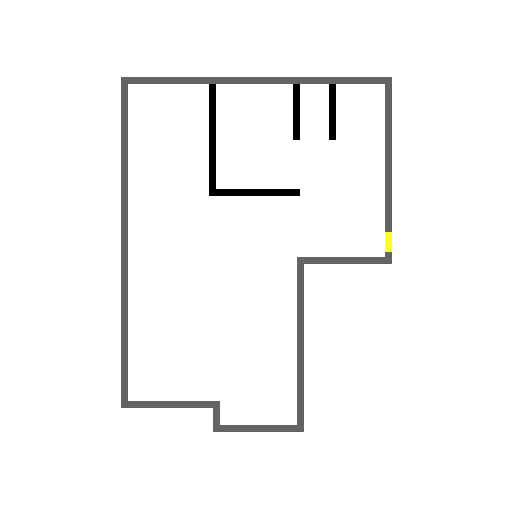 © 2022 SIGGRAPH. All Rights Reserved.
20
[Speaker Notes: By adding additional input constraints, WallPlan can generate diverse floorplans.

Such as:

The only boundary constraint

The window constraint 

The  load-bearing wall constraint The bubble diagram constraint 
The hybrid-constraint 
As our method WallPlan is actually a wall-oriented method, it is rather natural to realize various constraints.]
Experiments
© 2022 SIGGRAPH. All Rights Reserved.
[Speaker Notes: Now I will show the experiments and results of our method.]
Ablation study
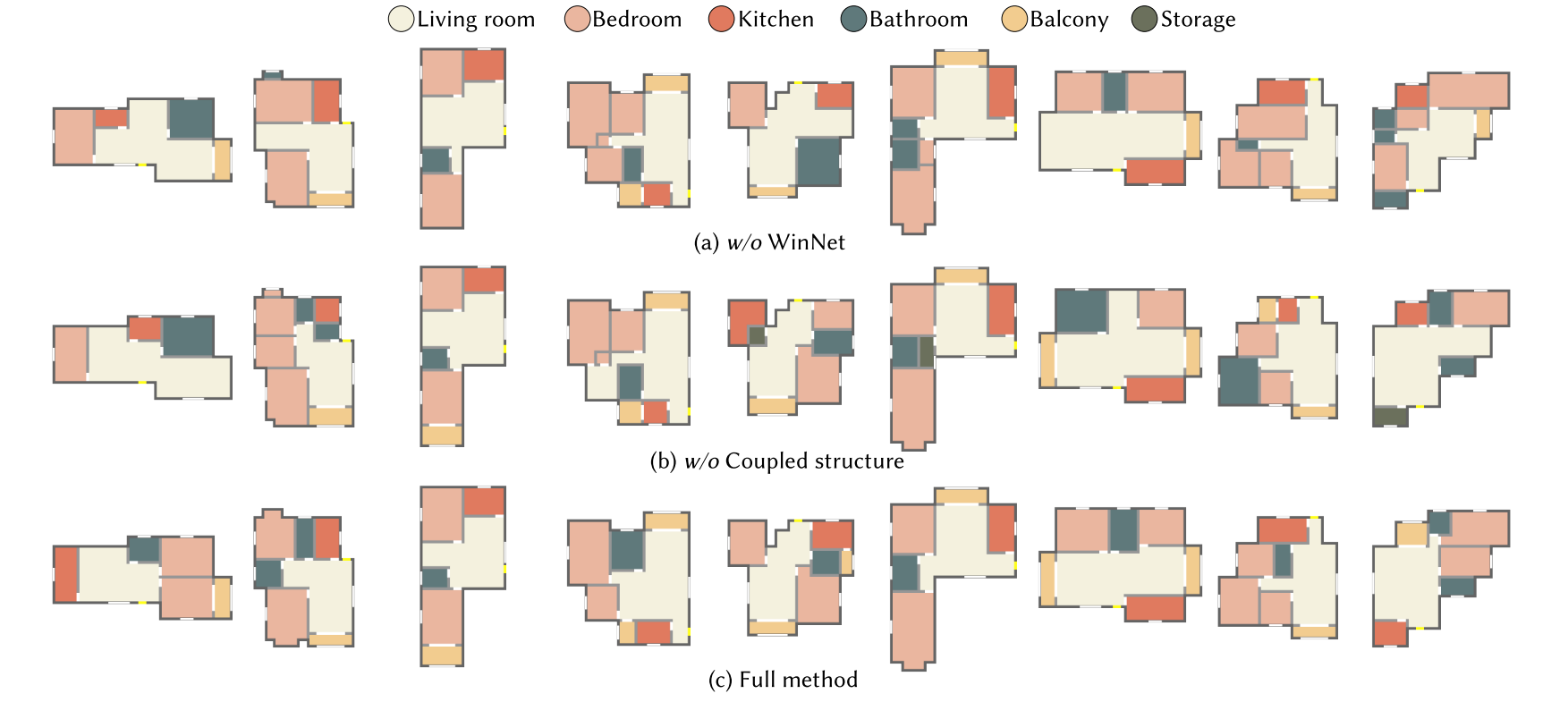 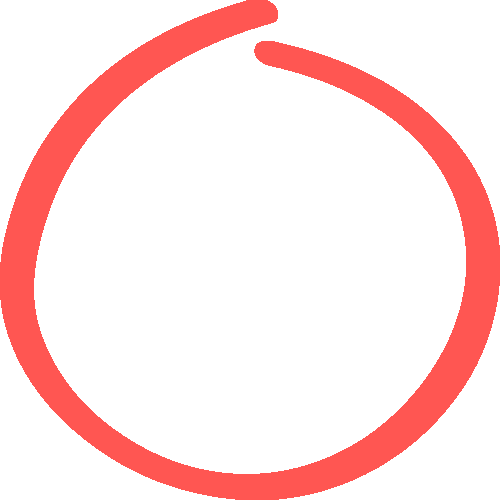 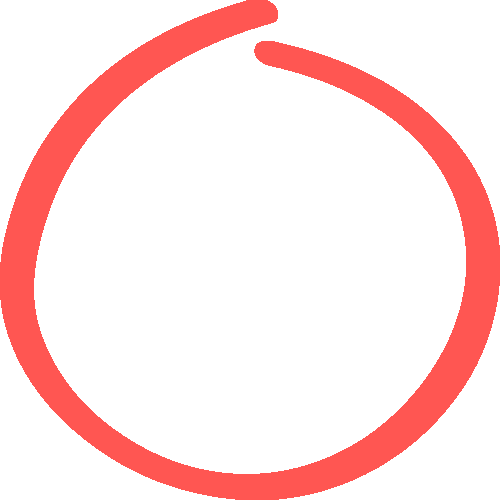 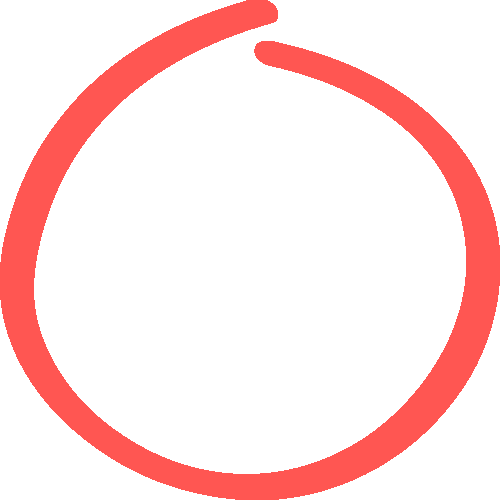 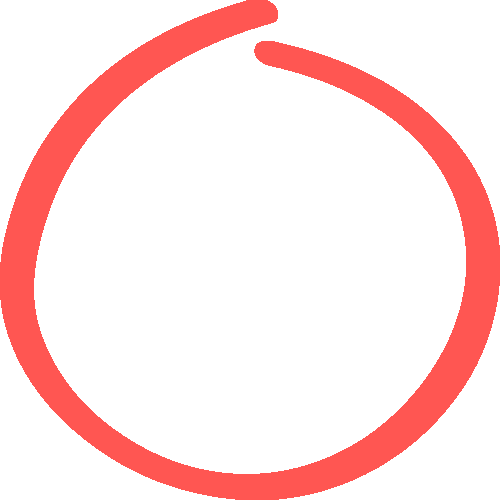 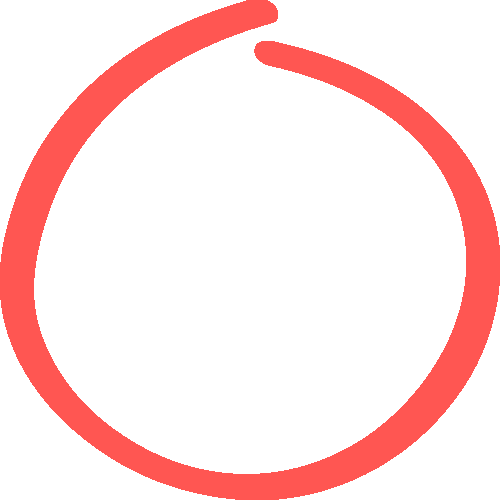 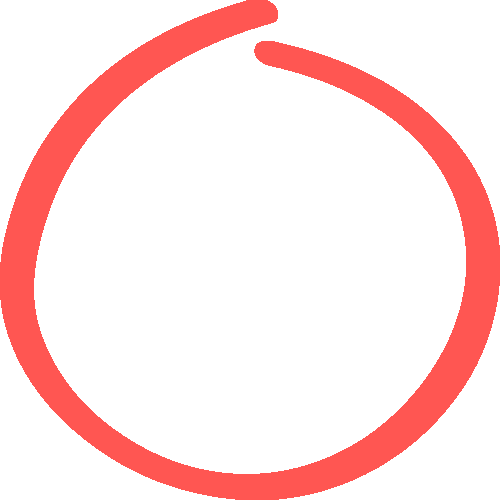 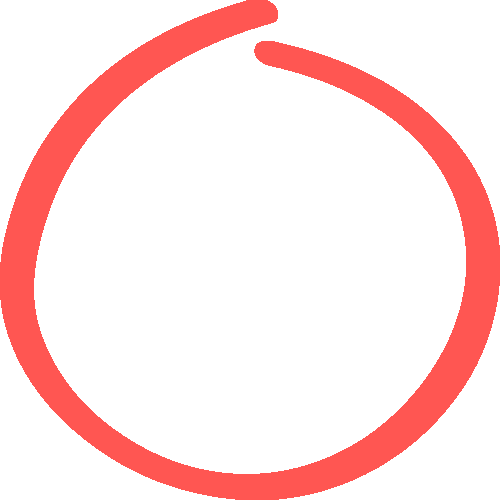 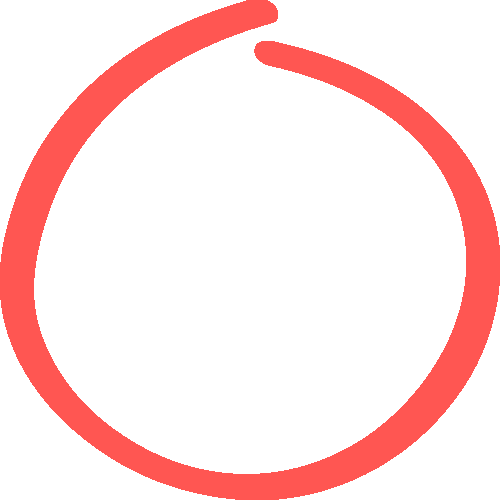 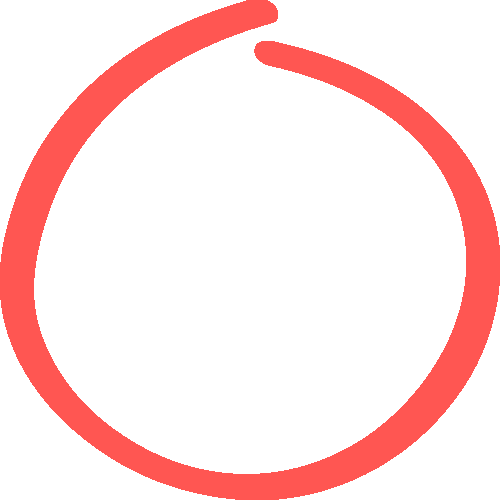 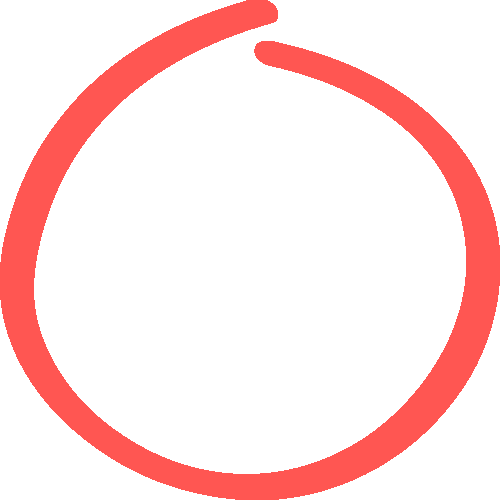 © 2022 SIGGRAPH. All Rights Reserved.
22
[Speaker Notes: In WallPlan, we introduce two core modules, WinNet and the coupled structure of GraphNet and LabelNet.

For the ablation study of WinNet, we take it away from WallPlan and for the ablation study of coupled structure, we directly decouple the original coupled structure into a two-stage network, first generating the wall graph by GraphNet and then predicting room labels by LabelNet.

It can be clearly seen that the complete wallplan achieved better results compared to the two ablation experiments]
Boundary constrained generation
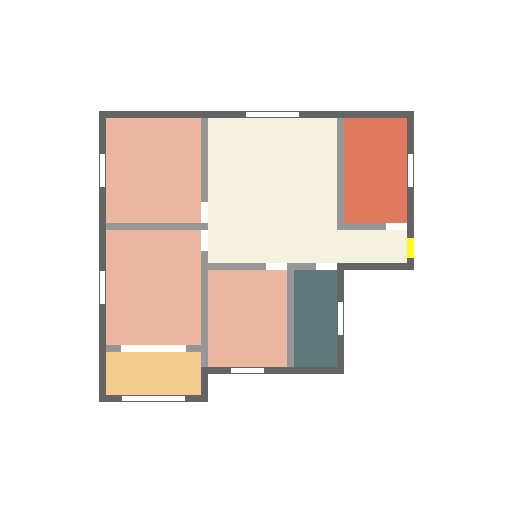 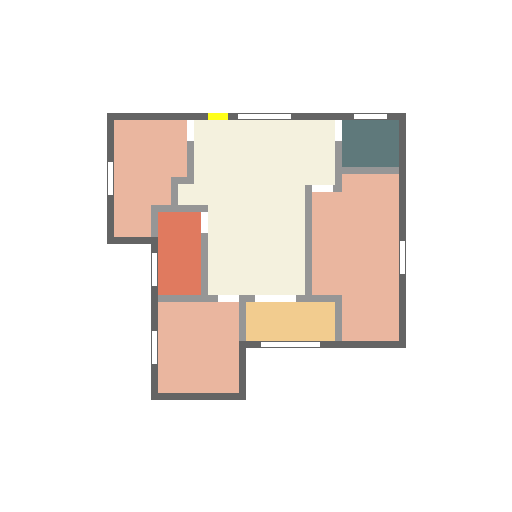 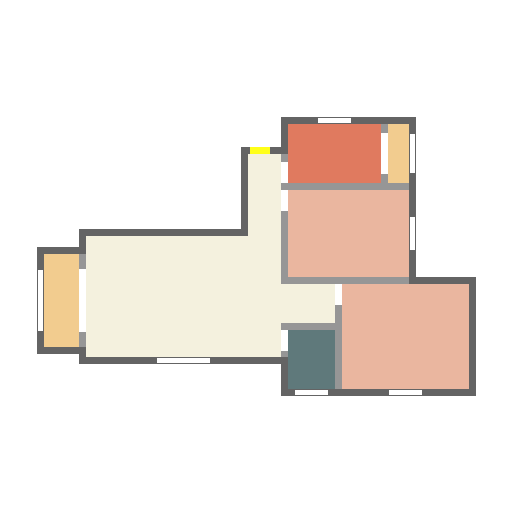 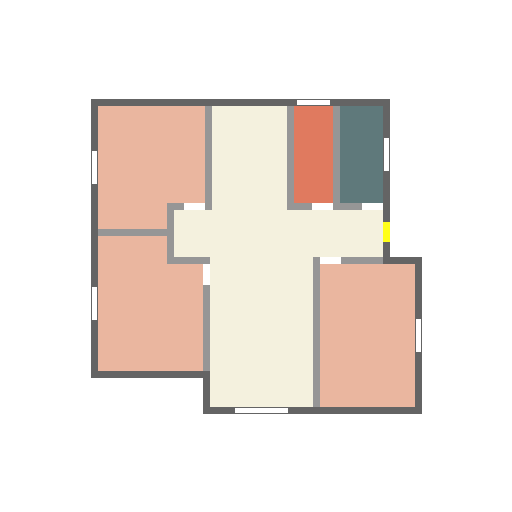 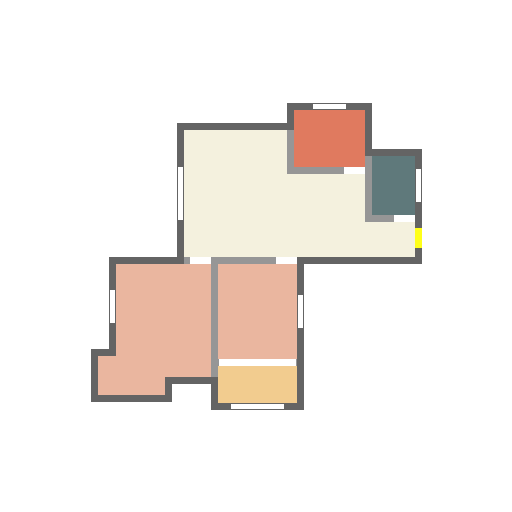 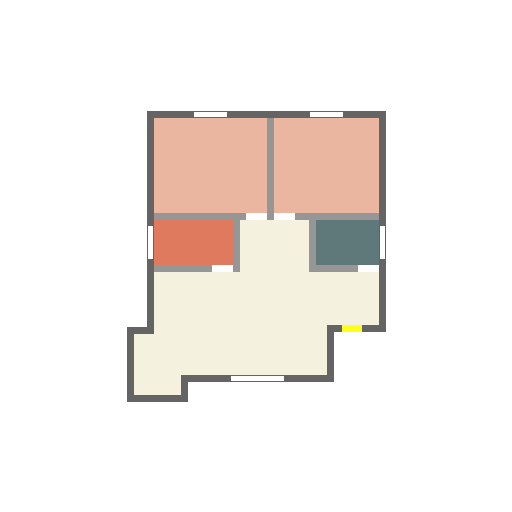 GT
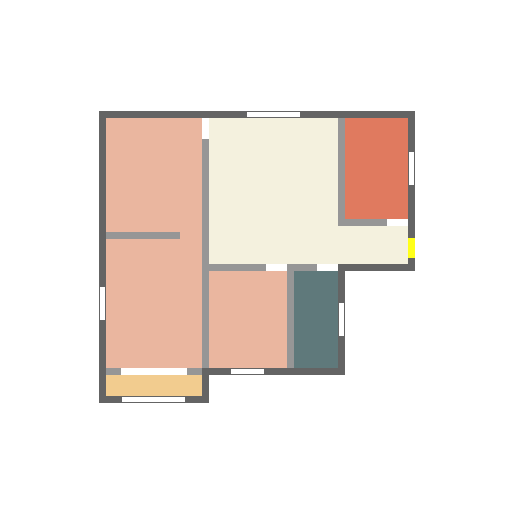 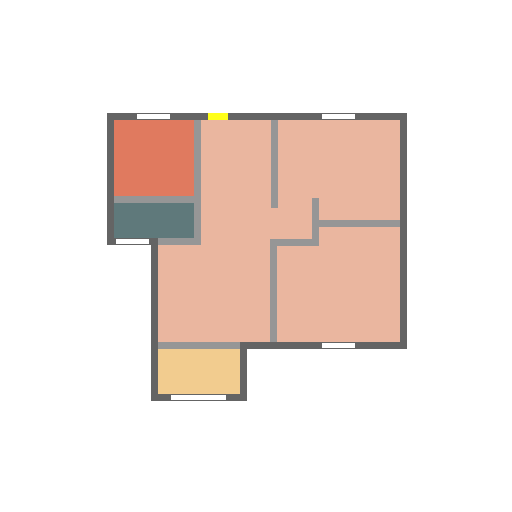 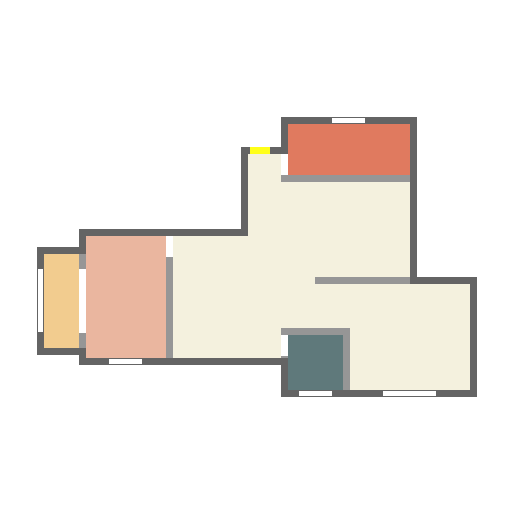 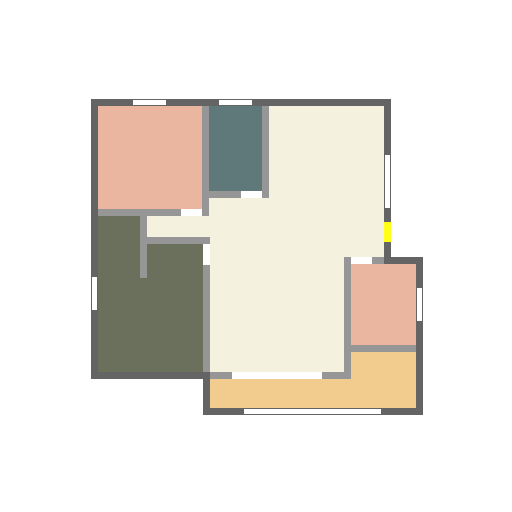 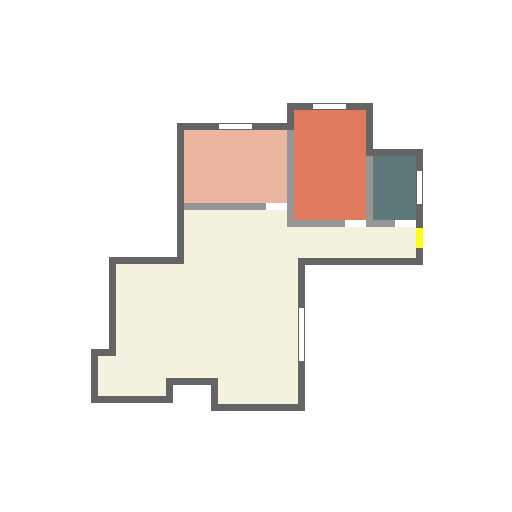 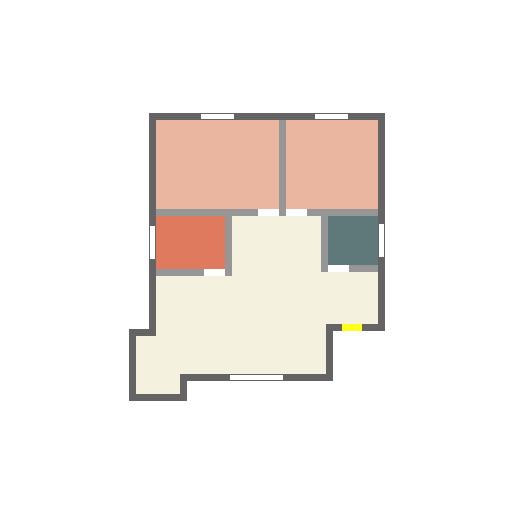 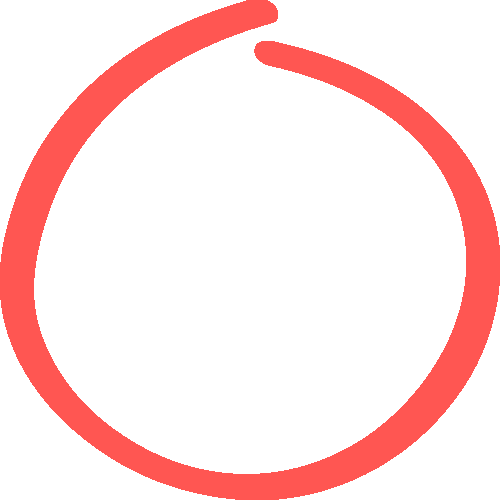 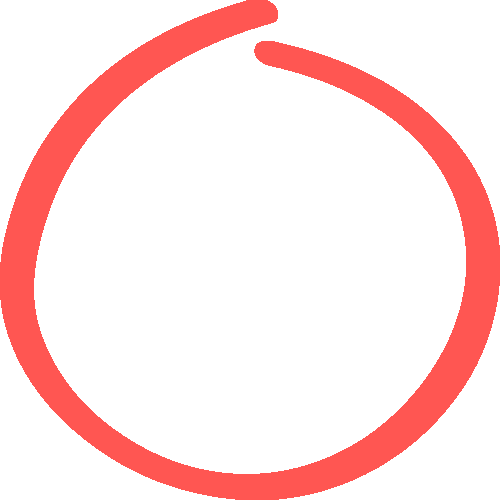 RPLAN
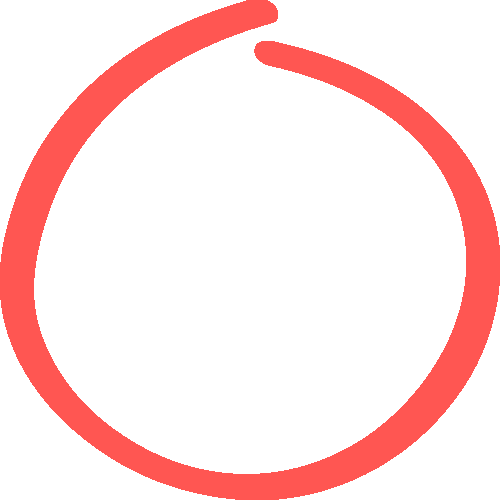 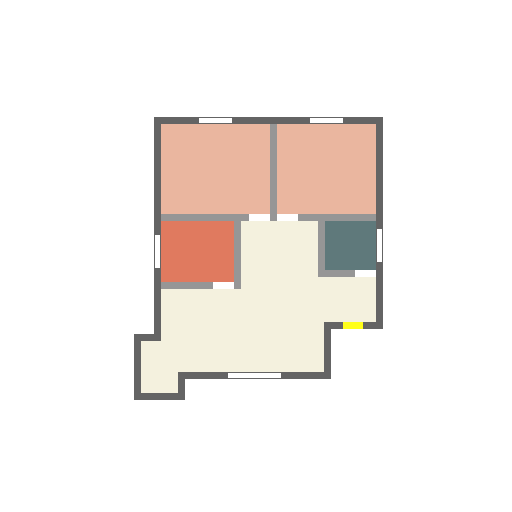 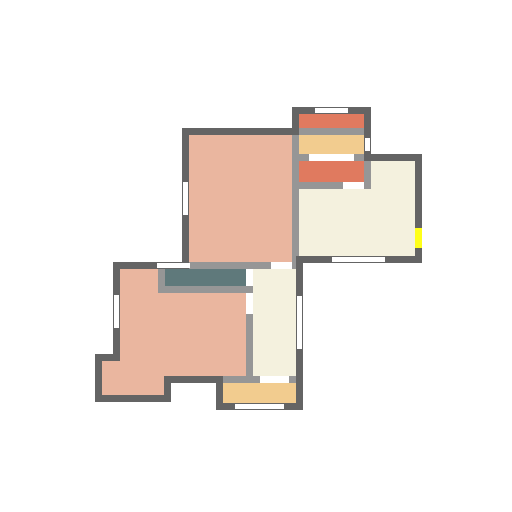 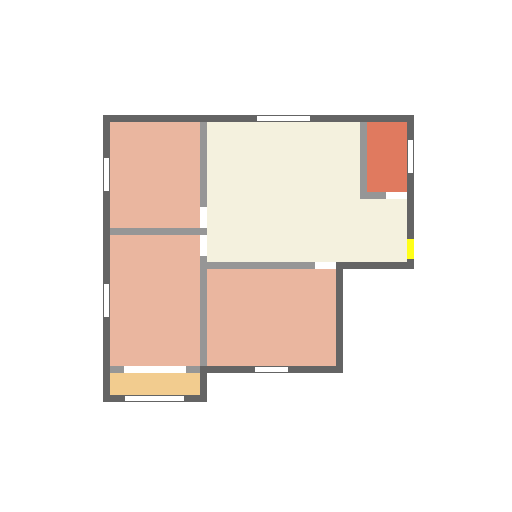 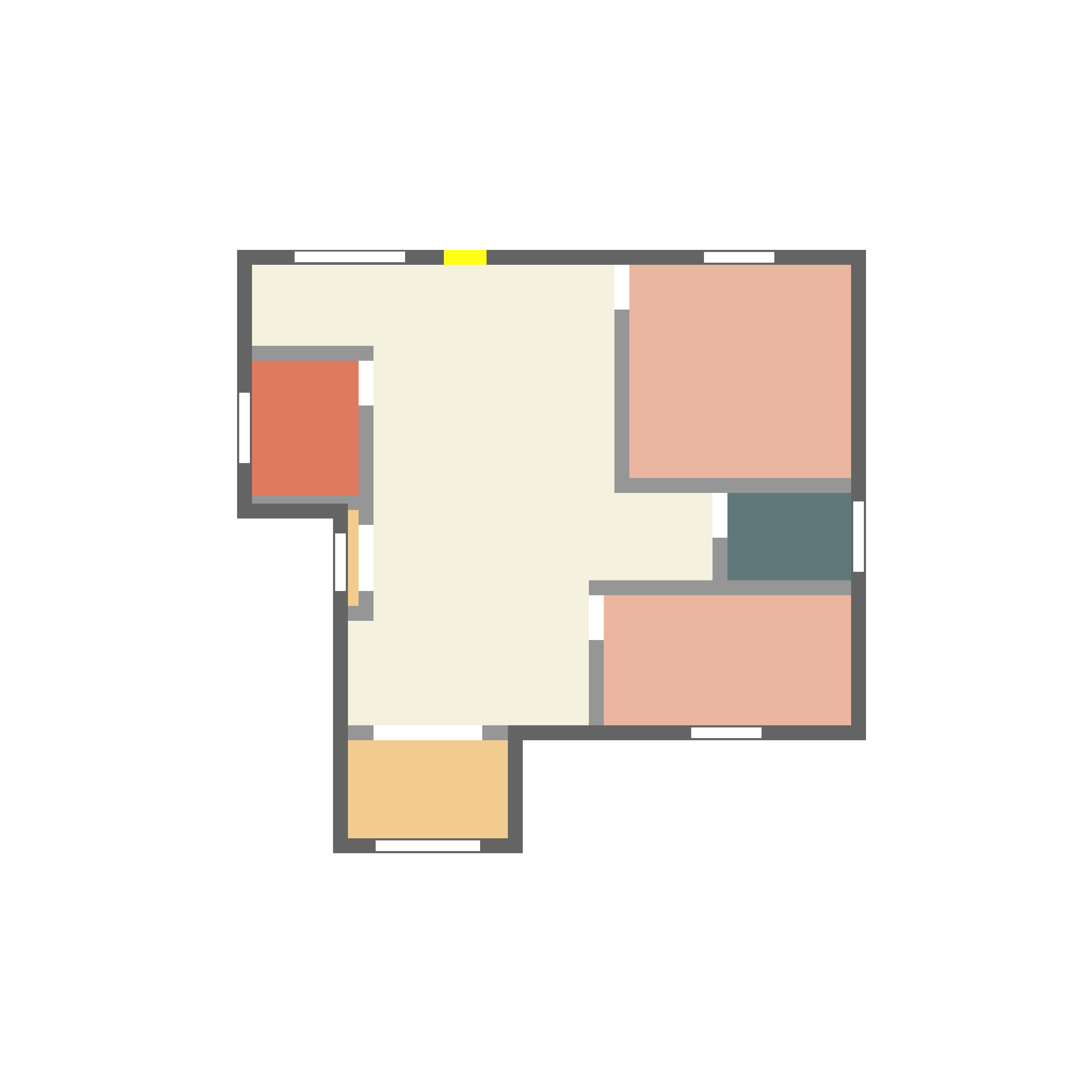 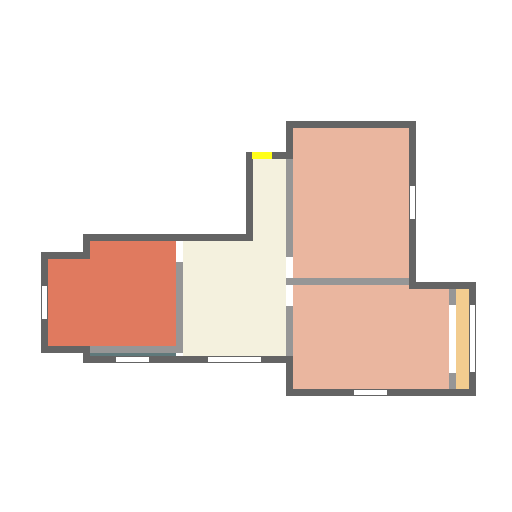 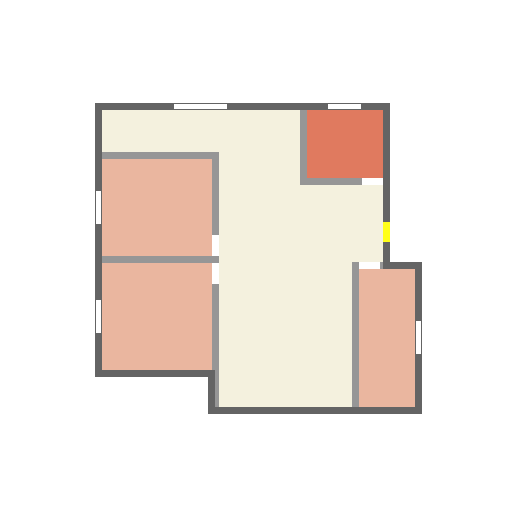 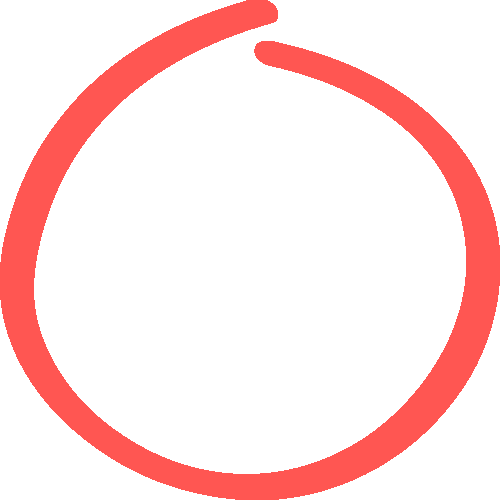 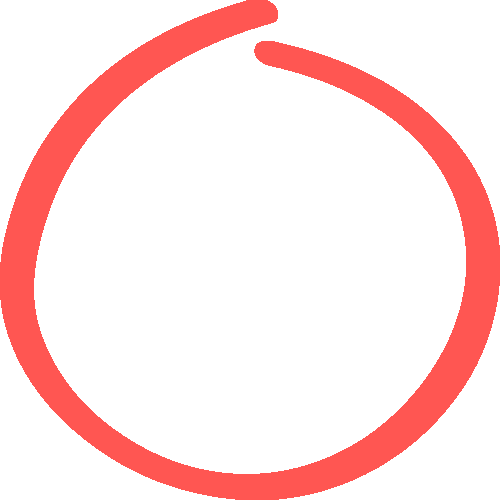 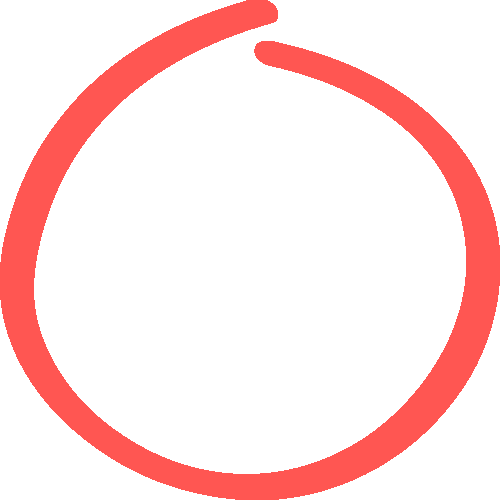 Graph2Plan
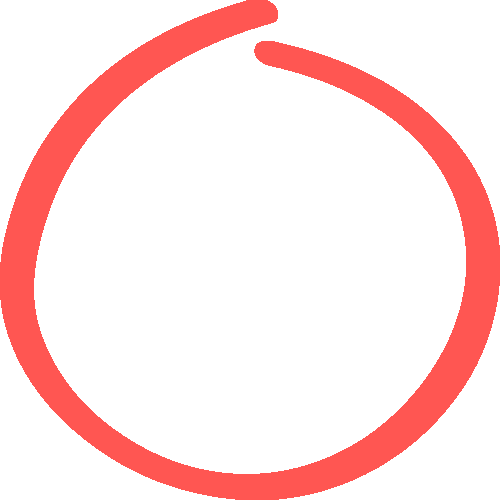 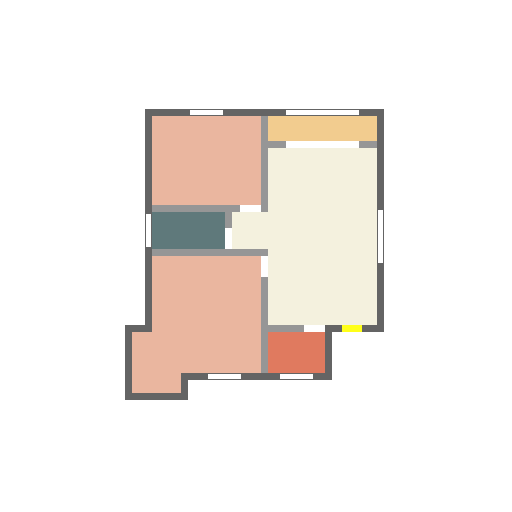 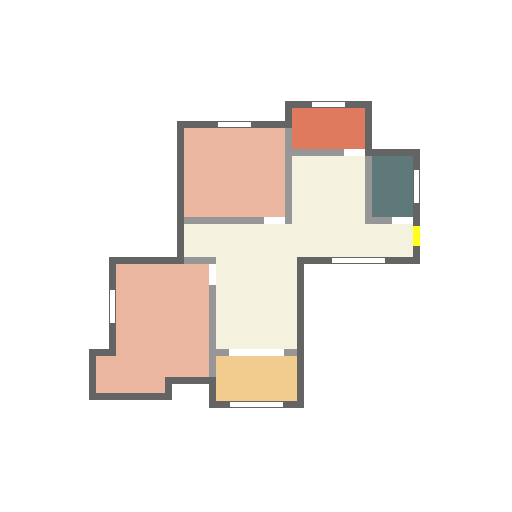 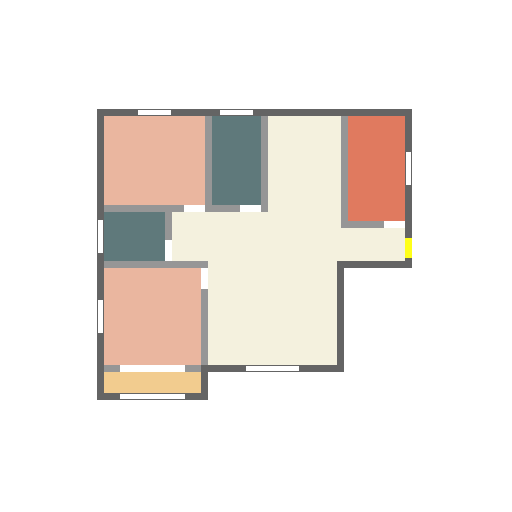 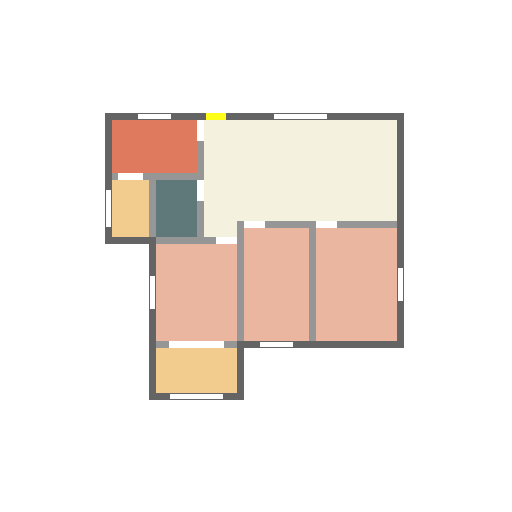 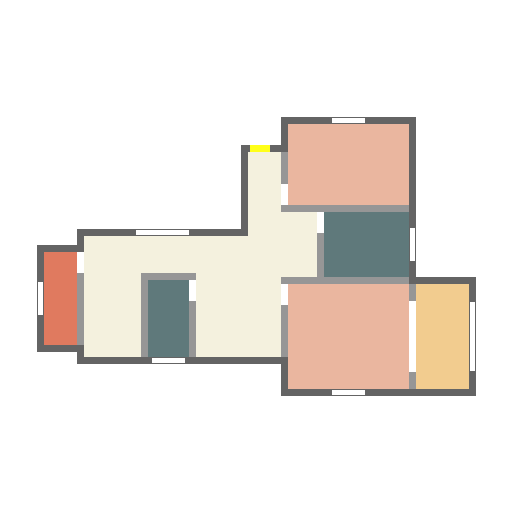 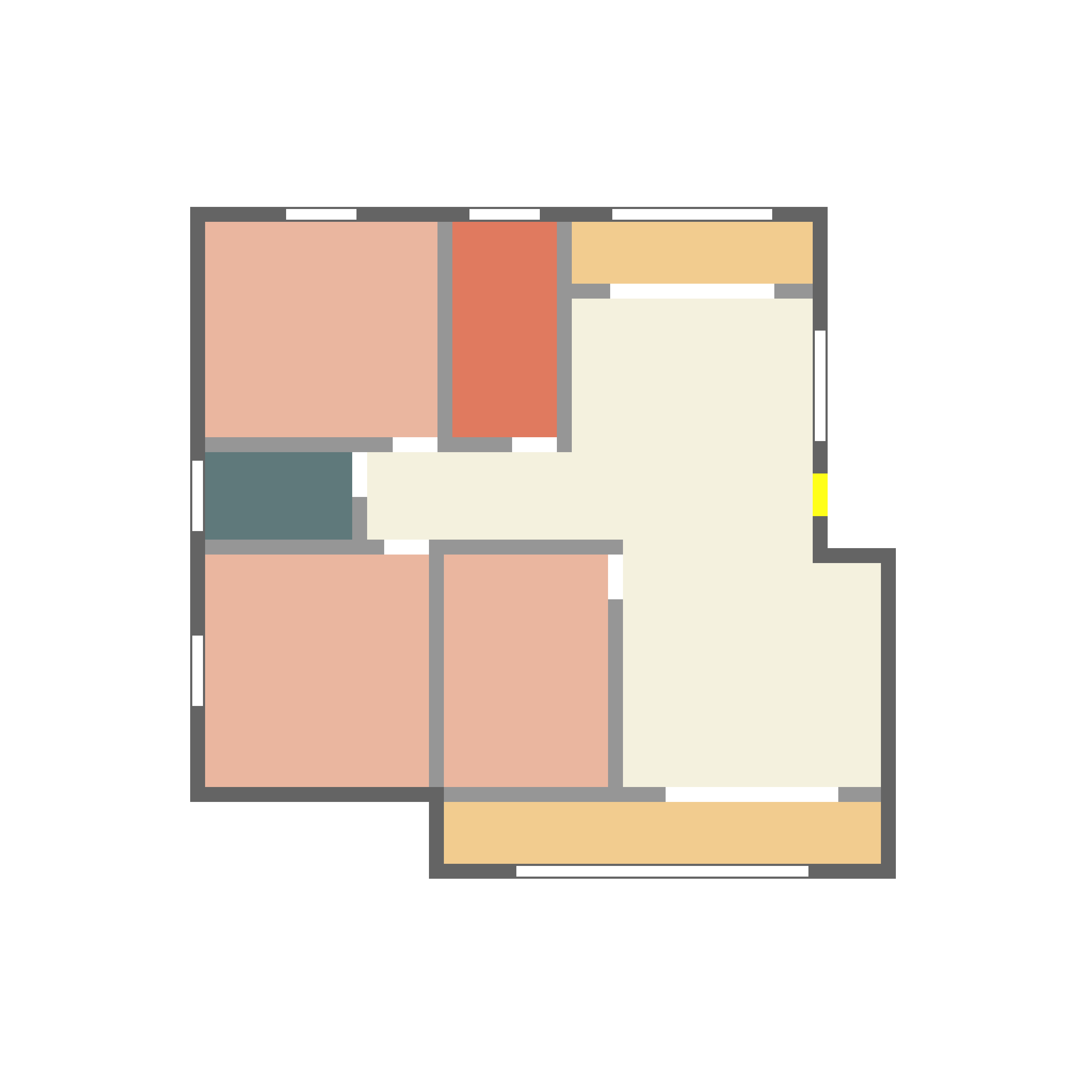 Ours
© 2022 SIGGRAPH. All Rights Reserved.
23
[Speaker Notes: Here show the comparison of the generated floorplans from boundaries. We perform comparisons with the ground truth, RPLAN and Graph2Plan.

As we can see, RPLAN generates several crumbling walls due to complex post-processing on the raster image. 

Graph2Plan generates floorplans with some “tiny” rooms, especially the fourth one which the generated bathroom box is almost invisible due to the post-processing.

Our method can generally produce significantly different but still high-quality floorplans compared to the GT, with the first column being a obvious example.]
Bubble diagram constrained generation
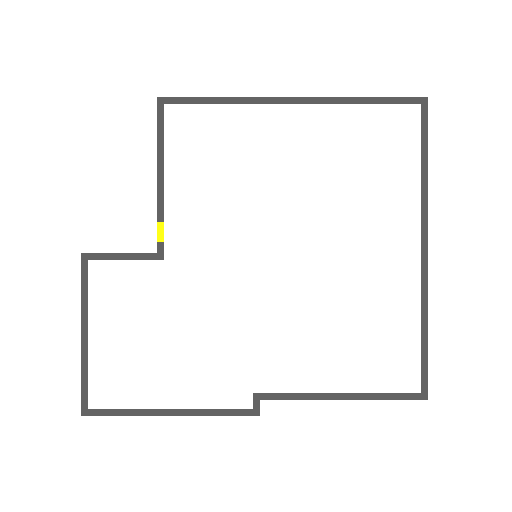 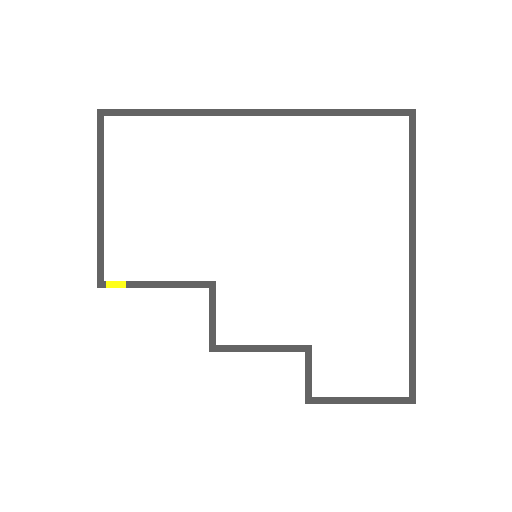 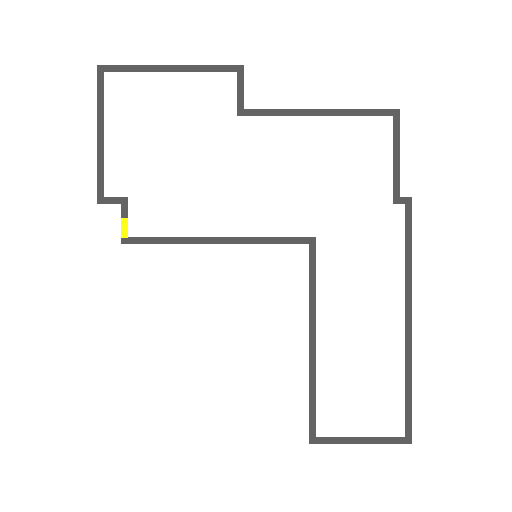 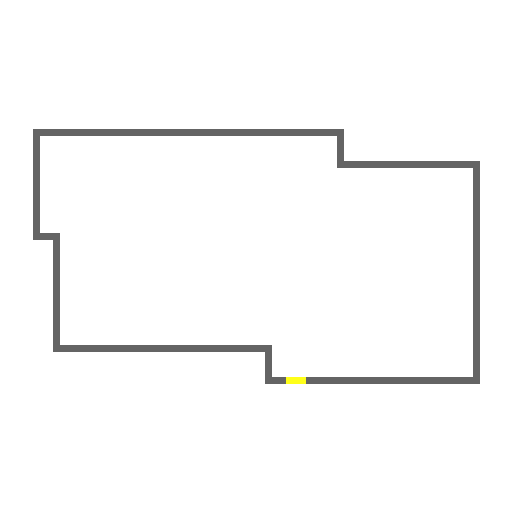 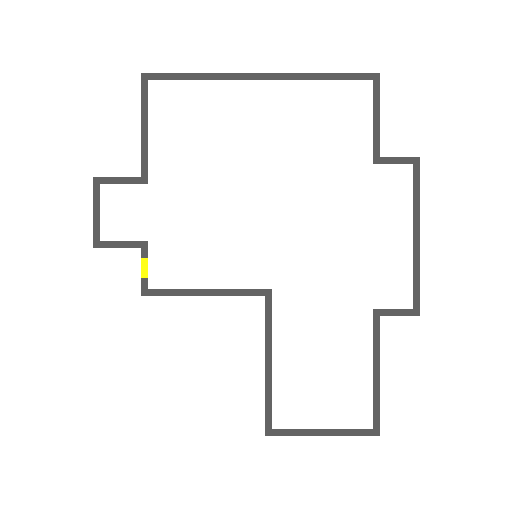 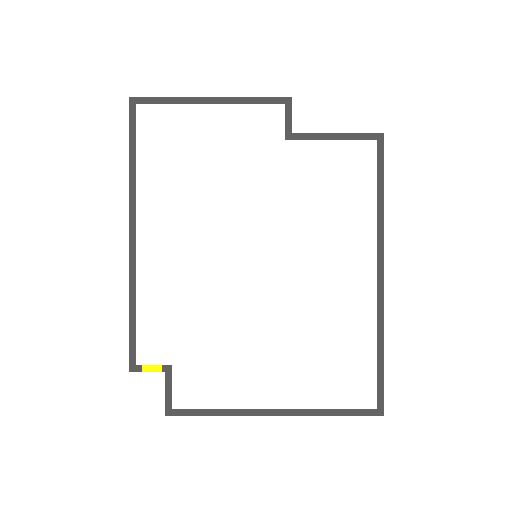 Input
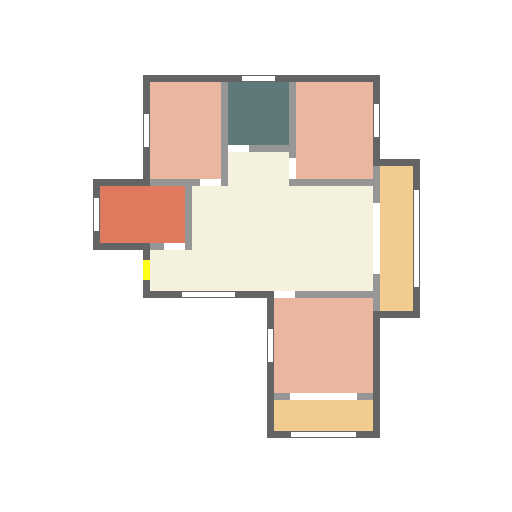 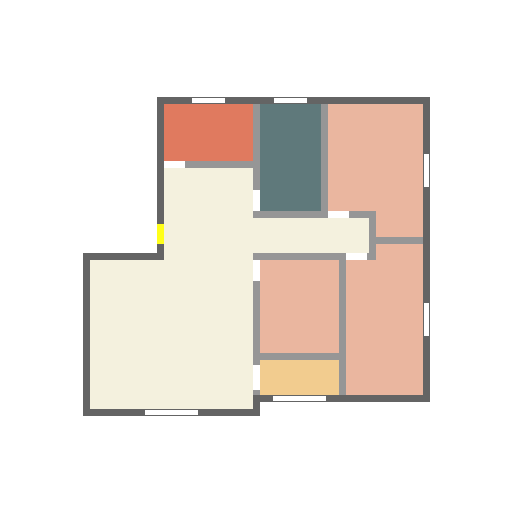 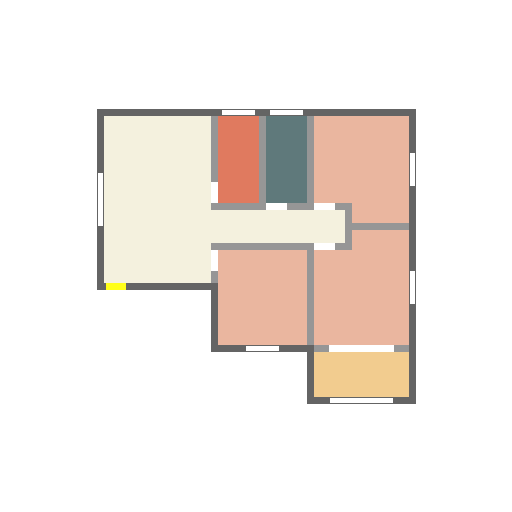 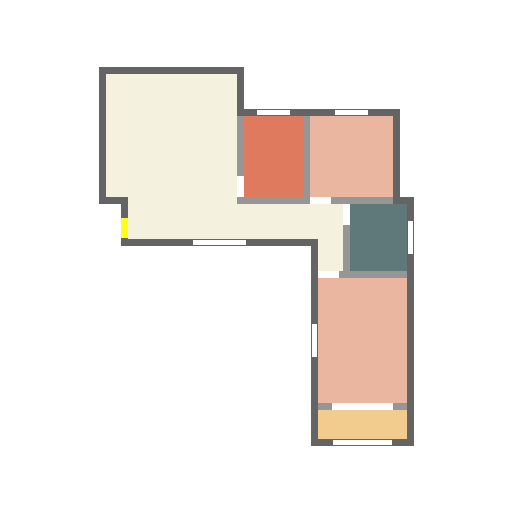 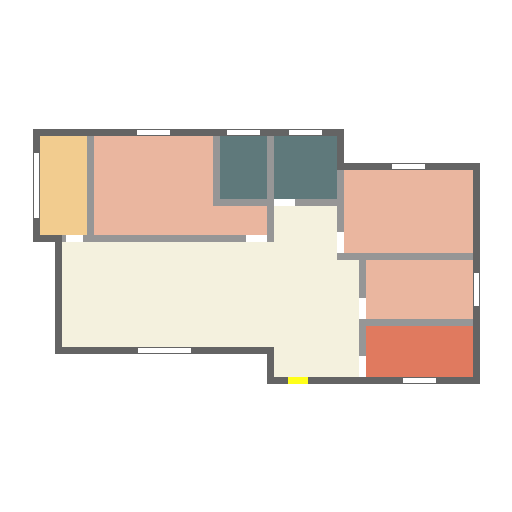 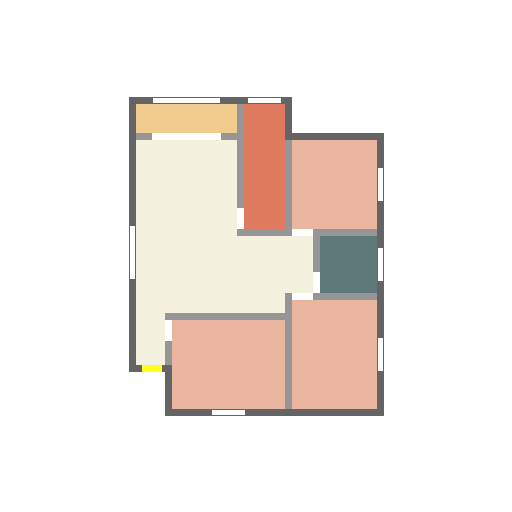 GT
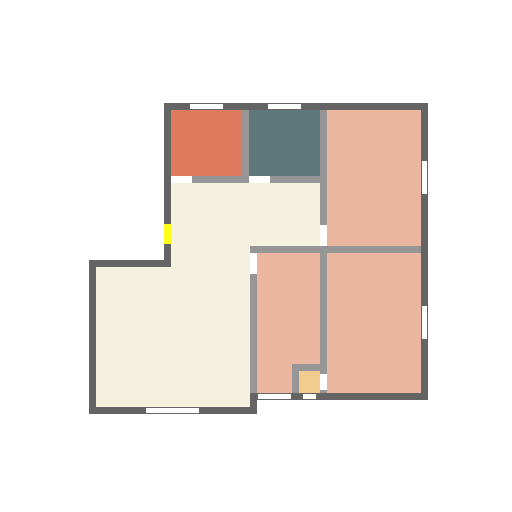 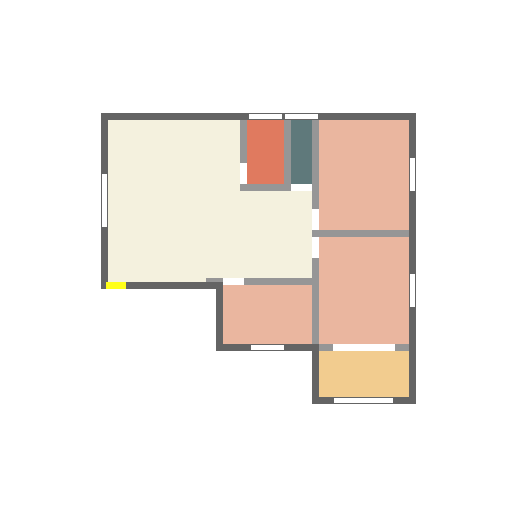 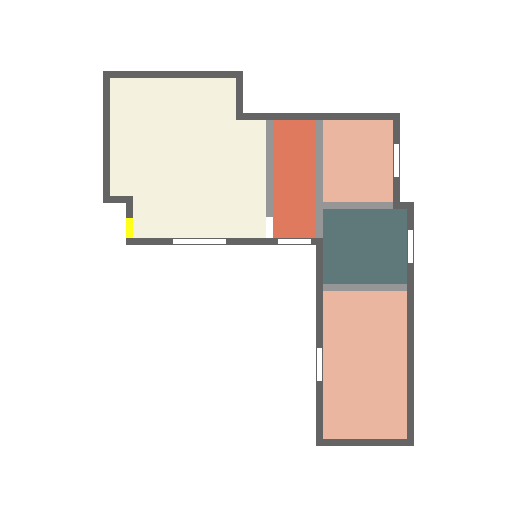 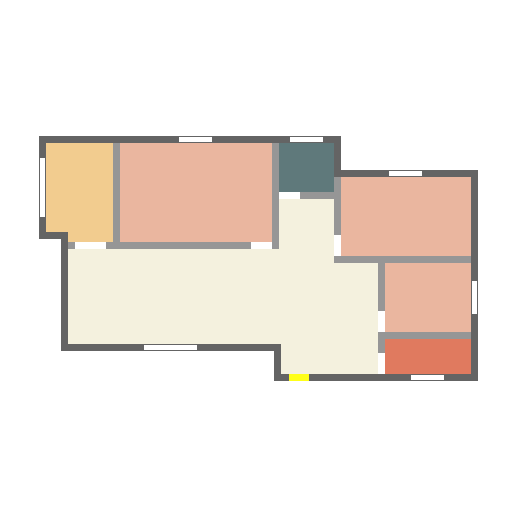 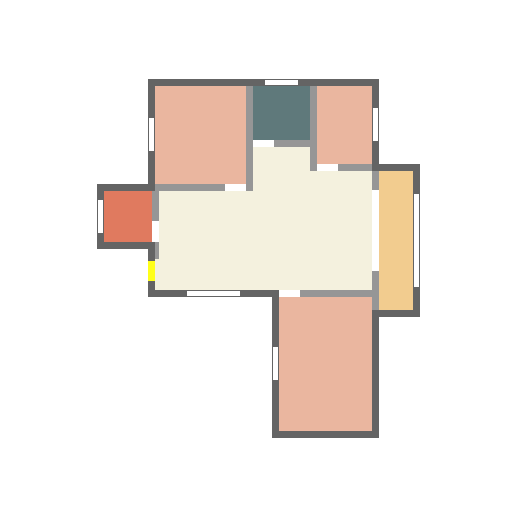 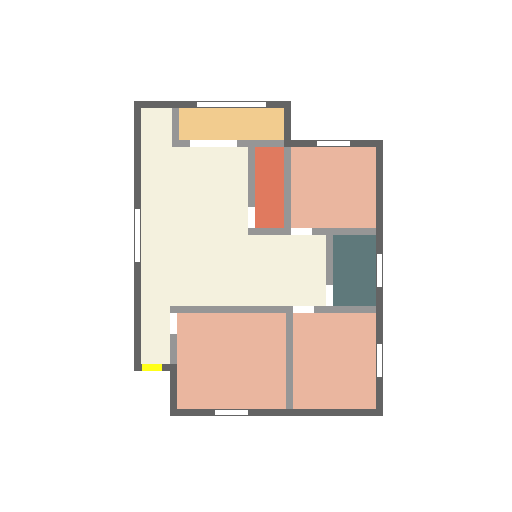 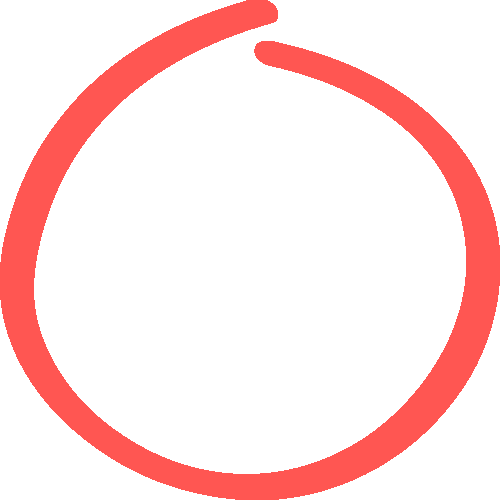 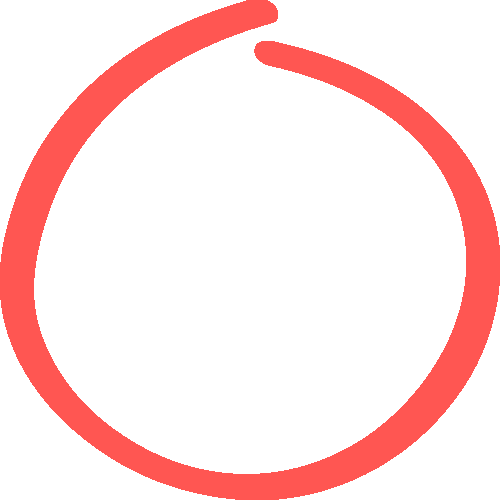 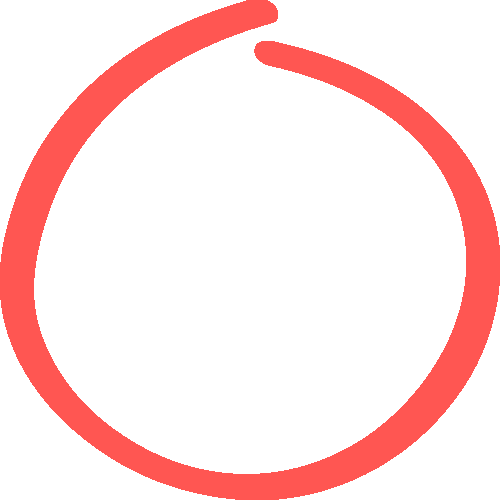 Graph2Plan
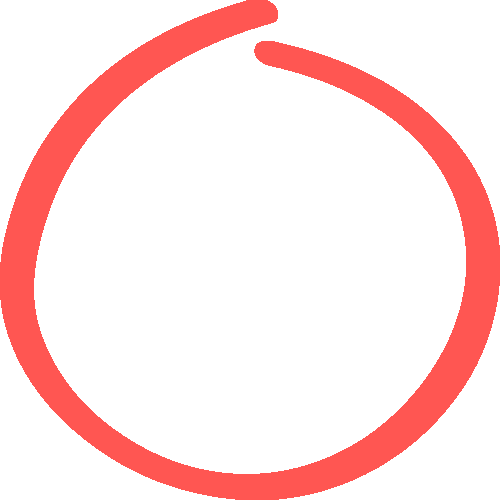 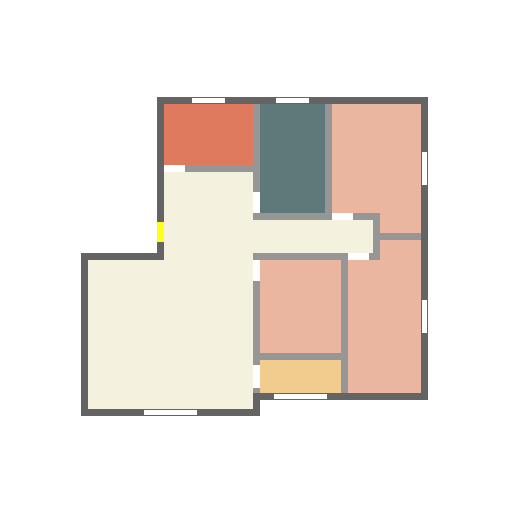 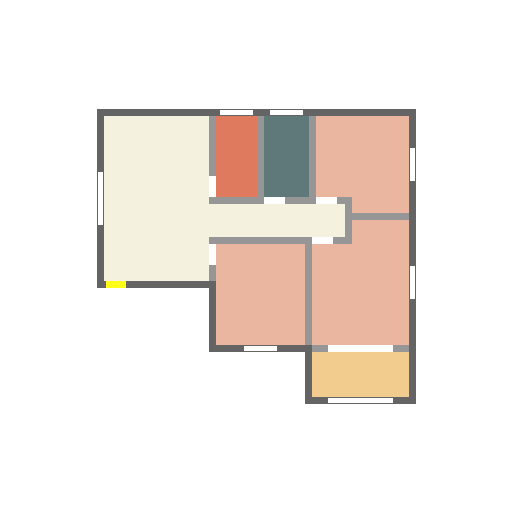 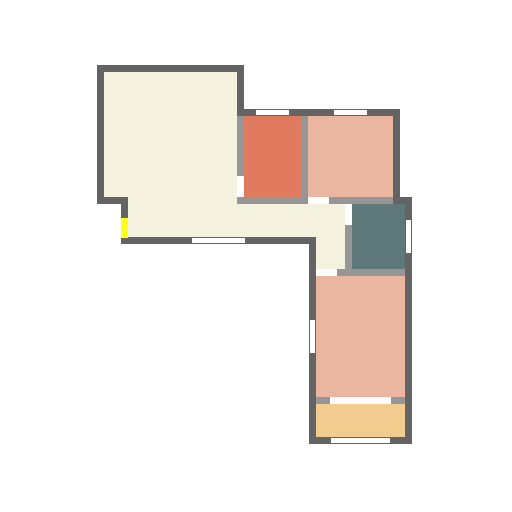 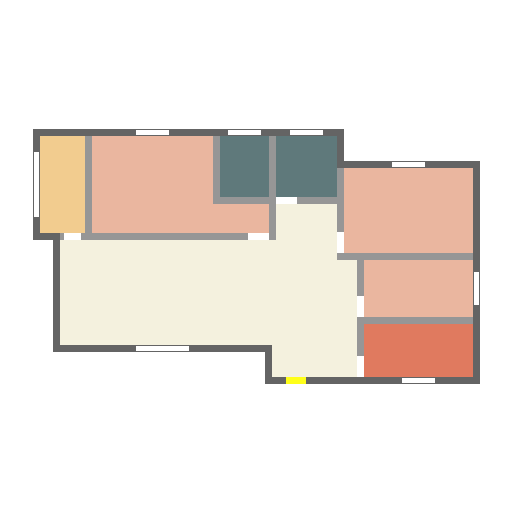 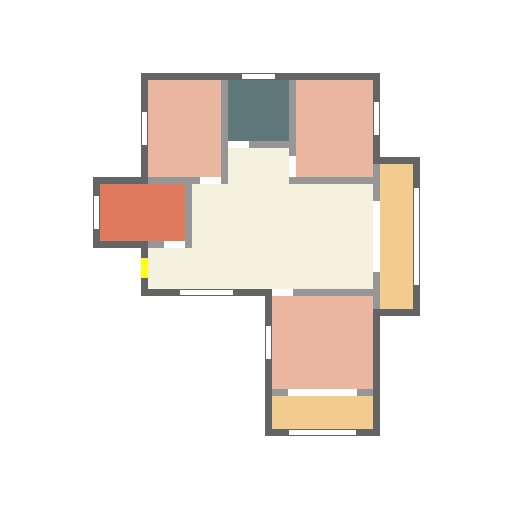 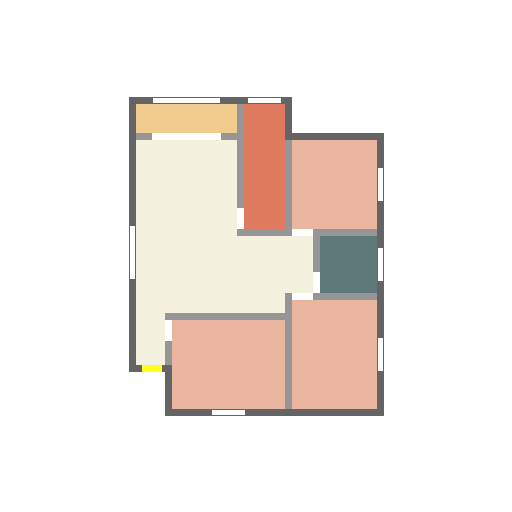 Ours
© 2022 SIGGRAPH. All Rights Reserved.
24
[Speaker Notes: Here show the comparison of the generated floorplans from bubble diagrams. We perform comparisons with the ground truth and Graph2Plan.

The bubble diagram is strong to constrain the connection, type, location, and size of rooms. Clearly with the bubble diagram as input, our method can generate plausible floorplans closer to the ground truth than the results of Graph2Plan. Moreover, graph2Plan cannot create the effect of deep corridors while our method enables the design of deep corridors as shown in the ground truth.

This difference is attributed to our graph structure representation, while Graph2plan can only represent simple rectangles, and subsequent alignment of the room box will make the corridors disappear.]
Loading-bearing wall constrained generation
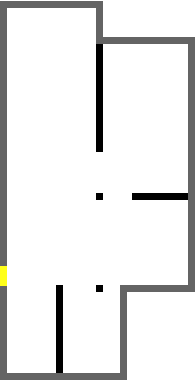 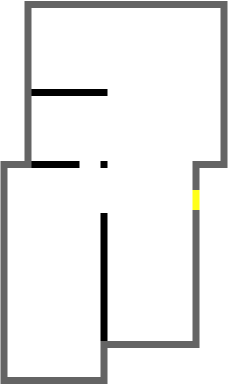 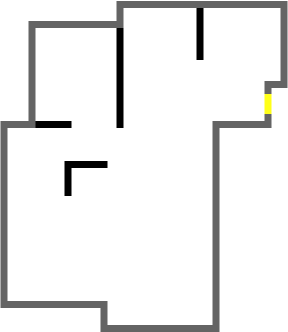 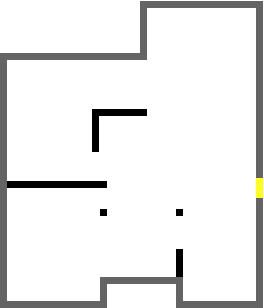 Input
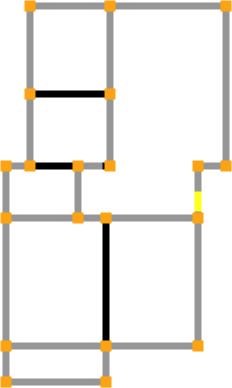 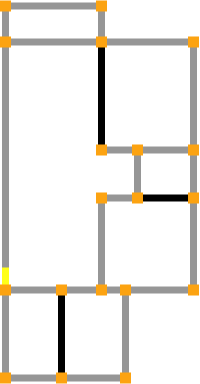 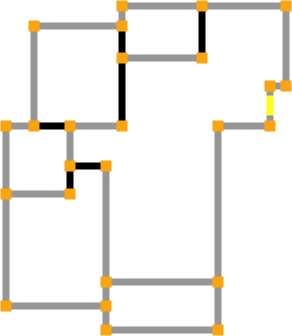 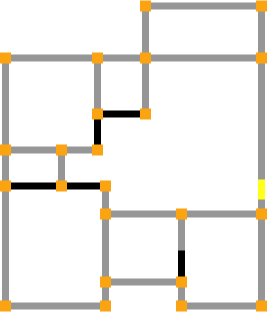 Wall graph
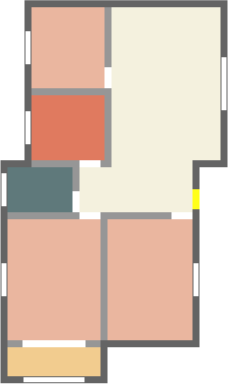 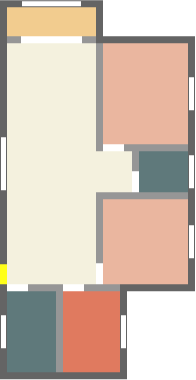 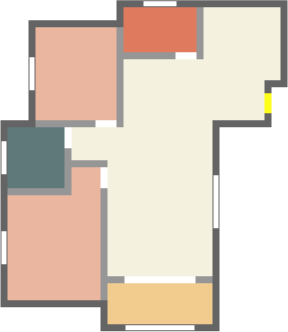 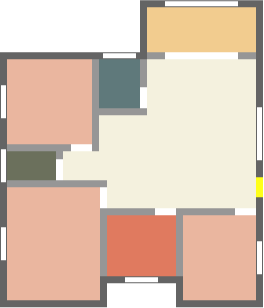 Visualization
© 2022 SIGGRAPH. All Rights Reserved.
25
[Speaker Notes: Here show the comparison of the generated floorplans from loading-bearing walls. 

We can see that the input load-bearing wall constraints are satisfied.

Similar to the bubble diagram constraint, a certain degree of control over the floorplan generation can also be realized by the loading-bearing wall constraint]
Comparing to House-GAN++
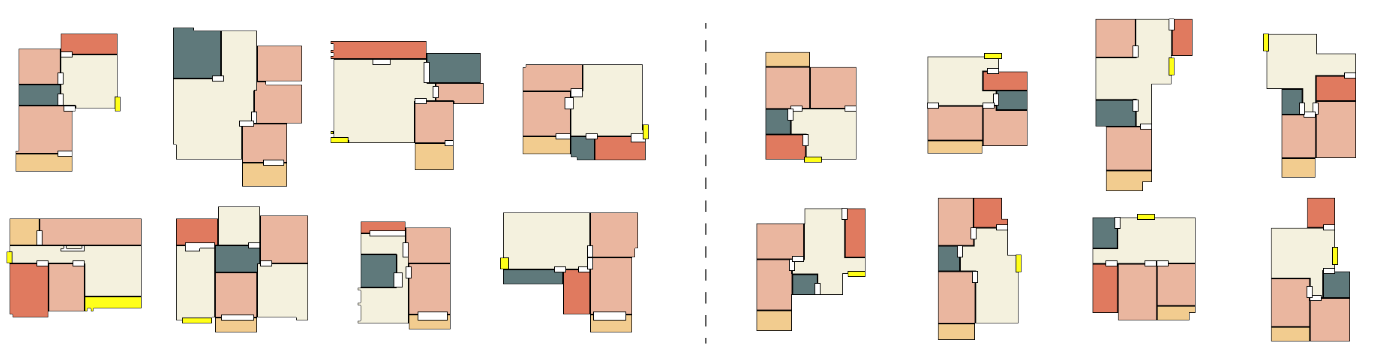 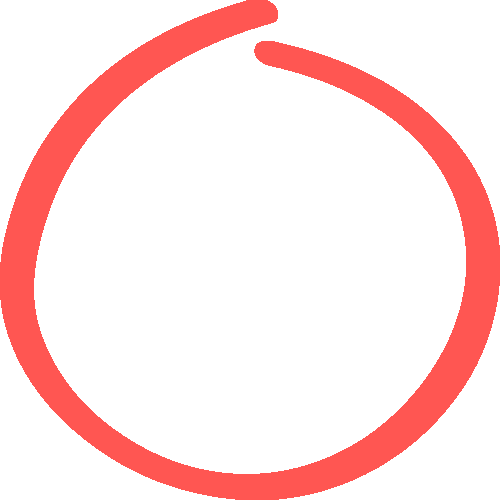 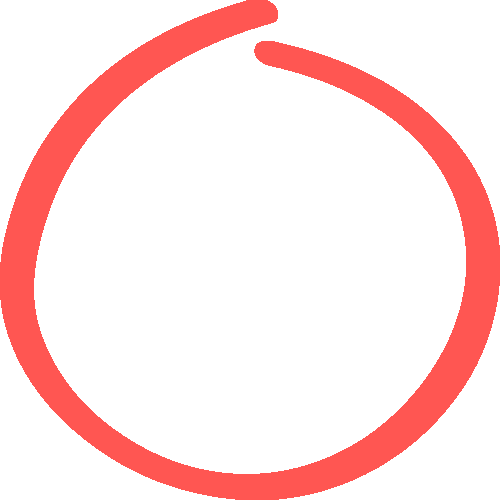 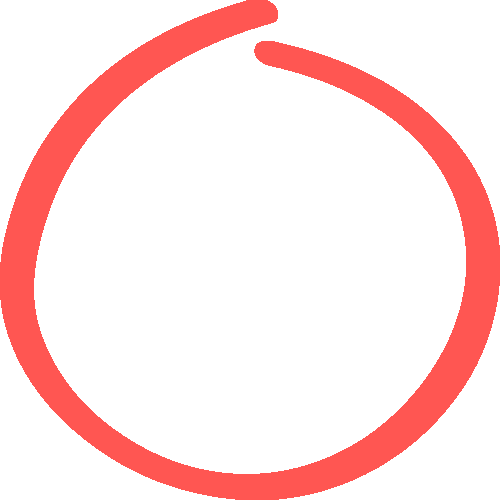 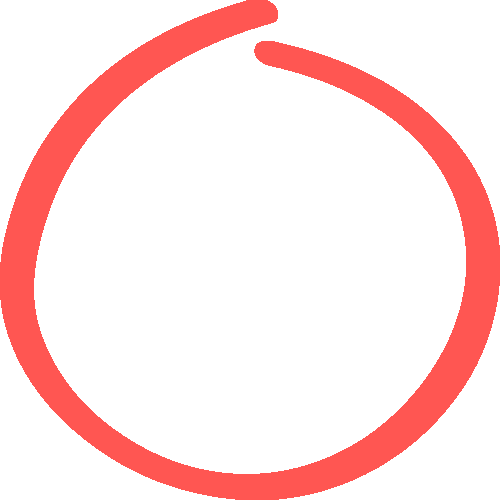 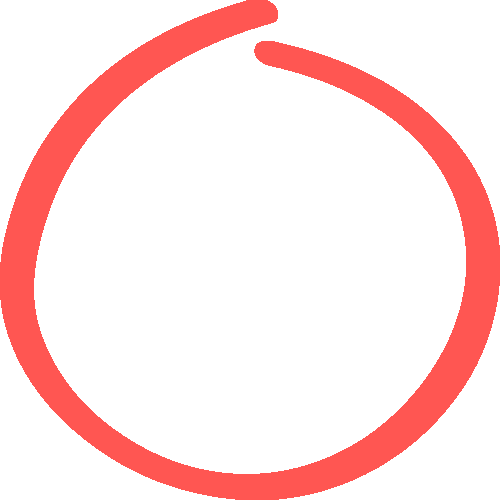 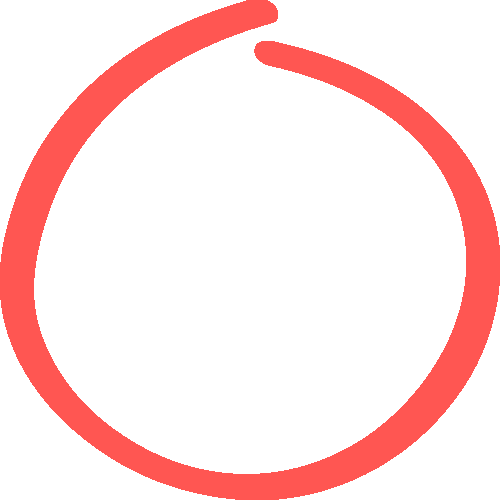 House-GAN++ [Nauata et al. 2021]
Ours
© 2022 SIGGRAPH. All Rights Reserved.
26
[Speaker Notes: We also compare the floorplans generated by our method with the results by House-GAN++, even it accept only bubble diagram as the input.

To fairly compare the performance of the two methods, we adopt a drawing style similar to House-GAN++. 

It shows that the quality of the generated ﬂoorplans by our method is much higher than that of House-GAN++.]
Comparison to Hybird-Method
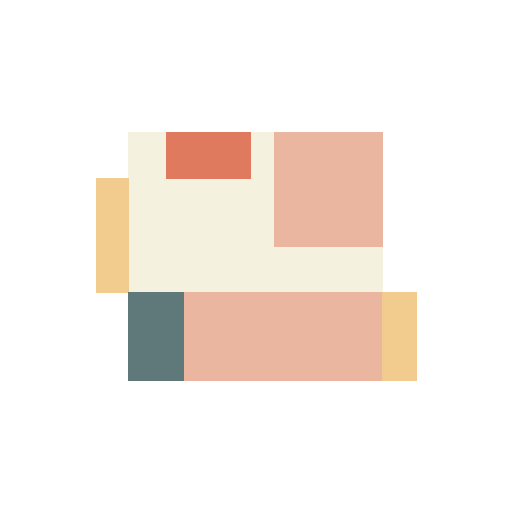 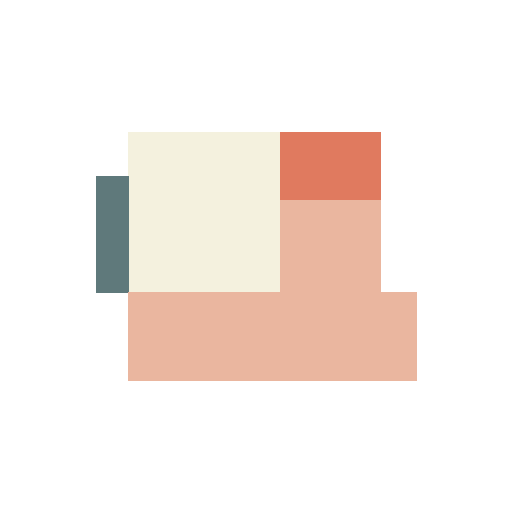 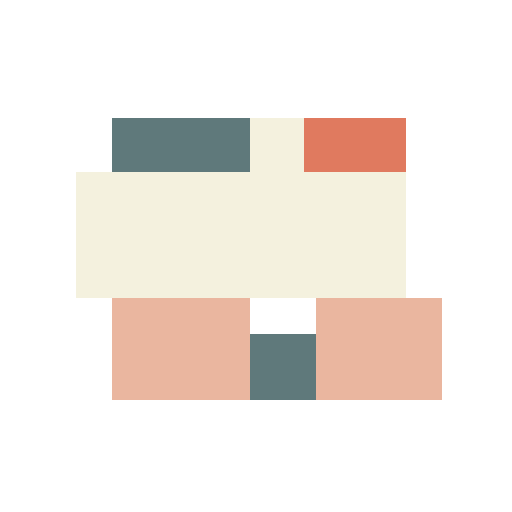 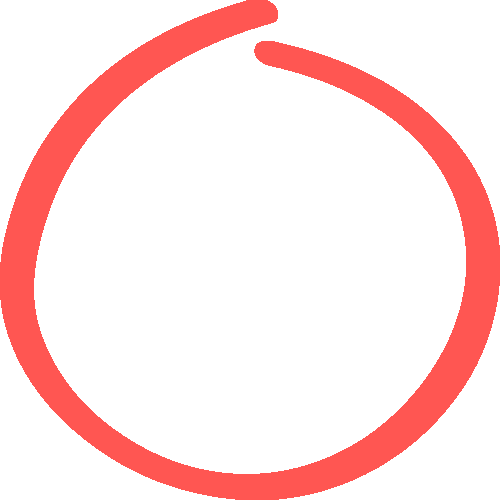 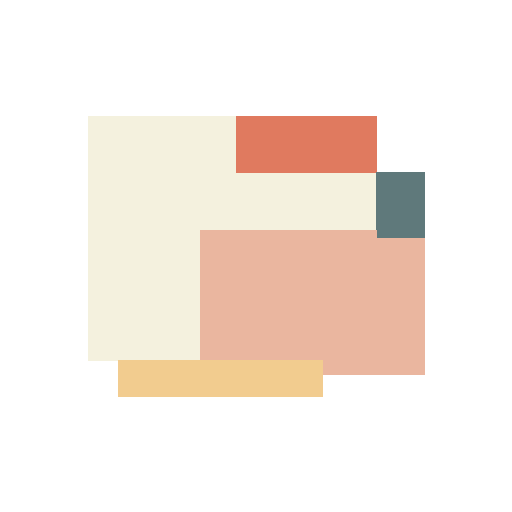 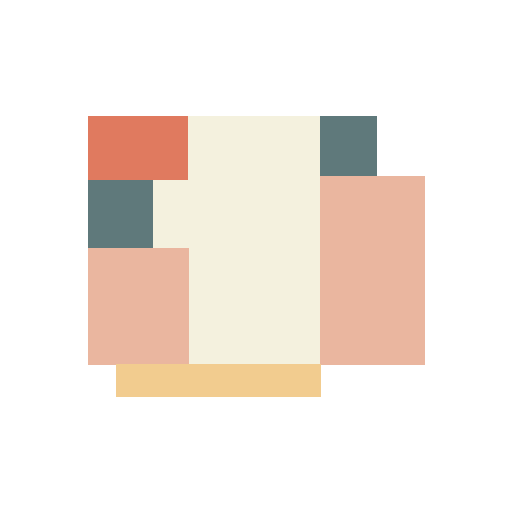 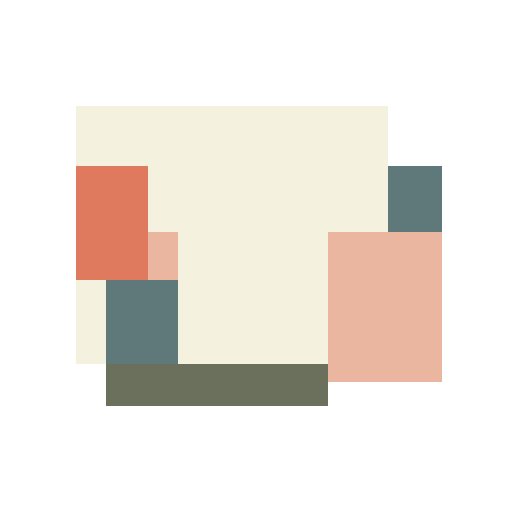 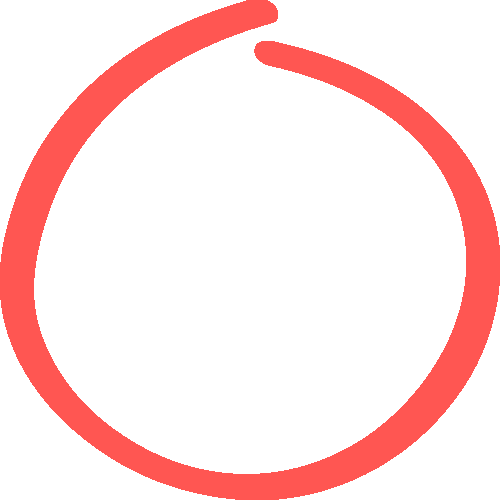 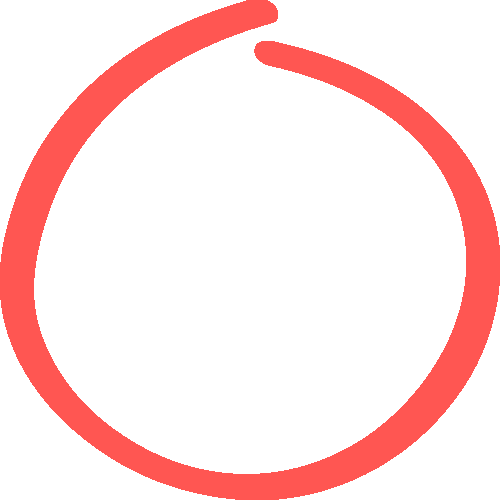 GT
Ours
Hybrid-Method
[Para et al. 2021]
© 2022 SIGGRAPH. All Rights Reserved.
27
[Speaker Notes: We compare to the hybrid-method with the same boundary.

The hybrid-method obtains the final floorplan by linear programming, therefore may produce problematic floorplans due to the optimization.]
Generalization
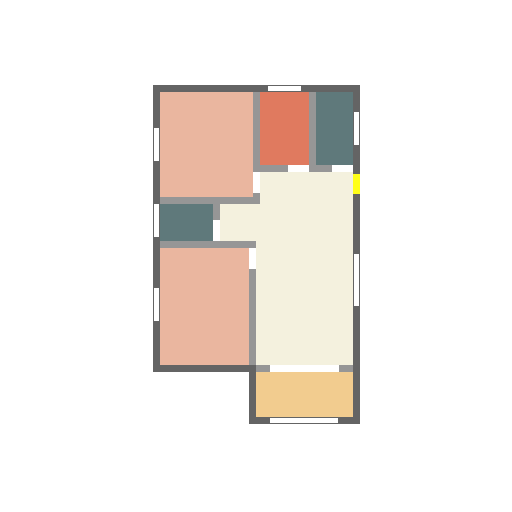 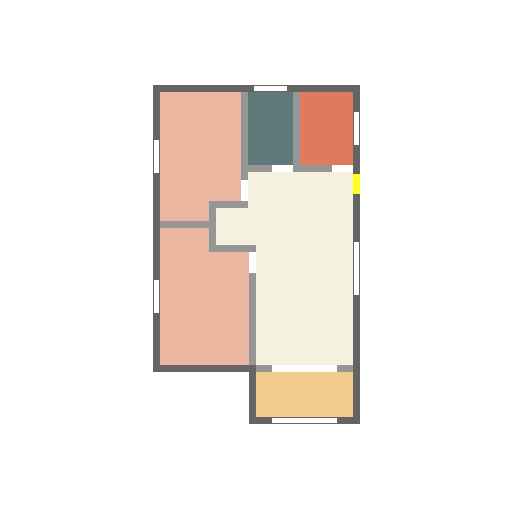 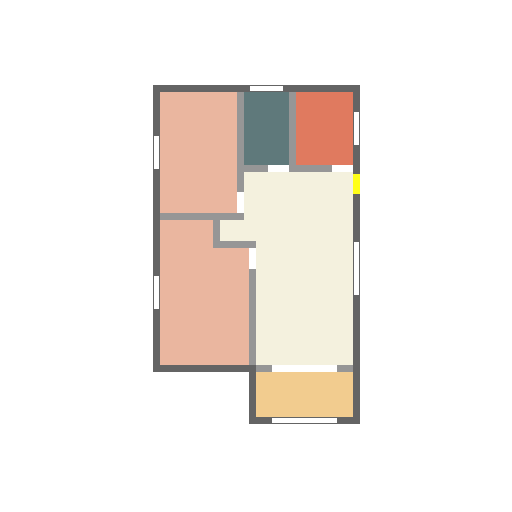 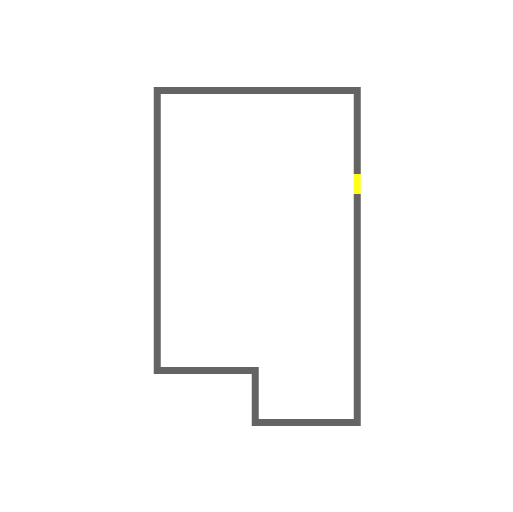 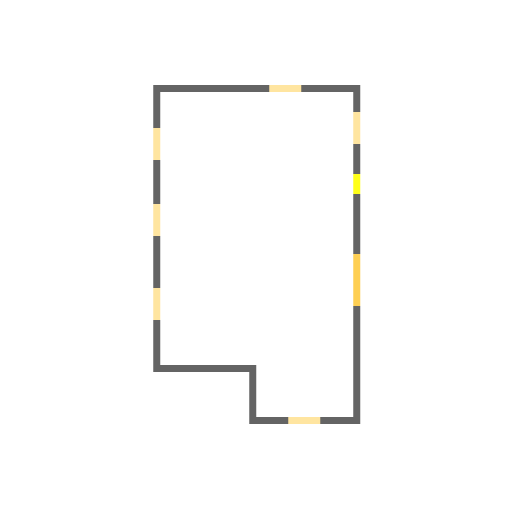 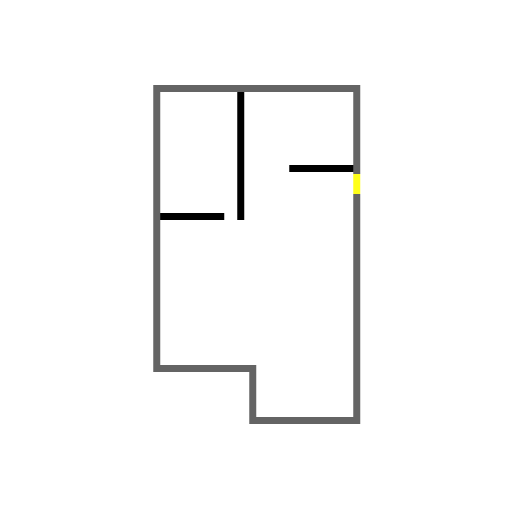 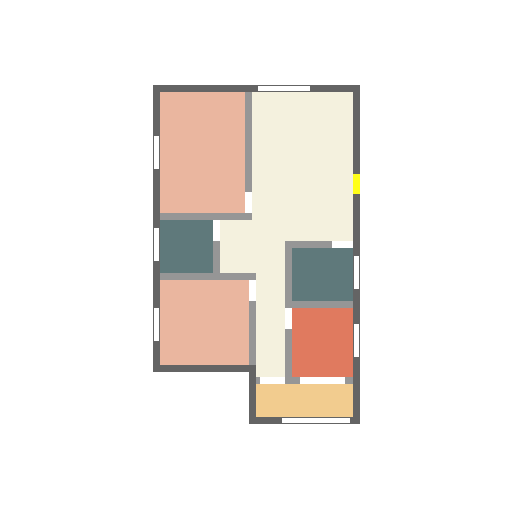 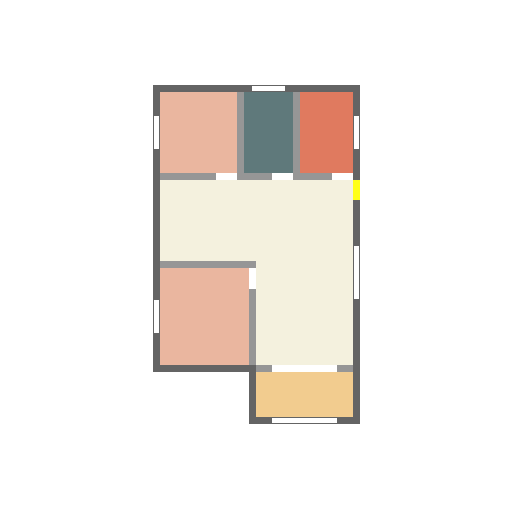 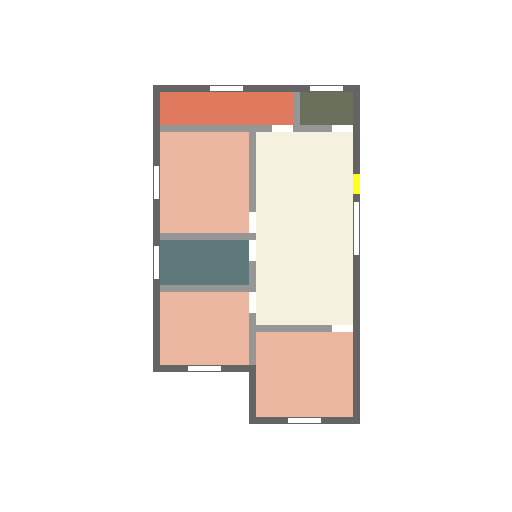 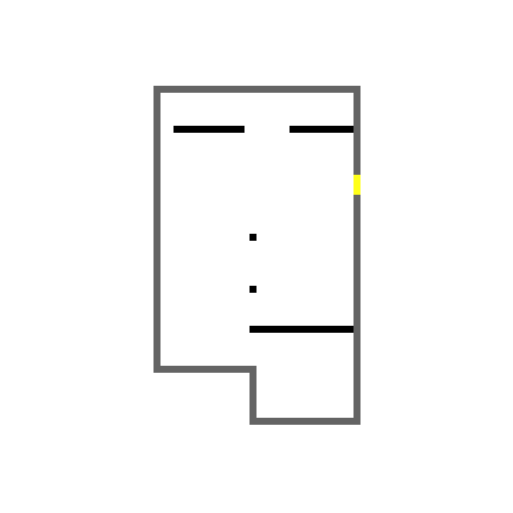 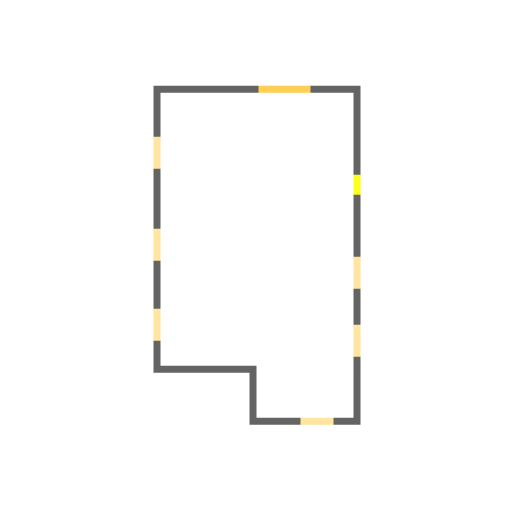 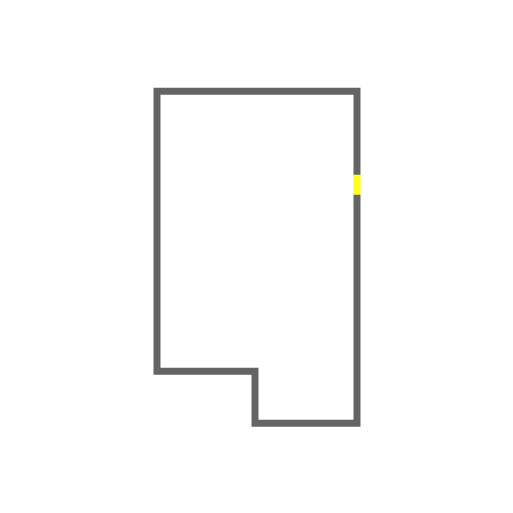 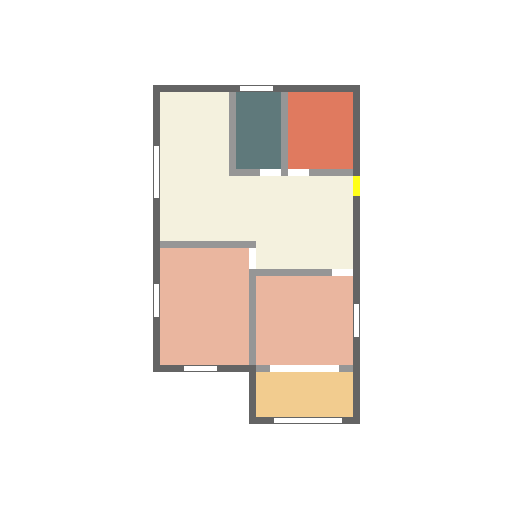 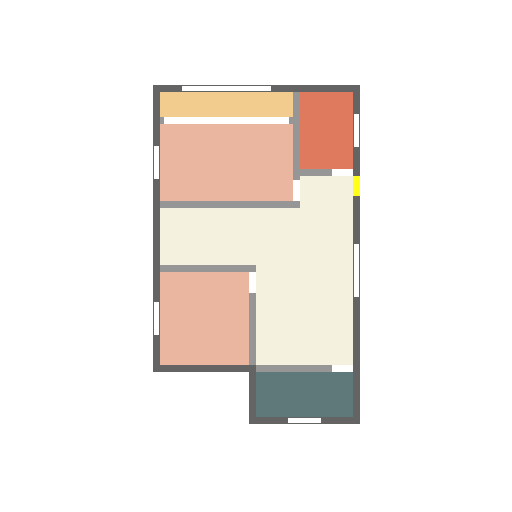 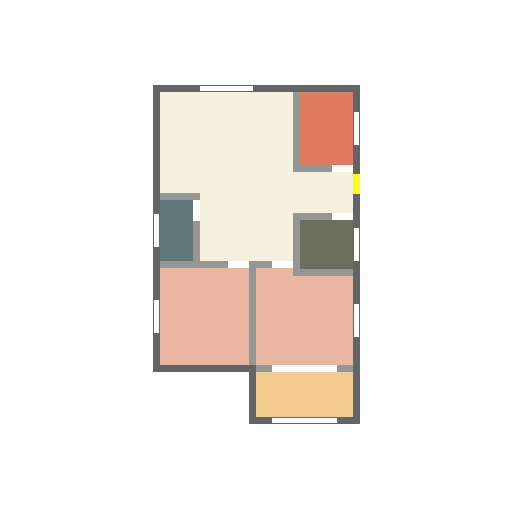 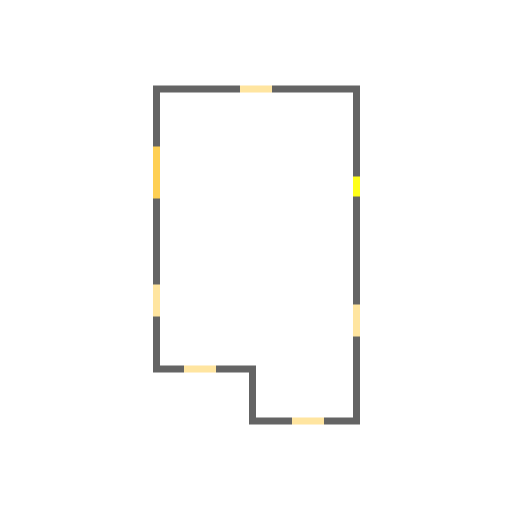 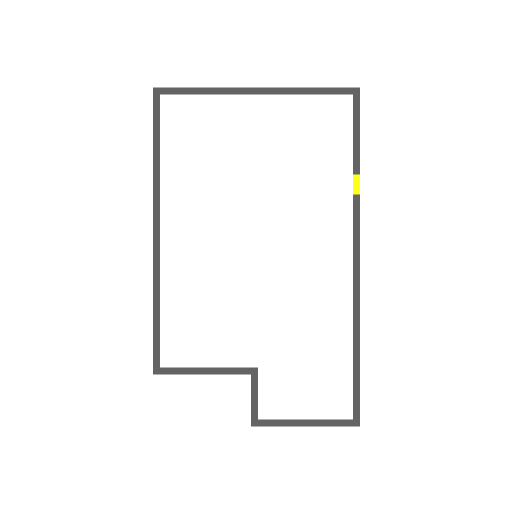 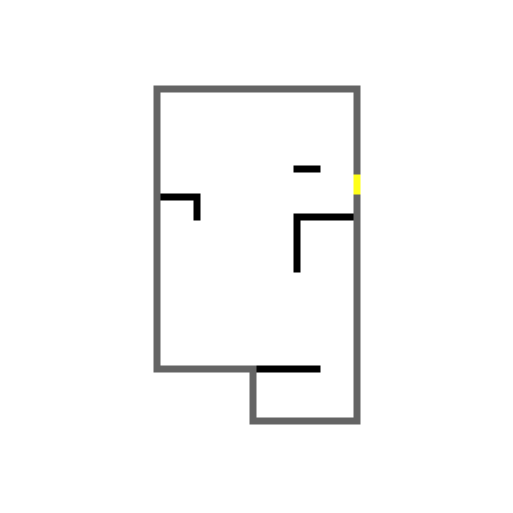 © 2022 SIGGRAPH. All Rights Reserved.
28
[Speaker Notes: Here shows a gallery of floorplans generated from the same boundary. Our method explores diﬀerent possible settings of windows, bubble diagrams, and loading-bearing walls, and generates
varying floorplans adapting to the corresponding constraints. 

It indicates the results variety and generalization of our method.]
Interpolation test
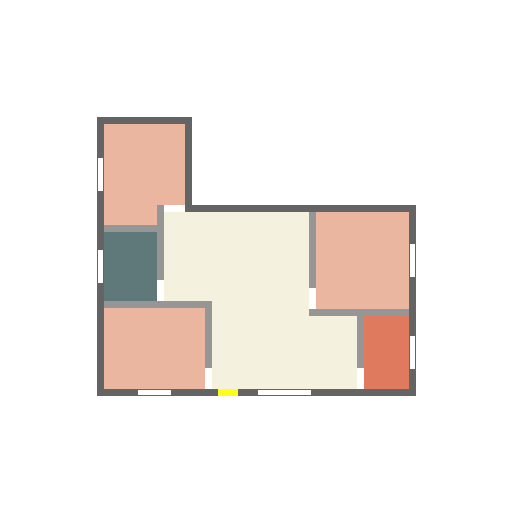 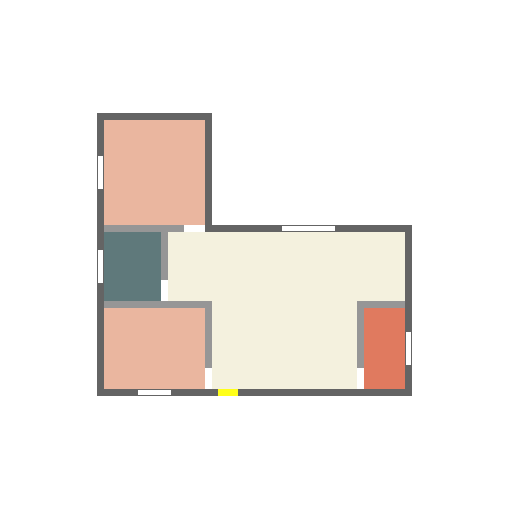 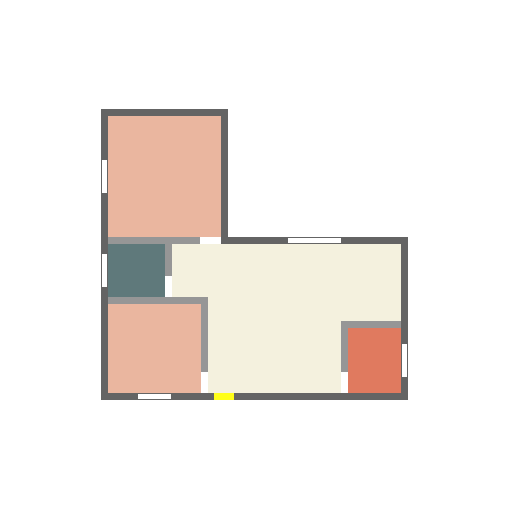 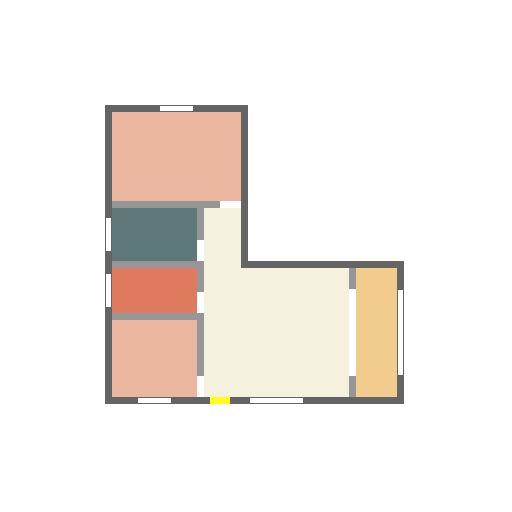 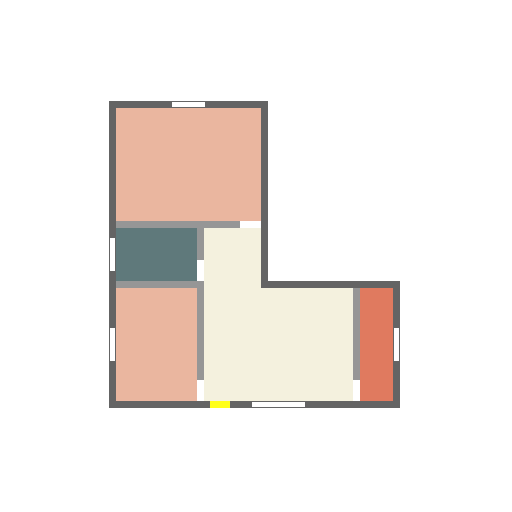 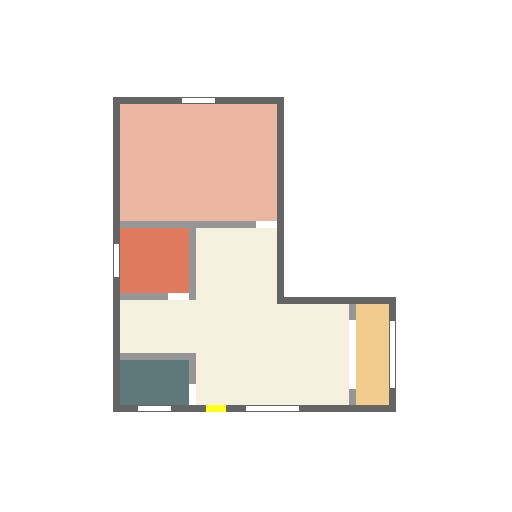 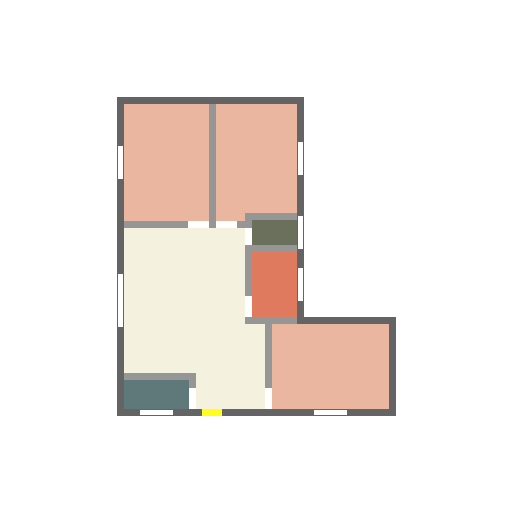 © 2022 SIGGRAPH. All Rights Reserved.
29
[Speaker Notes: WallPlan can generate floorplans from a set of interpolated boundaries. The first and last ones are the input boundaries for interpolation. 

As the input boundary slowly changes, the floorplan structure also changes accordingly and maintains a relatively reasonable spatial division.]
Perceptual study
Which one do you think is more plausible in the following floorplans? If it is difficult for you to judge, choose C for “Not sure”.
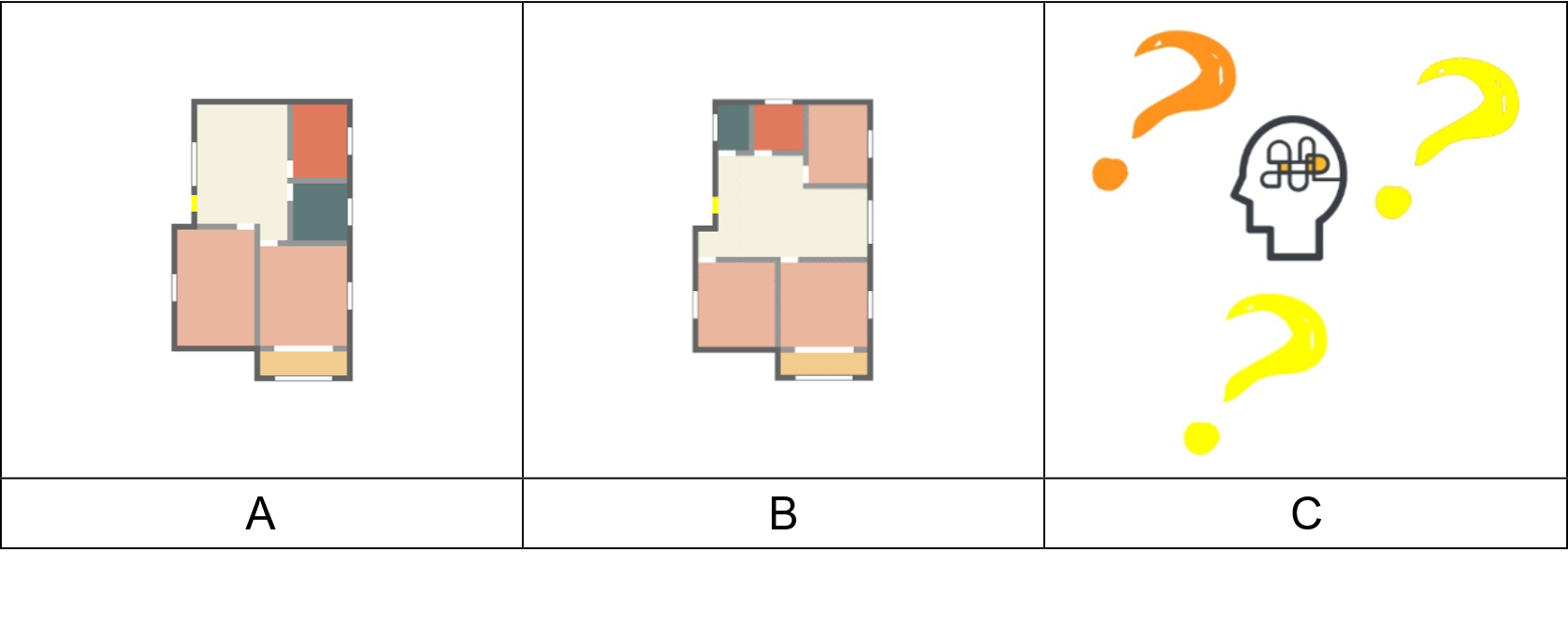 © 2022 SIGGRAPH. All Rights Reserved.
30
[Speaker Notes: We have conducted the perceptual study to evaluate the generation quality and perceived realism of the generated floorplans.]
Perceptual study
Voting results of five groups of perceptual studies
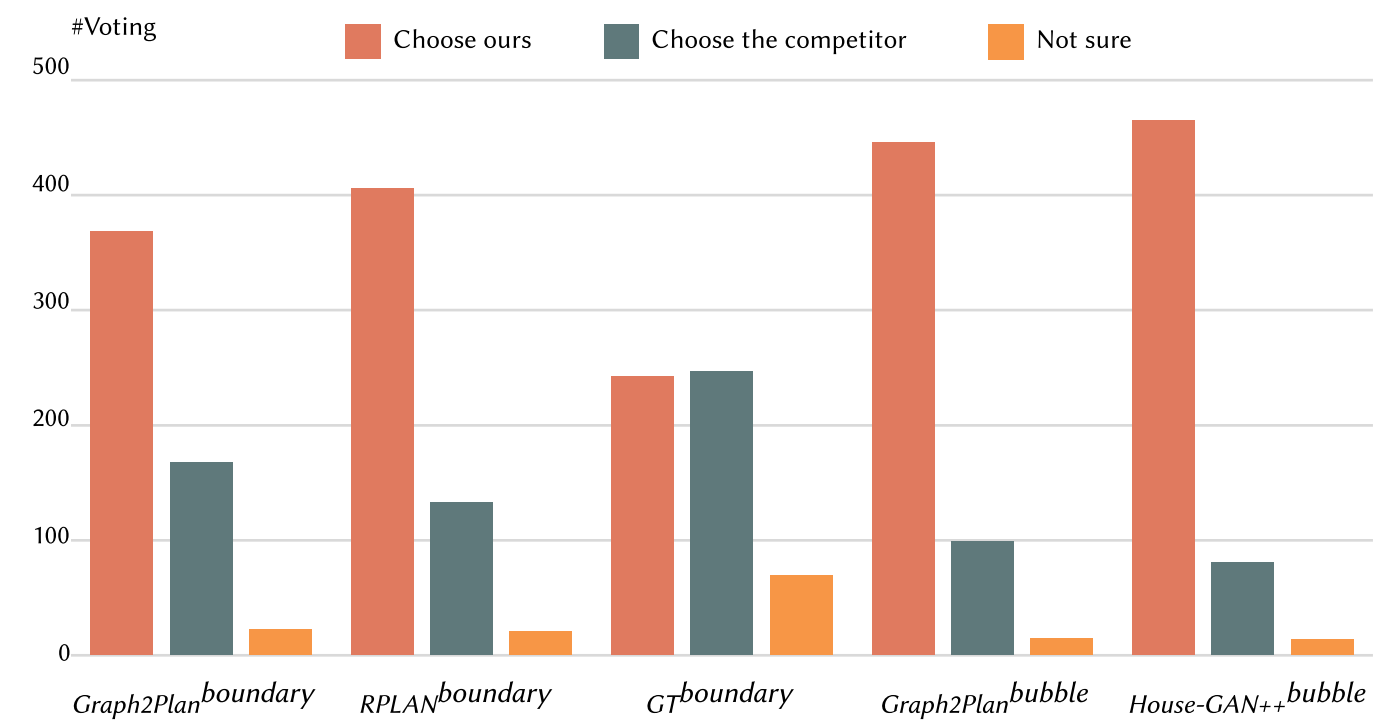 © 2022 SIGGRAPH. All Rights Reserved.
31
[Speaker Notes: Here shows the detailed voting results of five groups of perceptual studies. 

The boxes show the voting of choosing our method in perceptual studies.

We can see that our method have great advantage comparing to the state-of-the-art methods.]
Perceptual study
The violin plot of perceptual studies' results
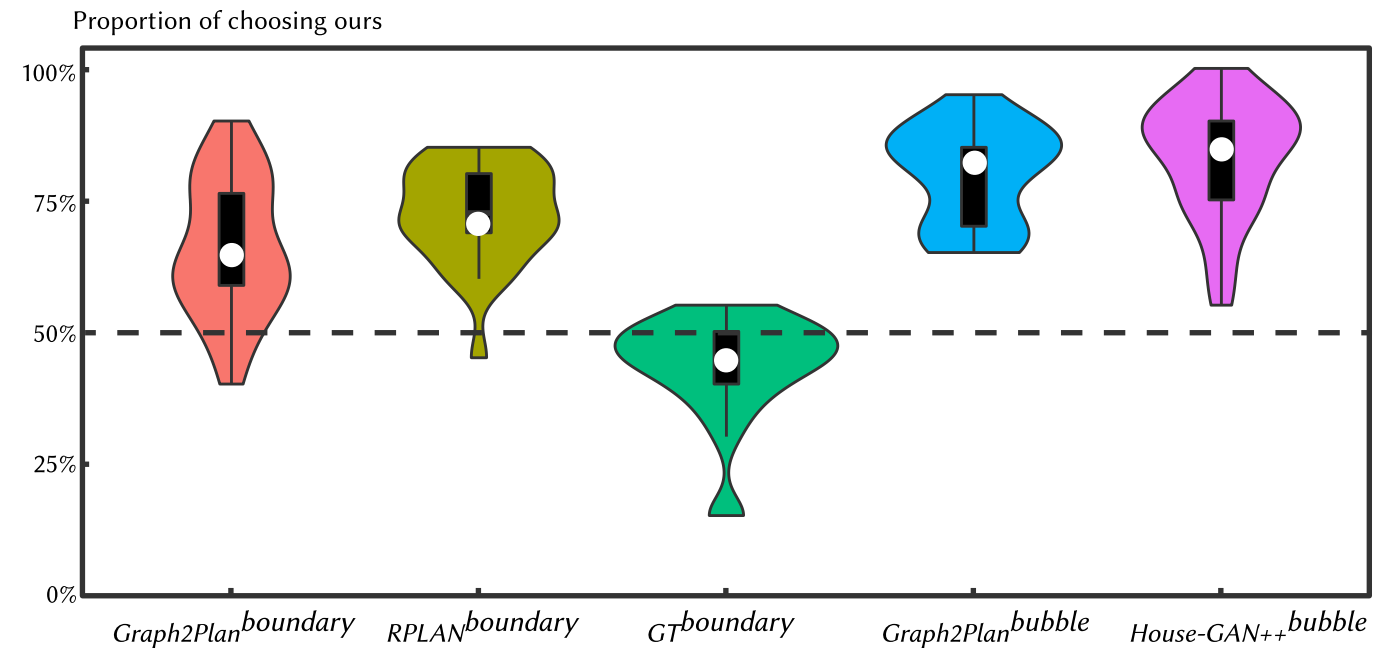 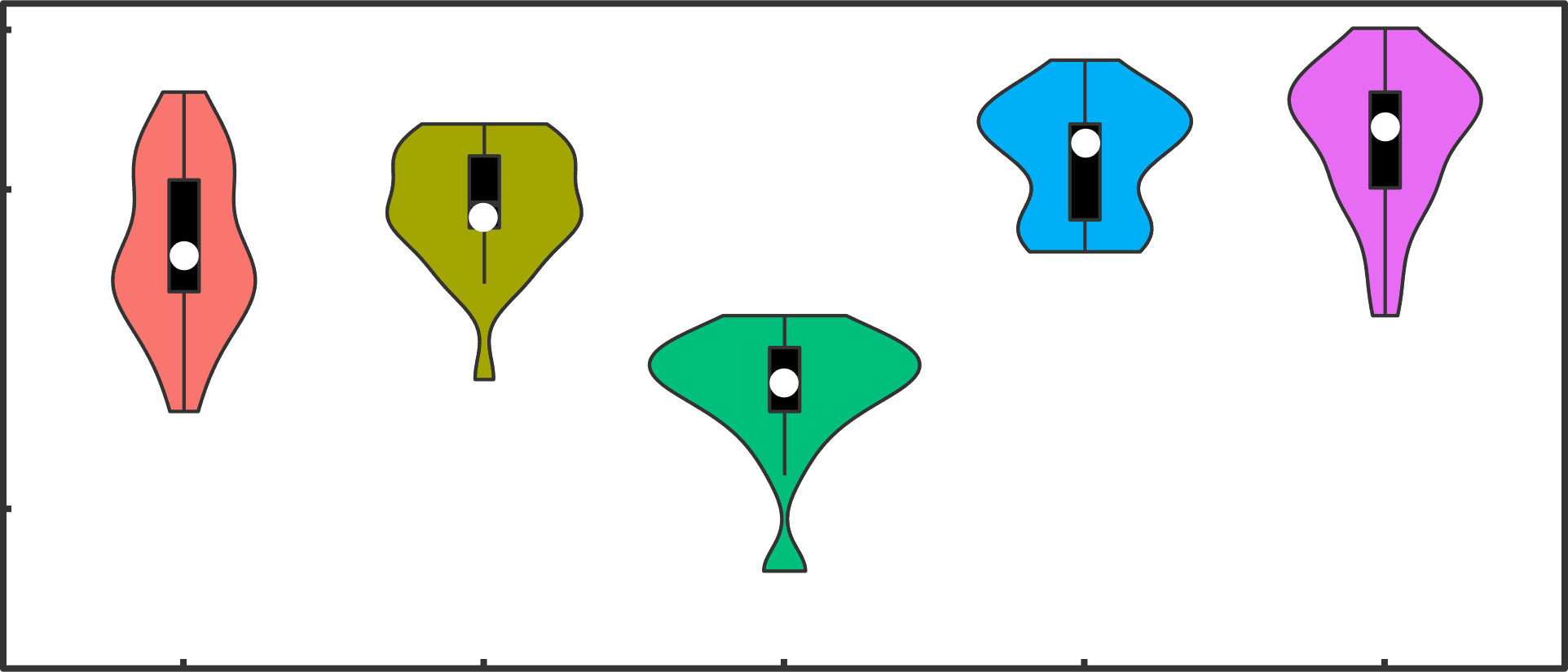 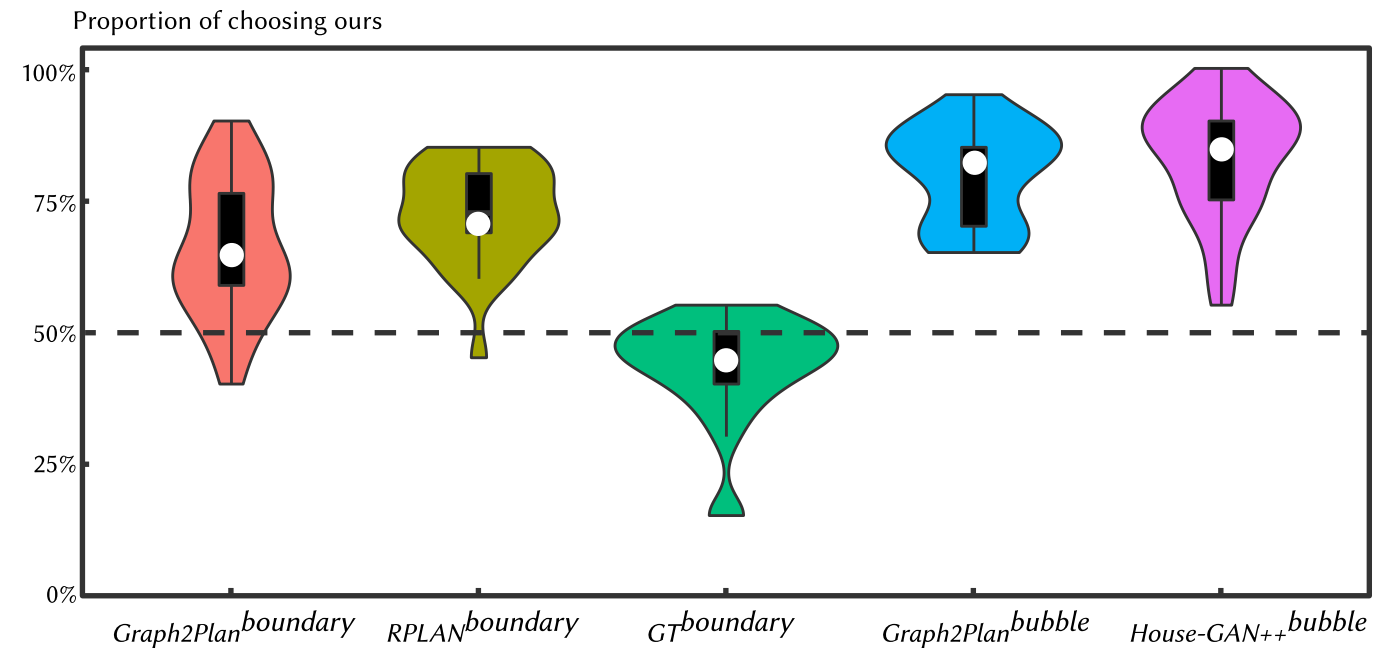 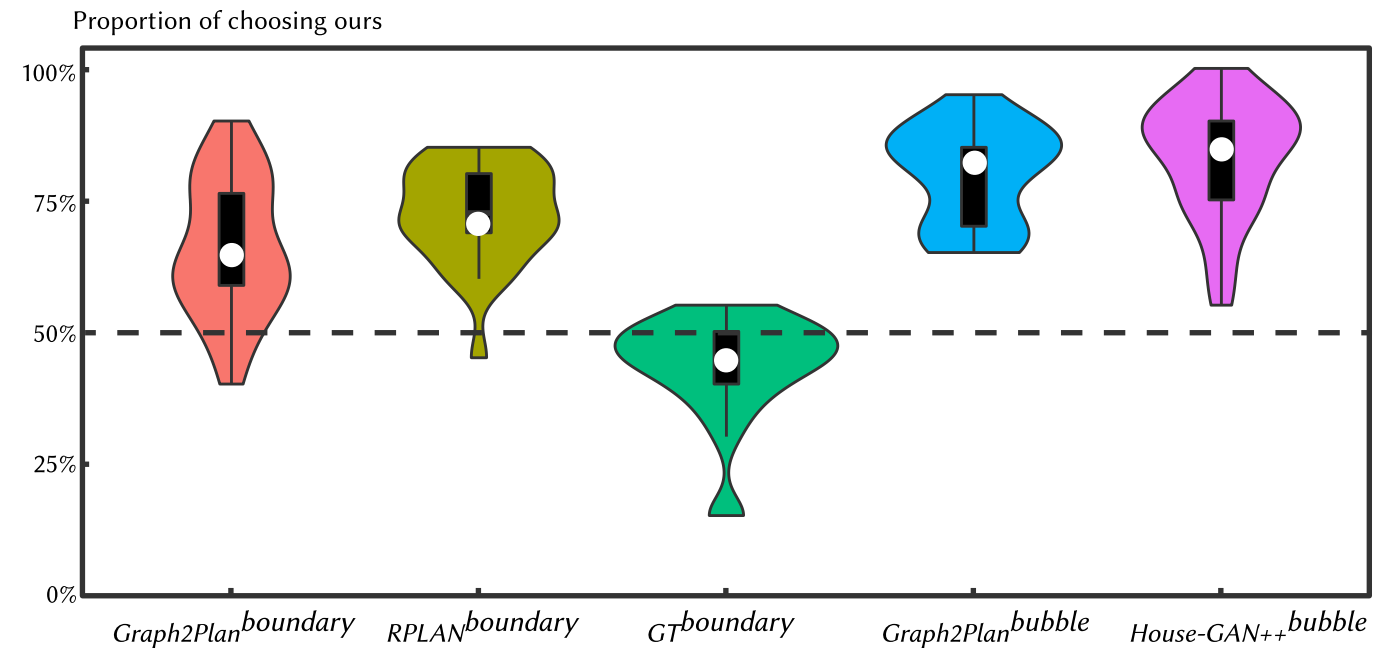 © 2022 SIGGRAPH. All Rights Reserved.
32
[Speaker Notes: Here shows the violin plot of perceptual studies’ results.
The red line on 50% indicates a random guess rate given the forced-choice task.

Clearly, the results of perceptual studies verify the conclusions of the previous qualitative comparisons.]
FID comparison
FID comparison with RPLAN and Graph2Plan
FID comparison with House-GAN++ and Hybrid-Method
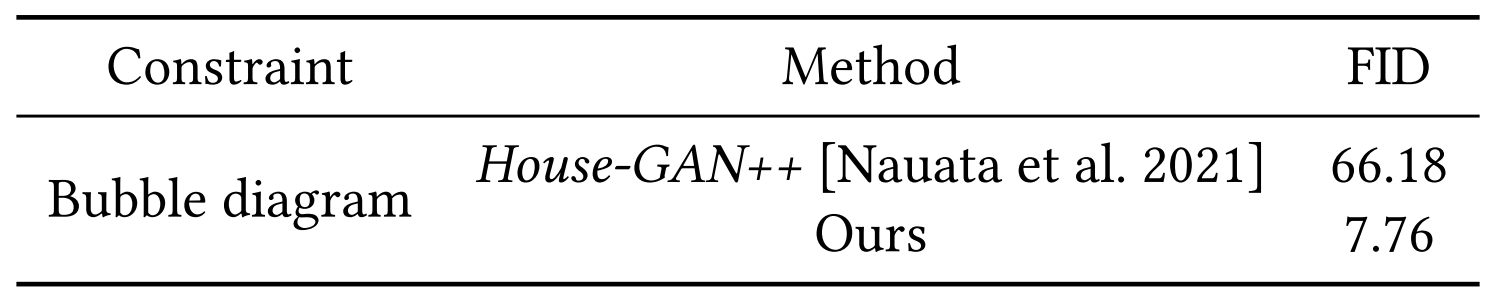 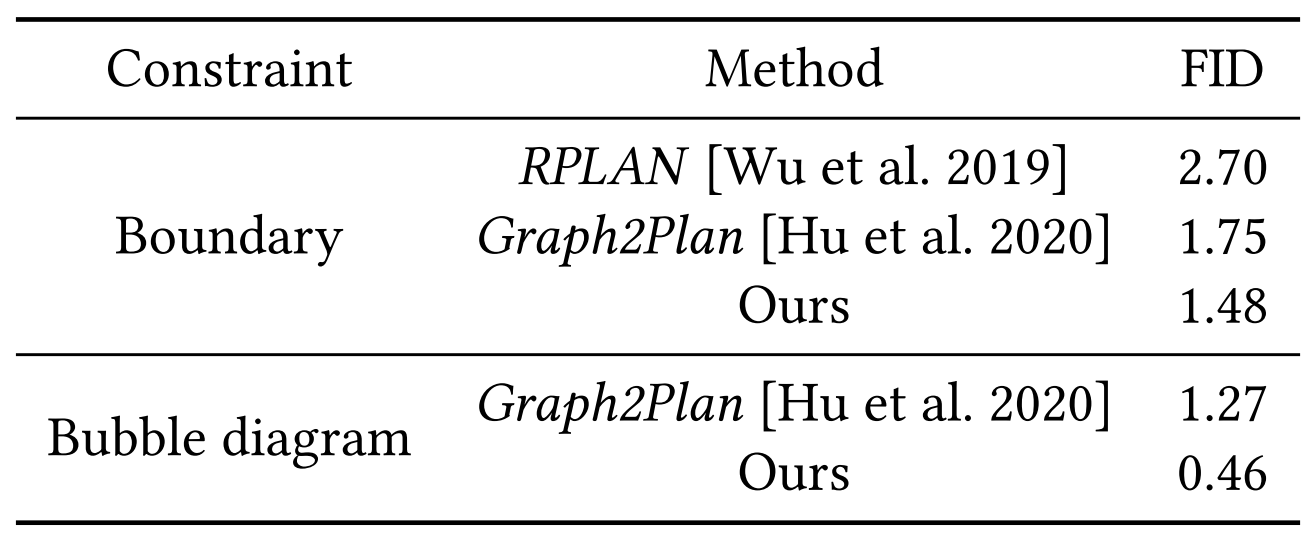 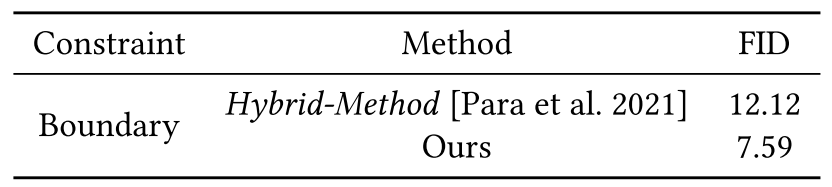 © 2022 SIGGRAPH. All Rights Reserved.
33
[Speaker Notes: We compare to the state-of-the-art techniques using FID, which calculate the distribution similarity between the generated images and the ground truth. 
The lower the FID score, the more similar the generated results to the ground truth. 
The Table shows an obvious improvement in our FID score compared to all baselines.]
Statistics comparison
Statistics comparison with RPLAN and Graph2Plan
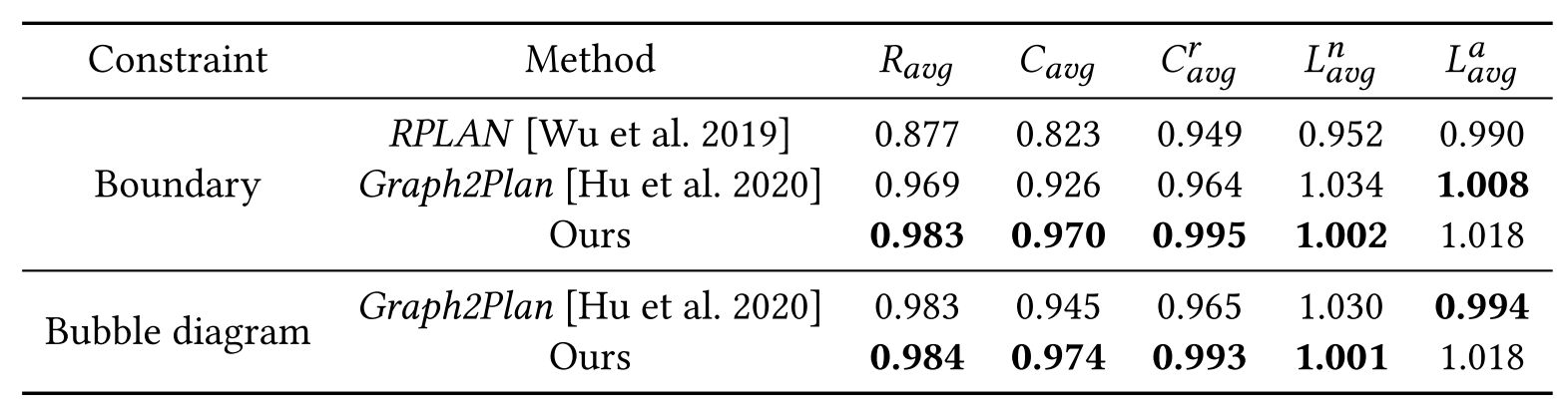 © 2022 SIGGRAPH. All Rights Reserved.
34
[Speaker Notes: To improve our evaluation, statistics of the generated floorplans by diﬀerent methods are conducted to evaluate floorplan topology.

The comparison result illustrates that our method outperforms the state-of-the-art techniques in generating the topology of the floorplans.]
Conclusion
© 2022 SIGGRAPH. All Rights Reserved.
Conclusion
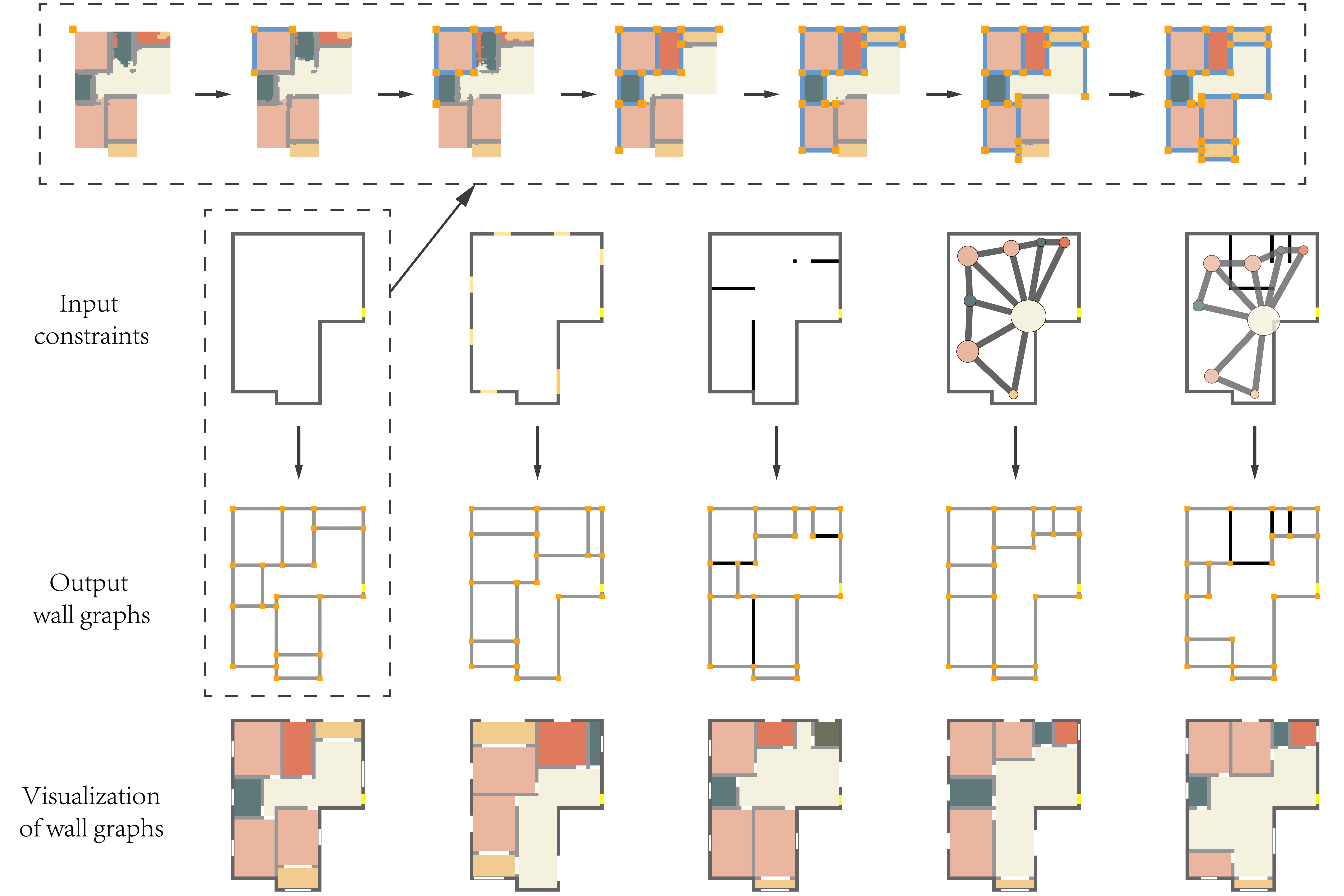 A novel wall-oriented method to generate floorplans by representing the floorplans as a wall graph and enabling graph generation

A coupled geometry-semantics network that enables wall graph generation under various design constraints in an iterative manner of graph traversal
© 2022 SIGGRAPH. All Rights Reserved.
36
[Speaker Notes: In conclusion, we propose a novel wall-oriented method for automatically and efficiently generating plausible floorplans. 

Diﬀerent from previous techniques, our method synthesizes floorplans by learning to generate wall graphs. This is achieved by regarding floorplan generation as wall graph generation. 

A learning-based method WallPlan is proposed to generate both the local geometry of the wall and the global semantics of the floorplan by imitating the graph traversal.

Intensive experiments demonstrate that our method supports various constraint generation, producing higher quality floorplans than state-of-the-art techniques.]
Future work
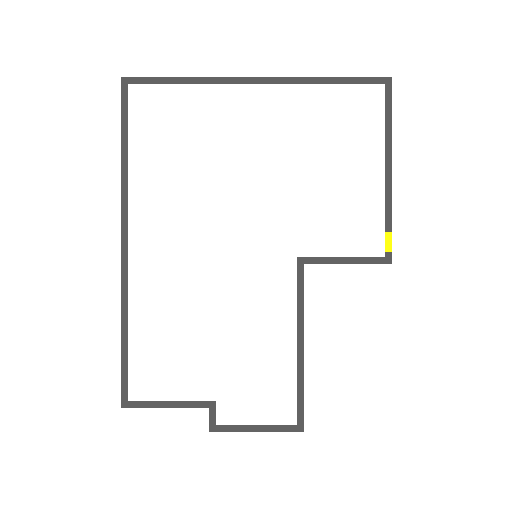 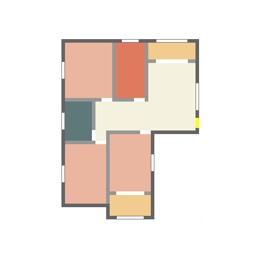 Hard constraint generation
Multiple-floorplan generation
Smarter door setting
General graph generation
More advance leaning method
End-to-end
© 2022 SIGGRAPH. All Rights Reserved.
37
[Speaker Notes: Despite the progress made by WallPlan, our method can be further improved in the future work, such as hard constraint generation, multiple-floorplan generation, smarter door setting, general graph generation, and more advance leaning method for end-to-end generation.
In the future, we would like to extend the scope and capabilities of our graph-based generative method.]
Acknowledgements
All participants of perceptual studies

Wamiq Para [Para et al.2021], KAUST

All anonymous reviewers

All funding agencies
© 2022 SIGGRAPH. All Rights Reserved.
38
[Speaker Notes: We would like to thank all perceptual study participants for evaluating our results, Wamiq Para for providing their implementation, all the anonymous reviewers for their constructive suggestions and comments. 

And all funding agencies for their contribution to this project.]
Thank you
Jiahui Sun
© 2022 SIGGRAPH. All Rights Reserved.
[Speaker Notes: Thanks for your attention.]